Tuần 18
Bài 51: Em vui học toán – Tiết 1
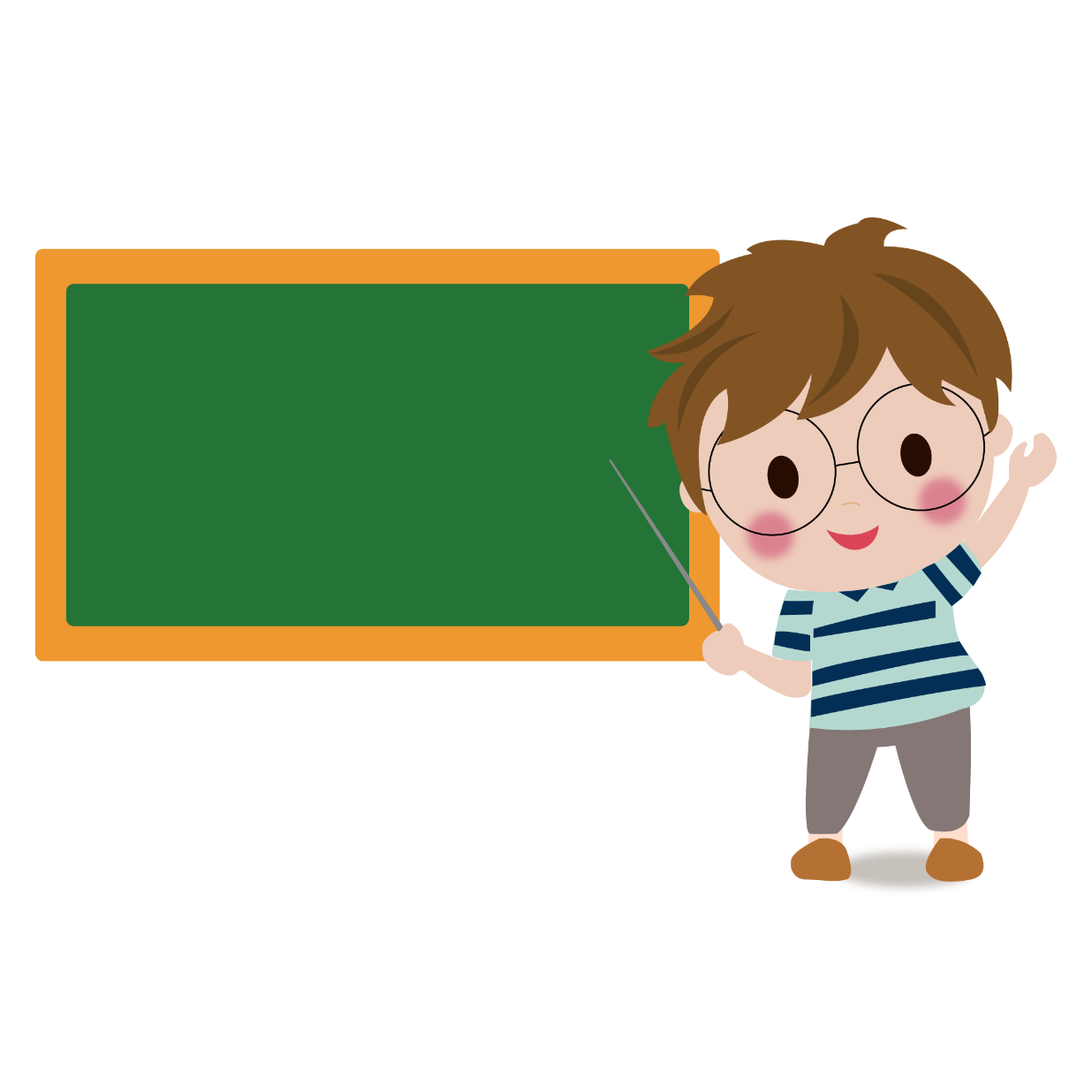 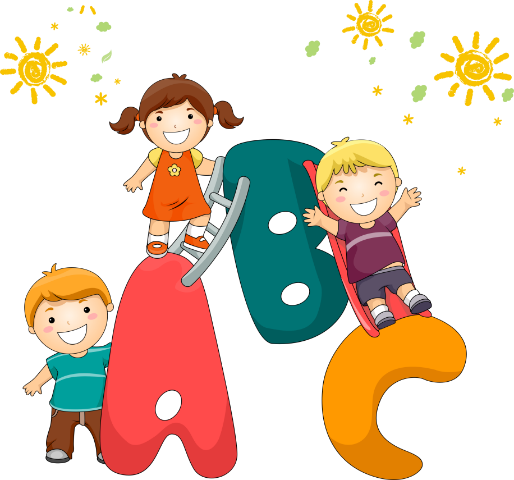 KHỞI ĐỘNG
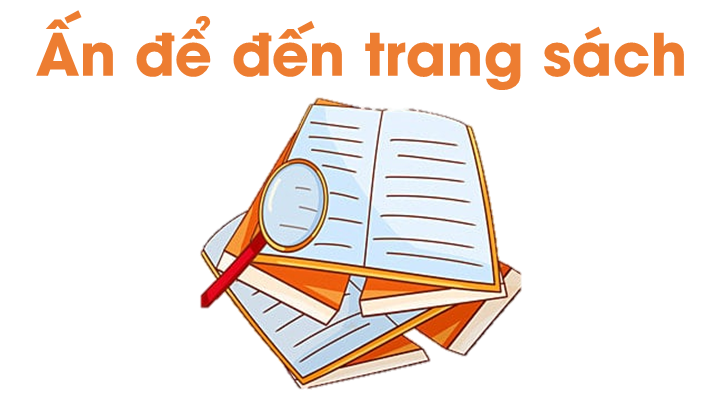 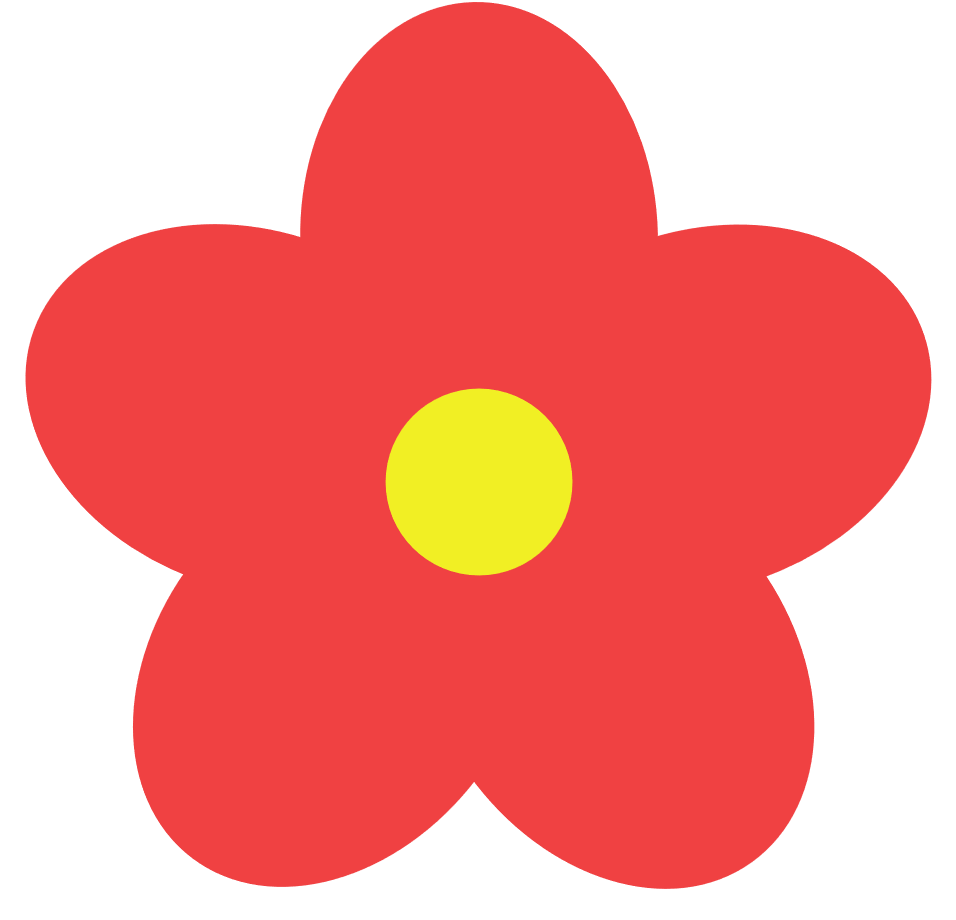 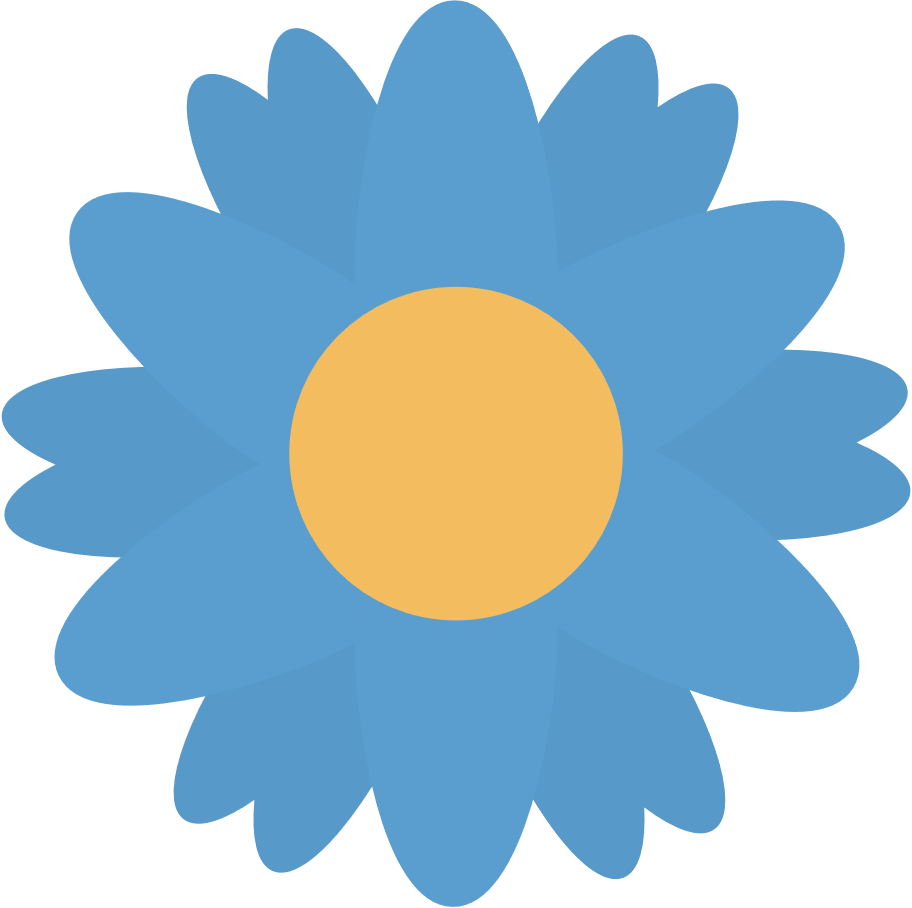 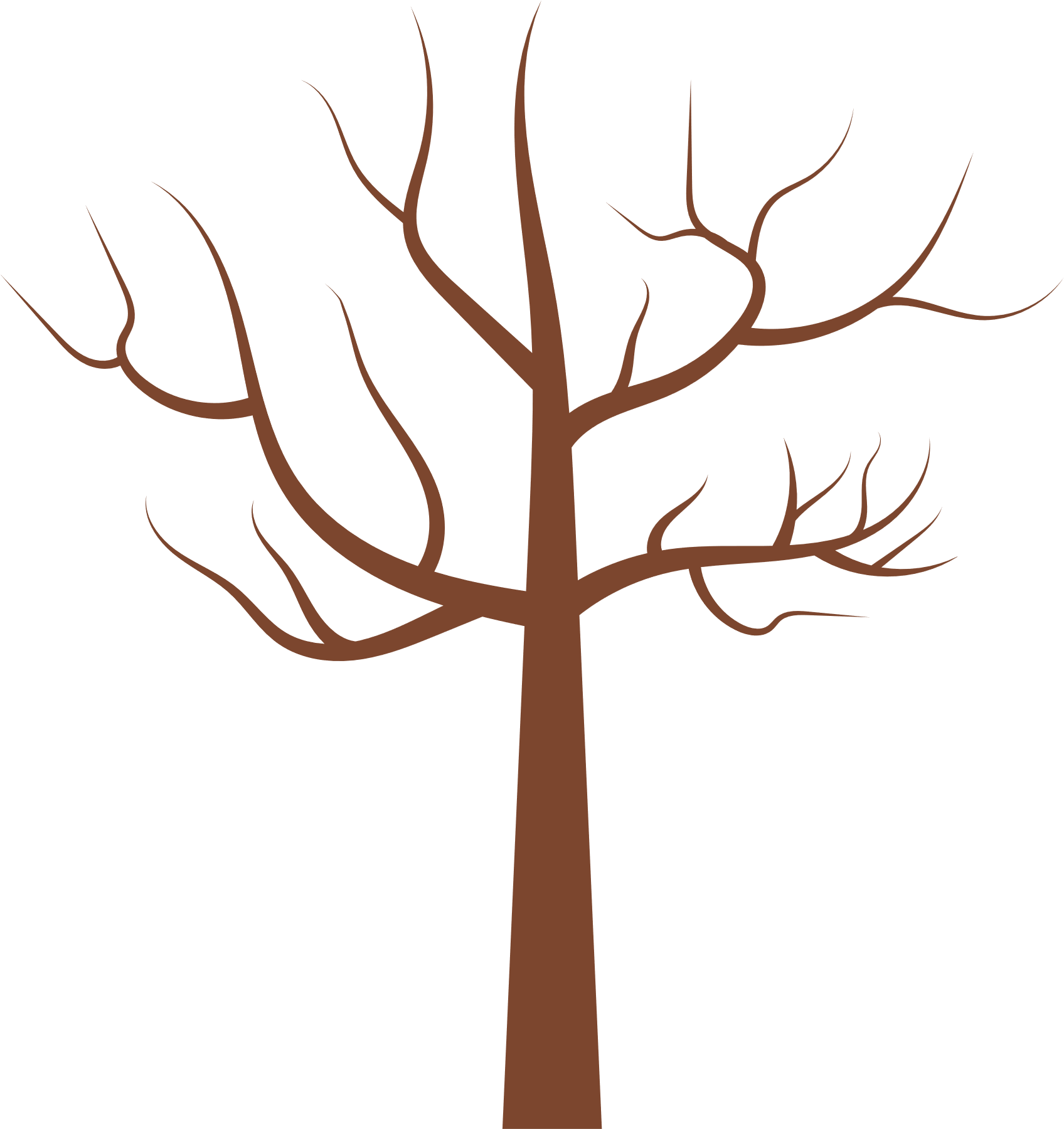 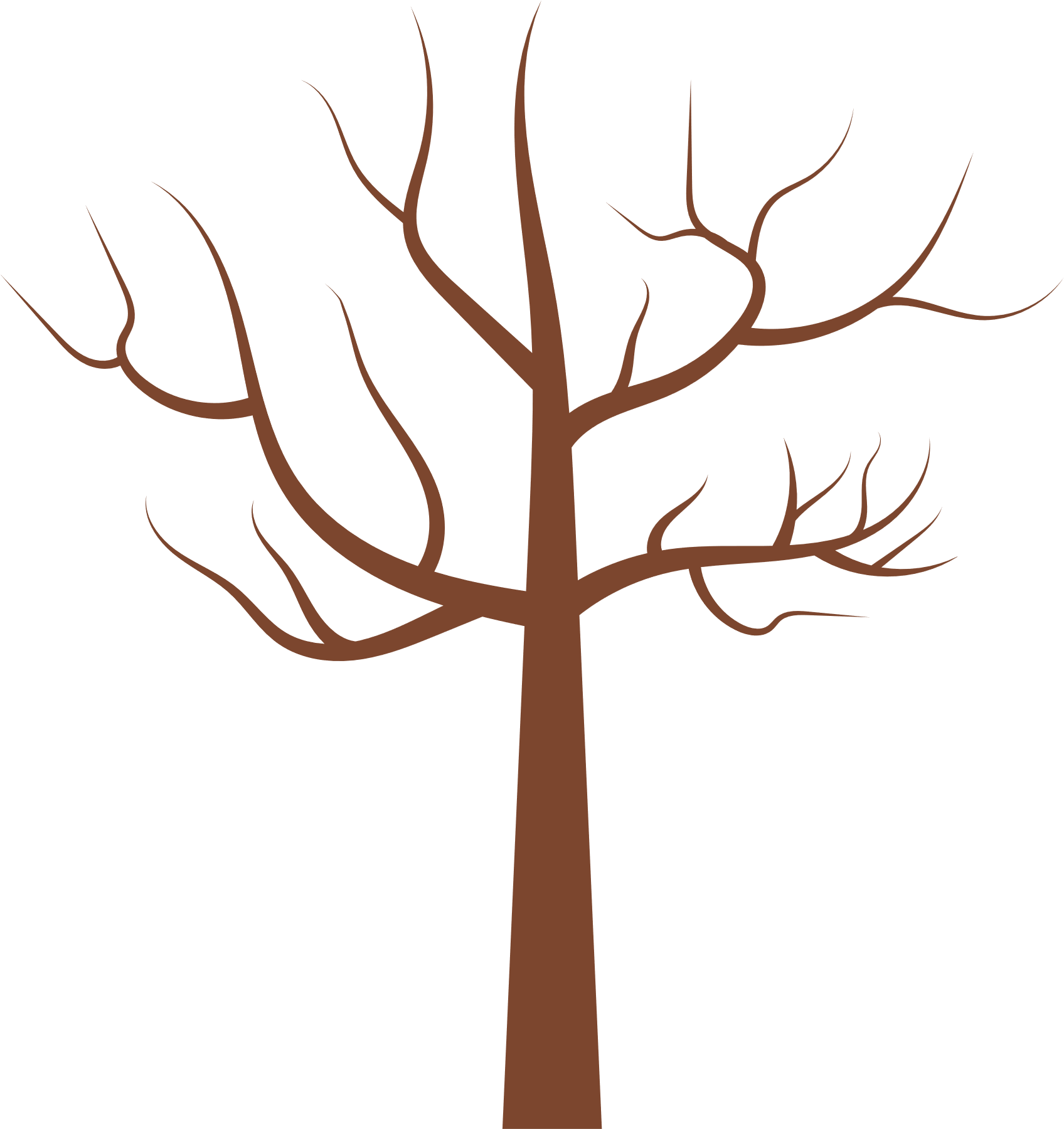 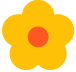 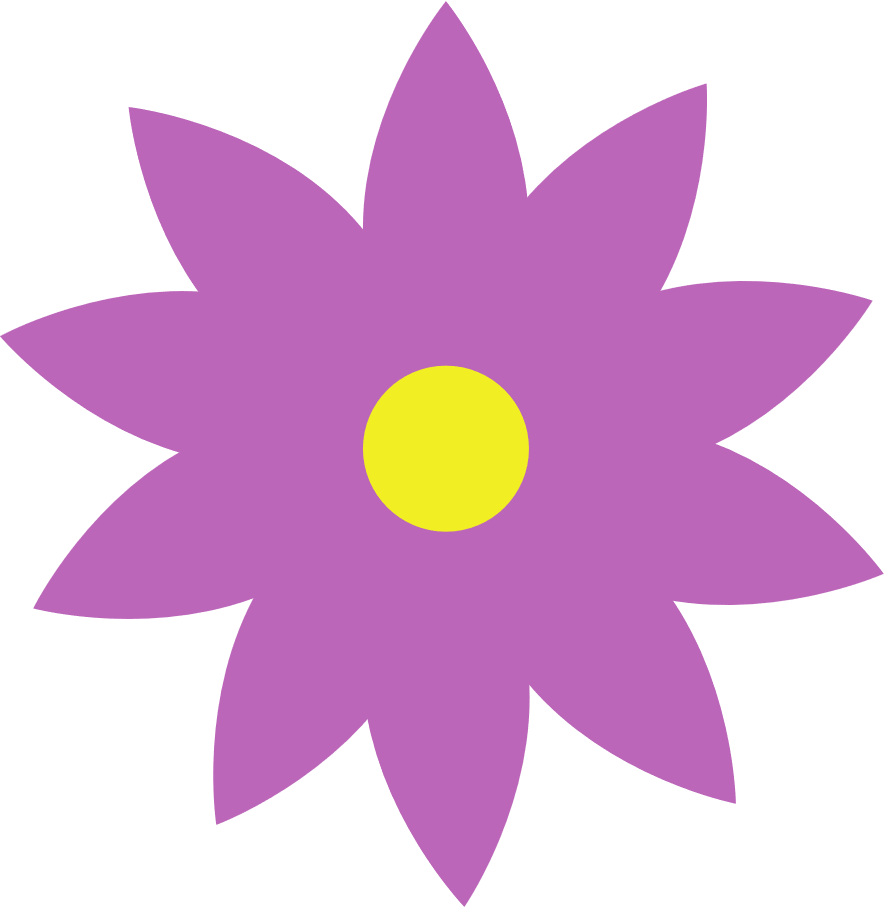 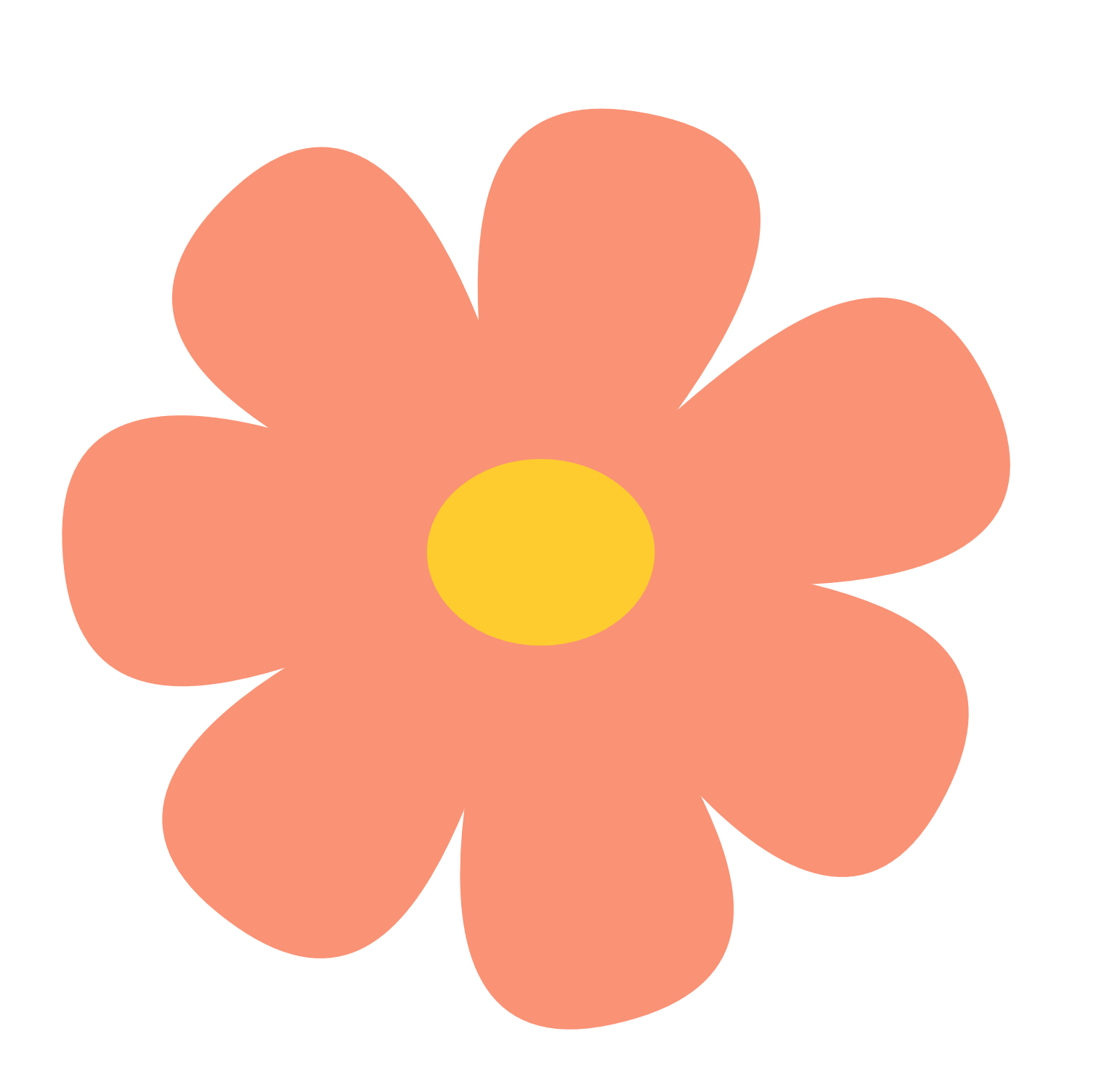 HÁI HOA DÂN CHỦ
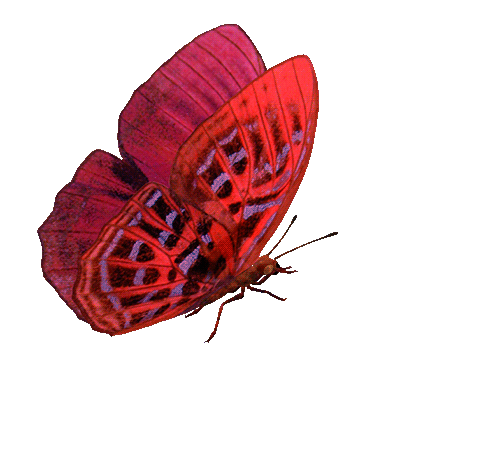 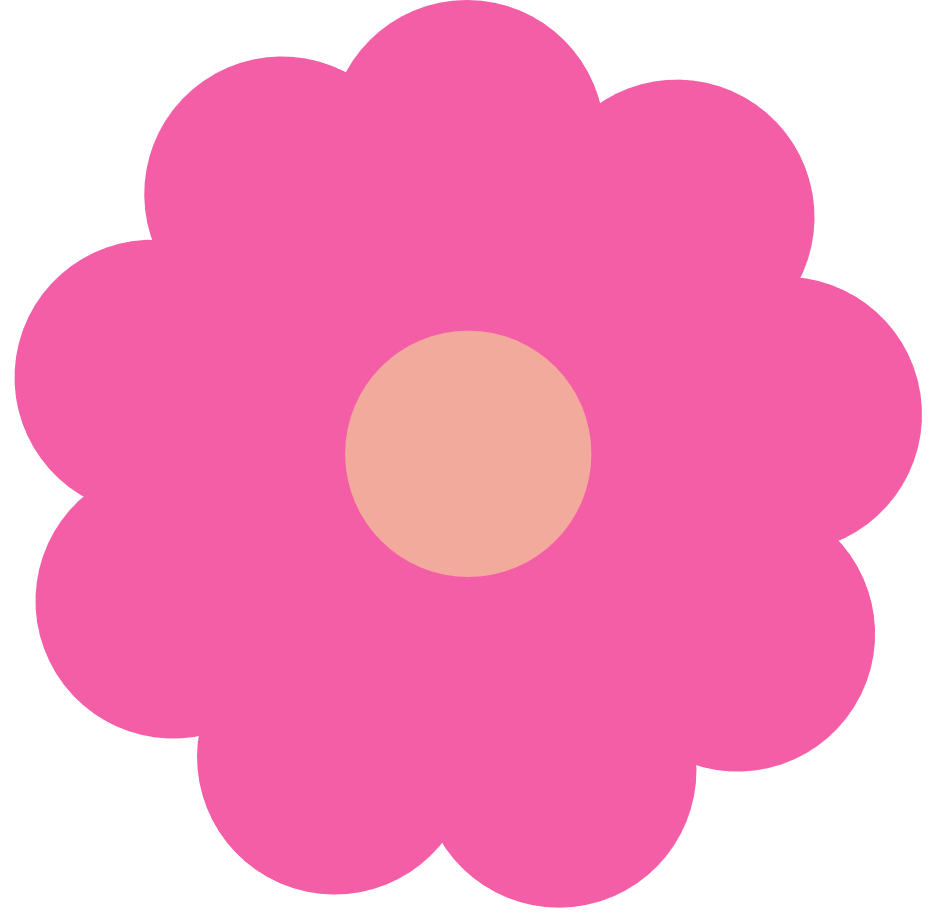 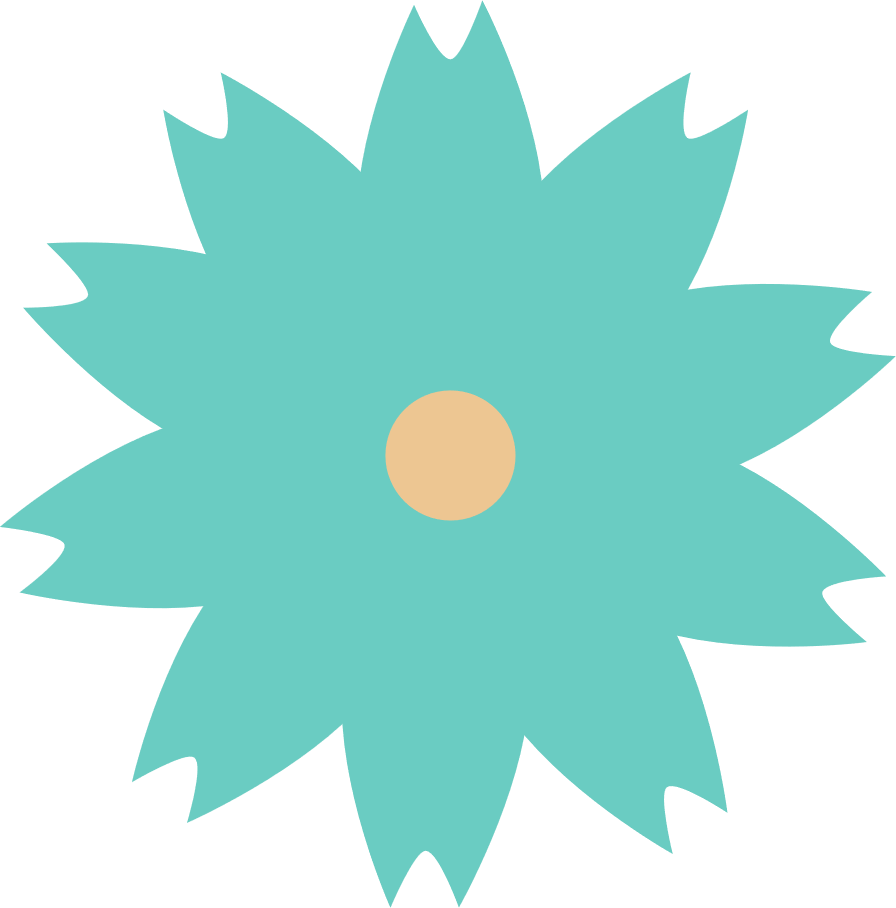 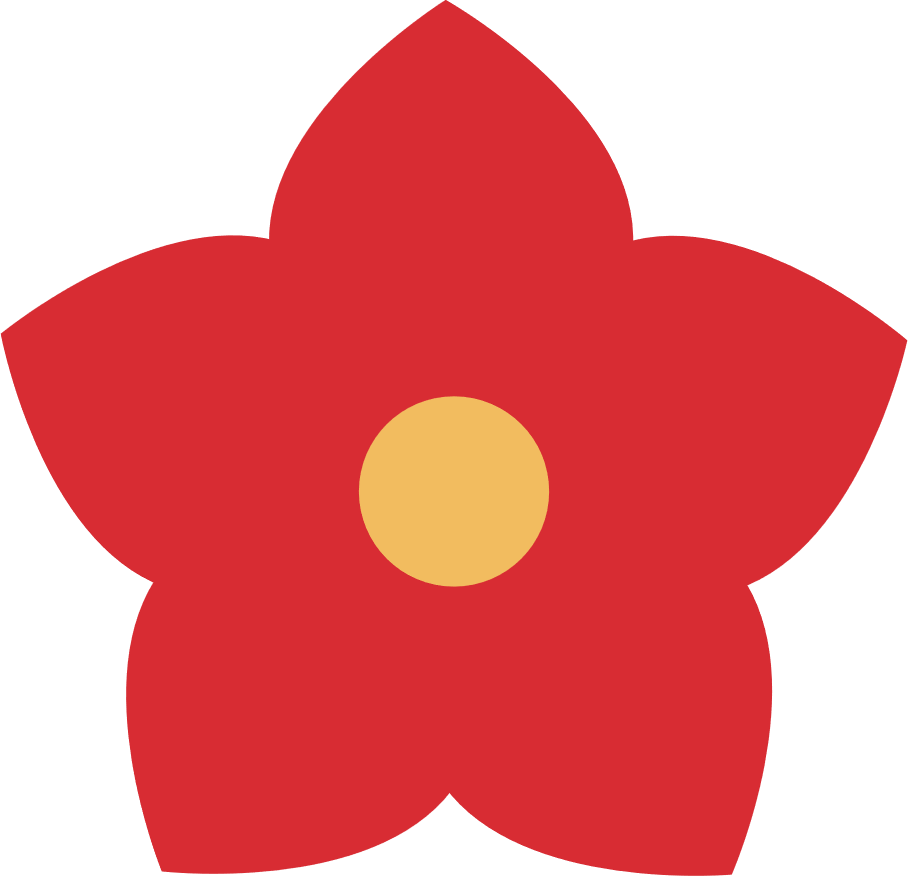 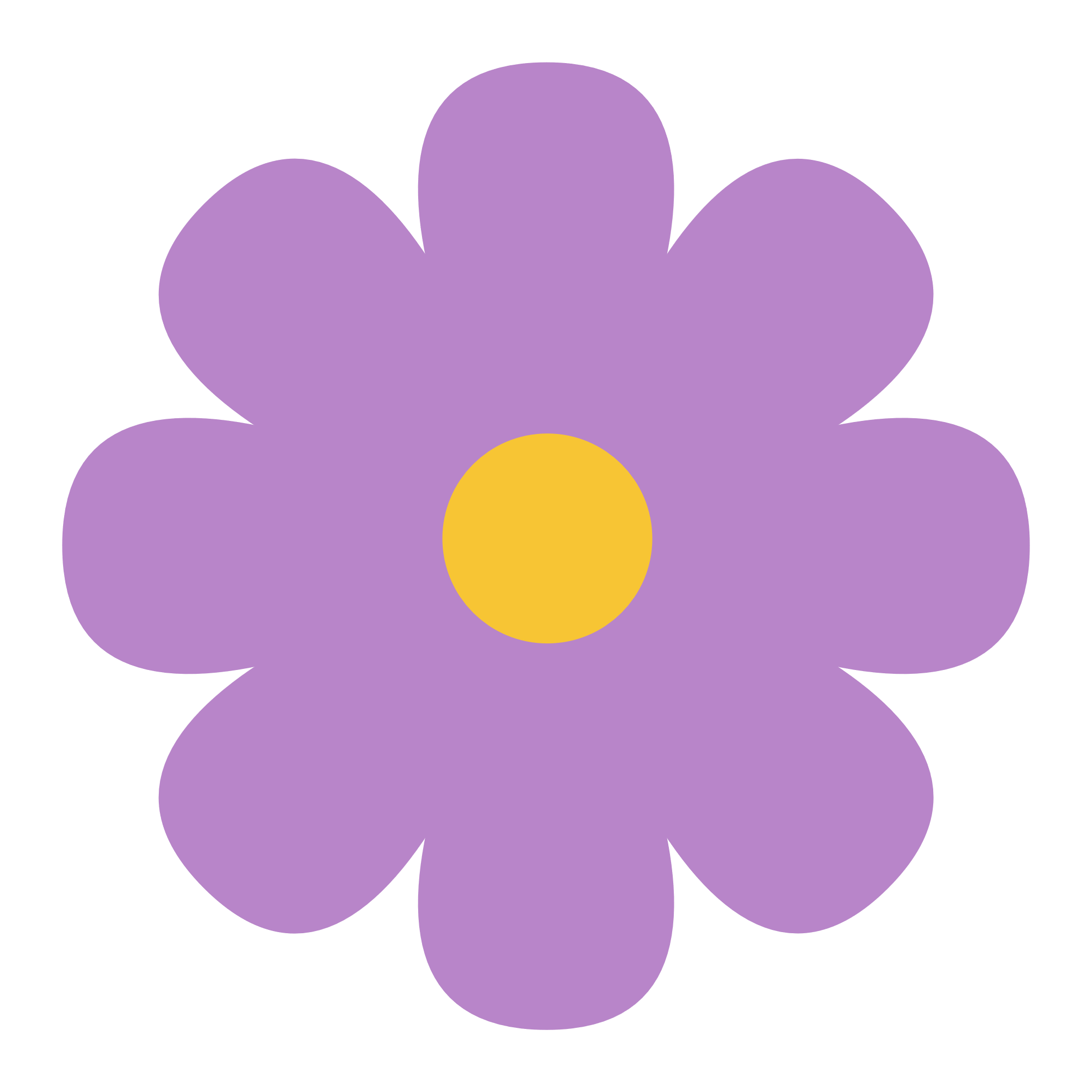 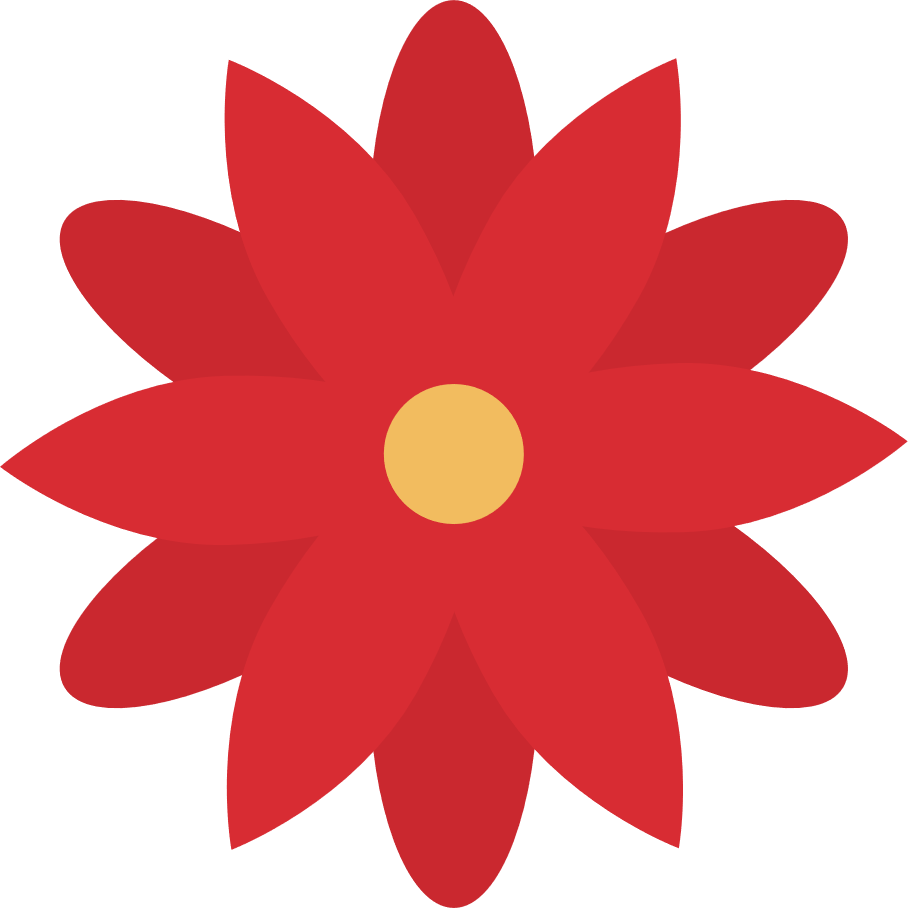 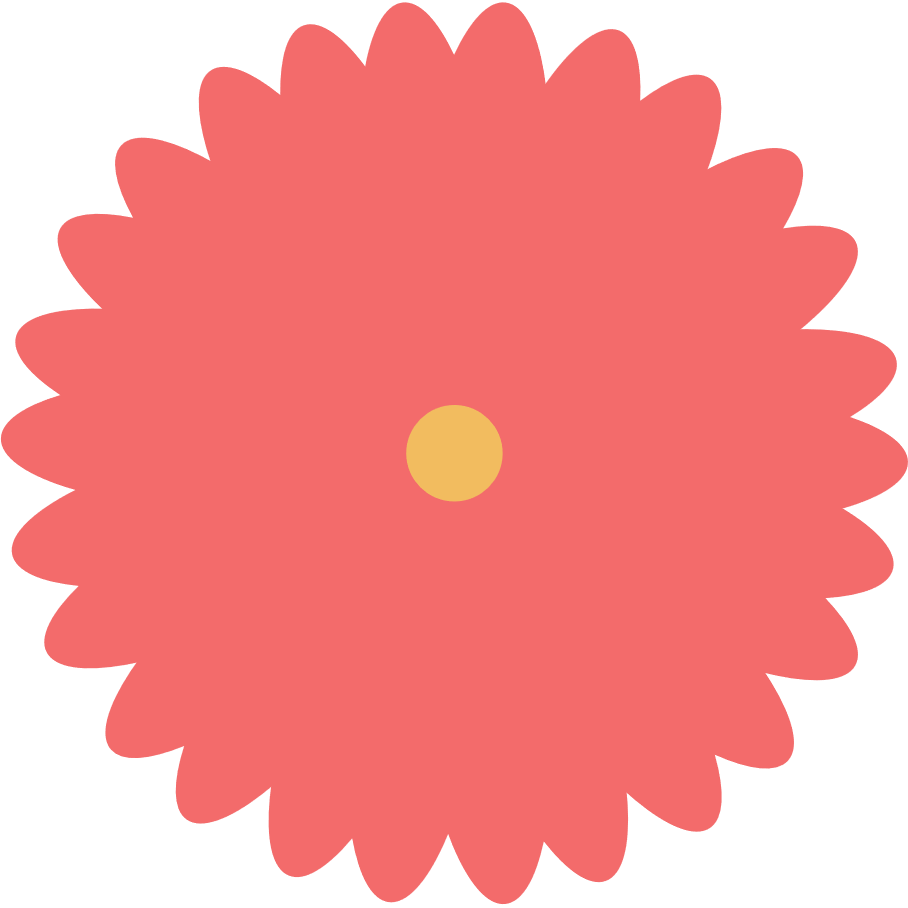 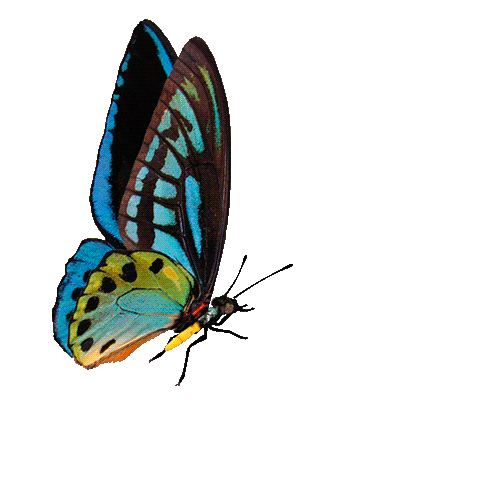 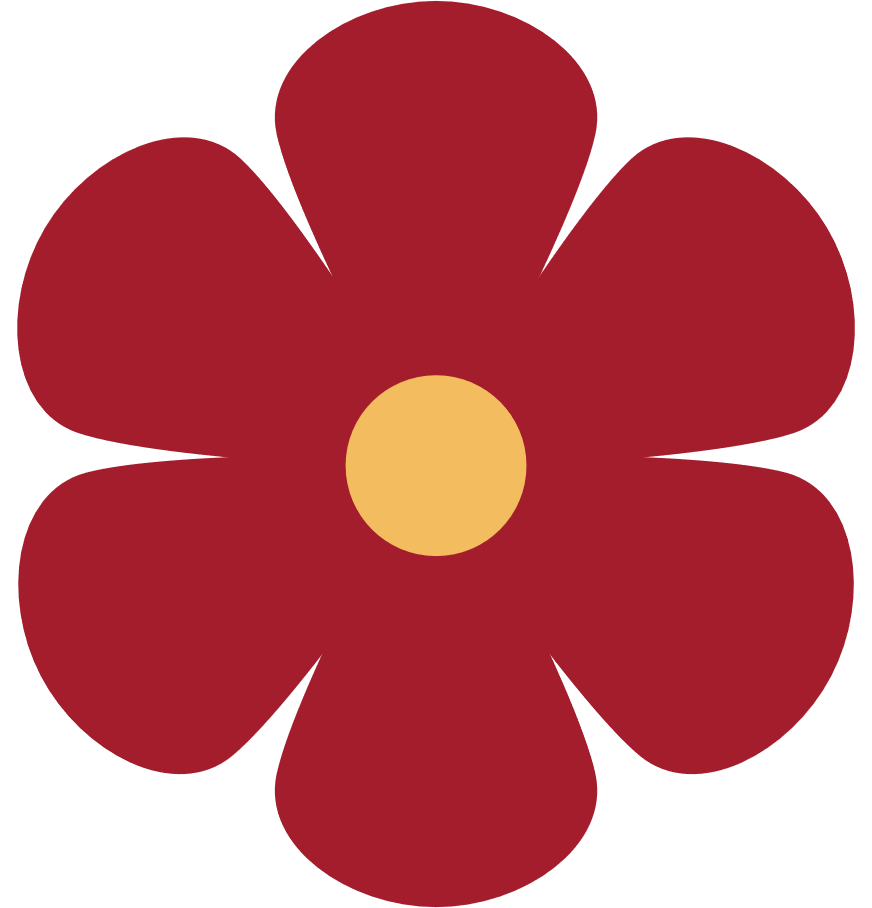 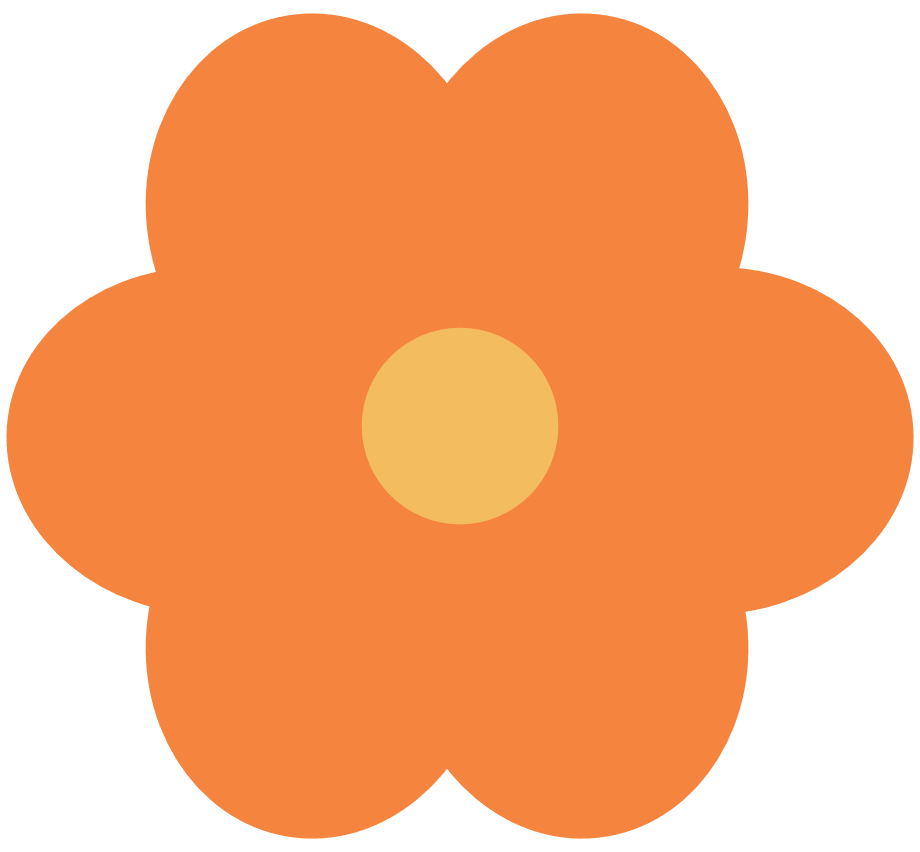 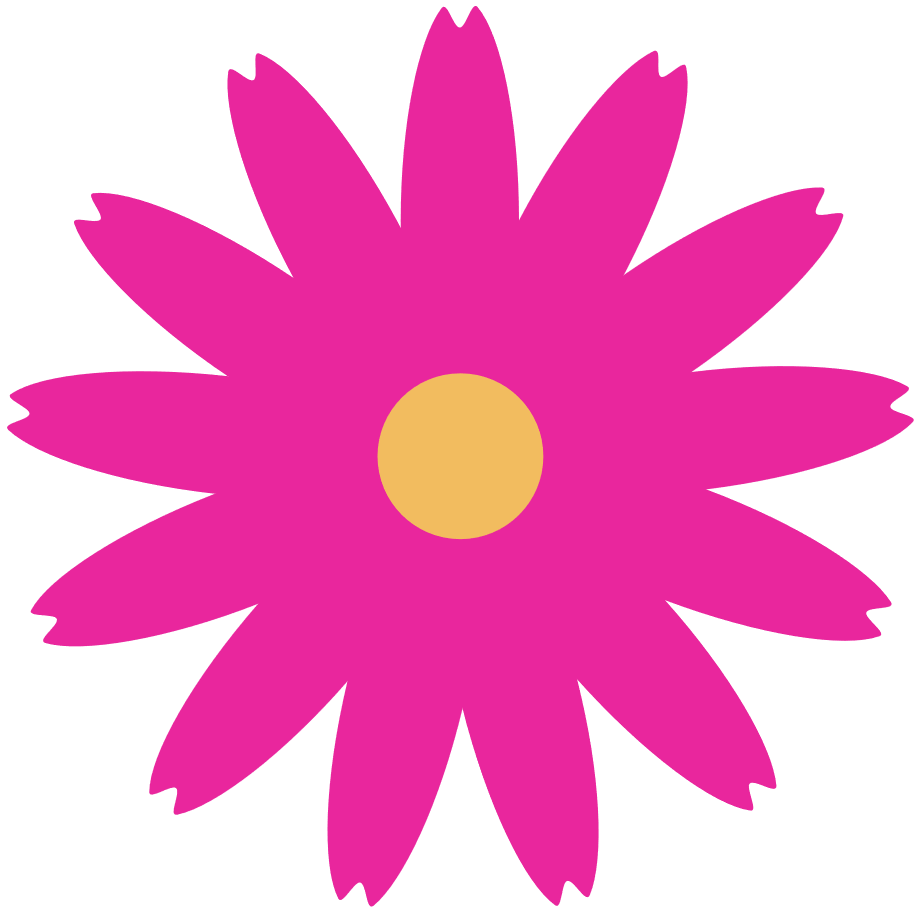 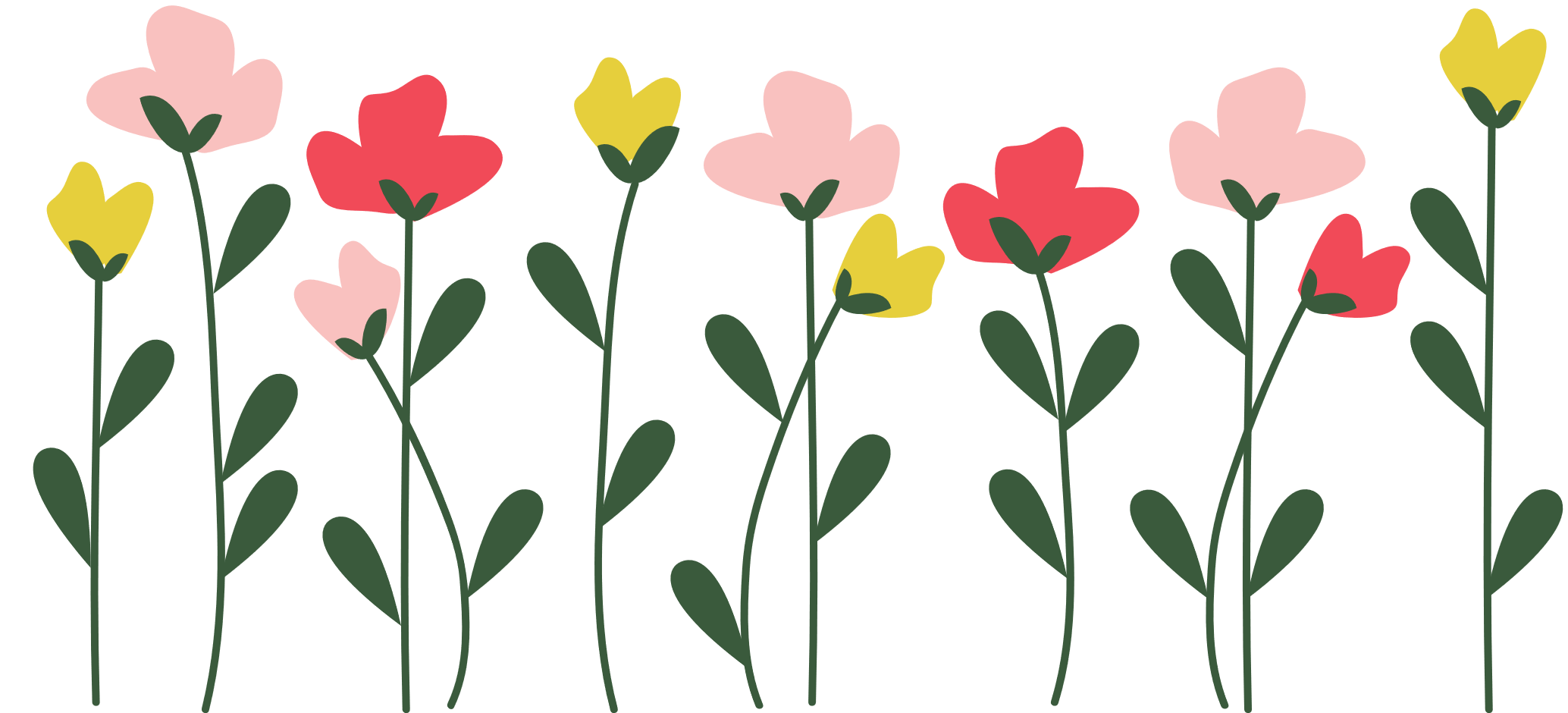 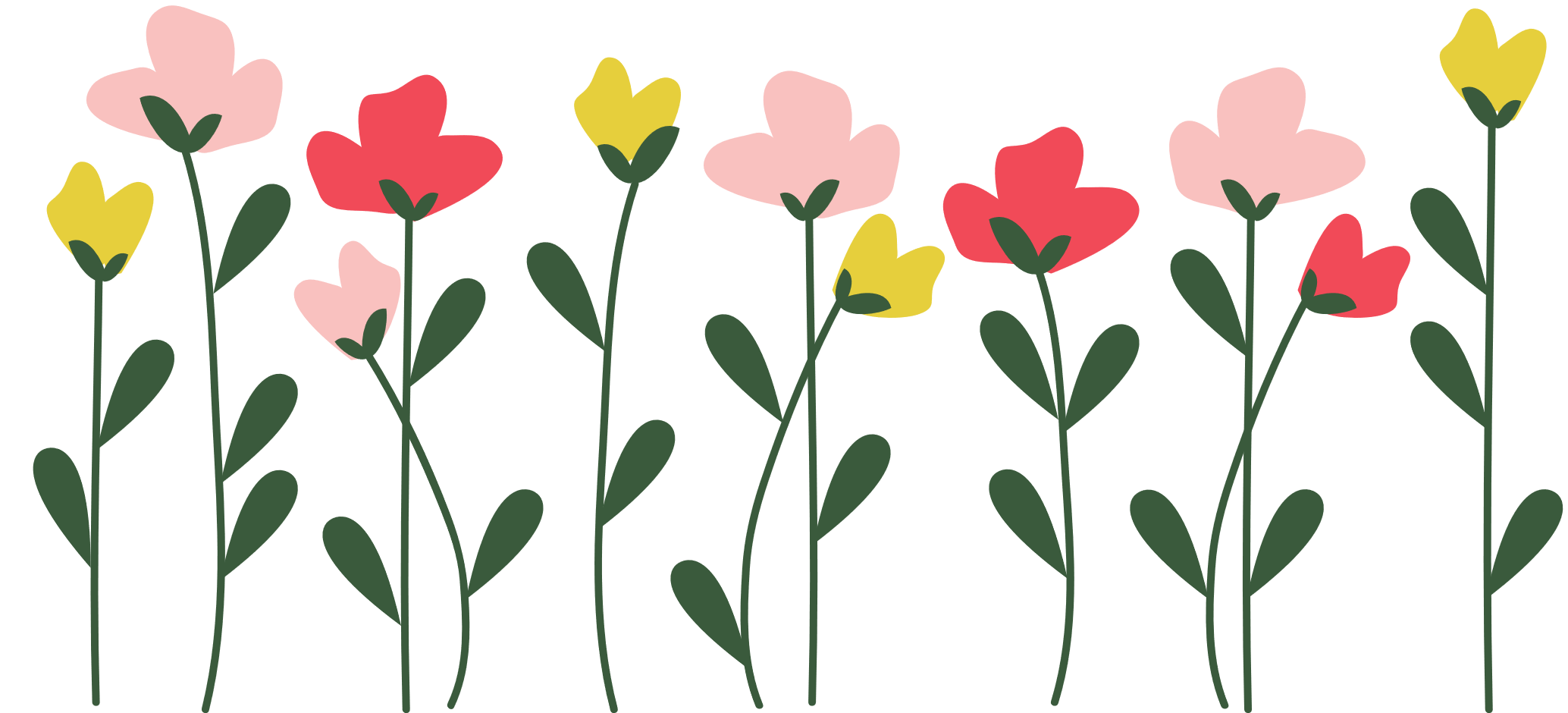 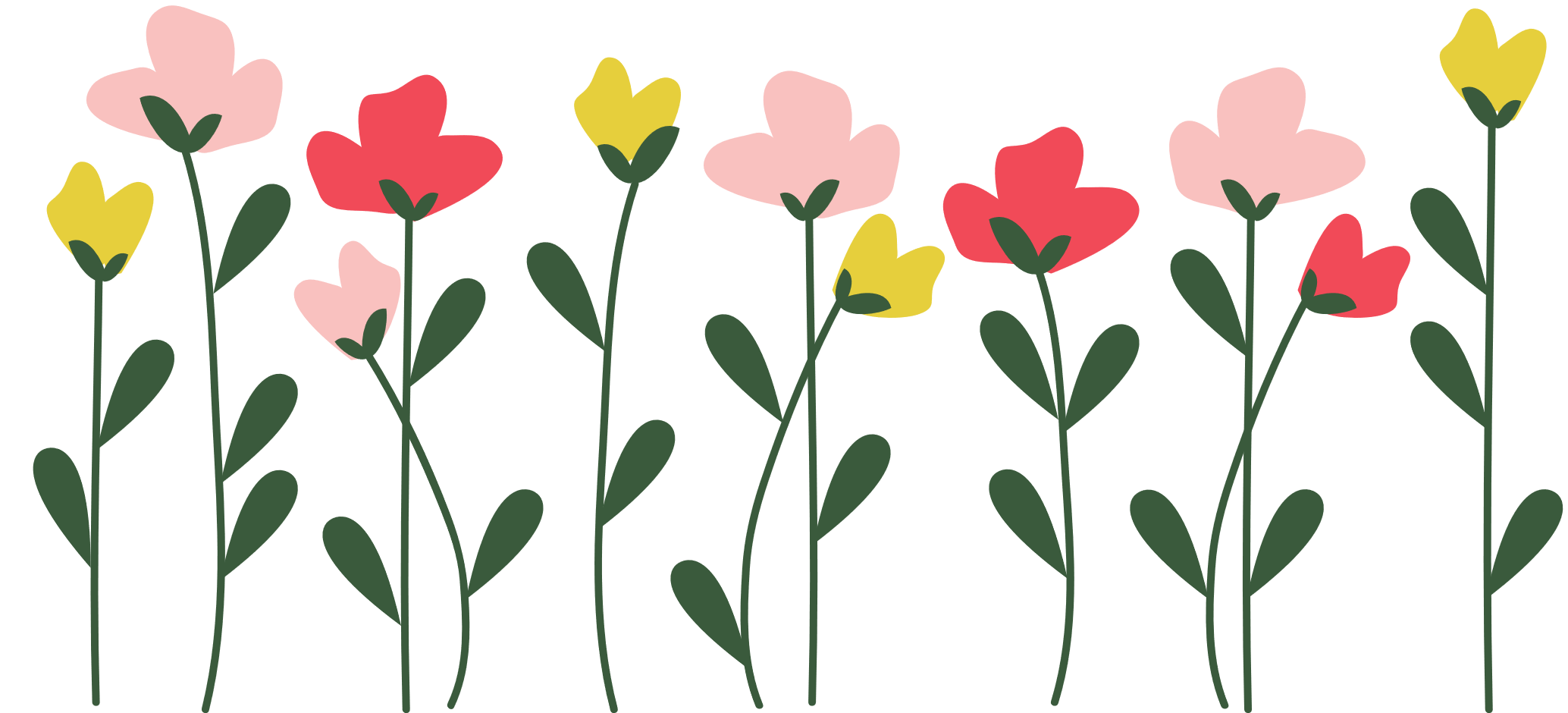 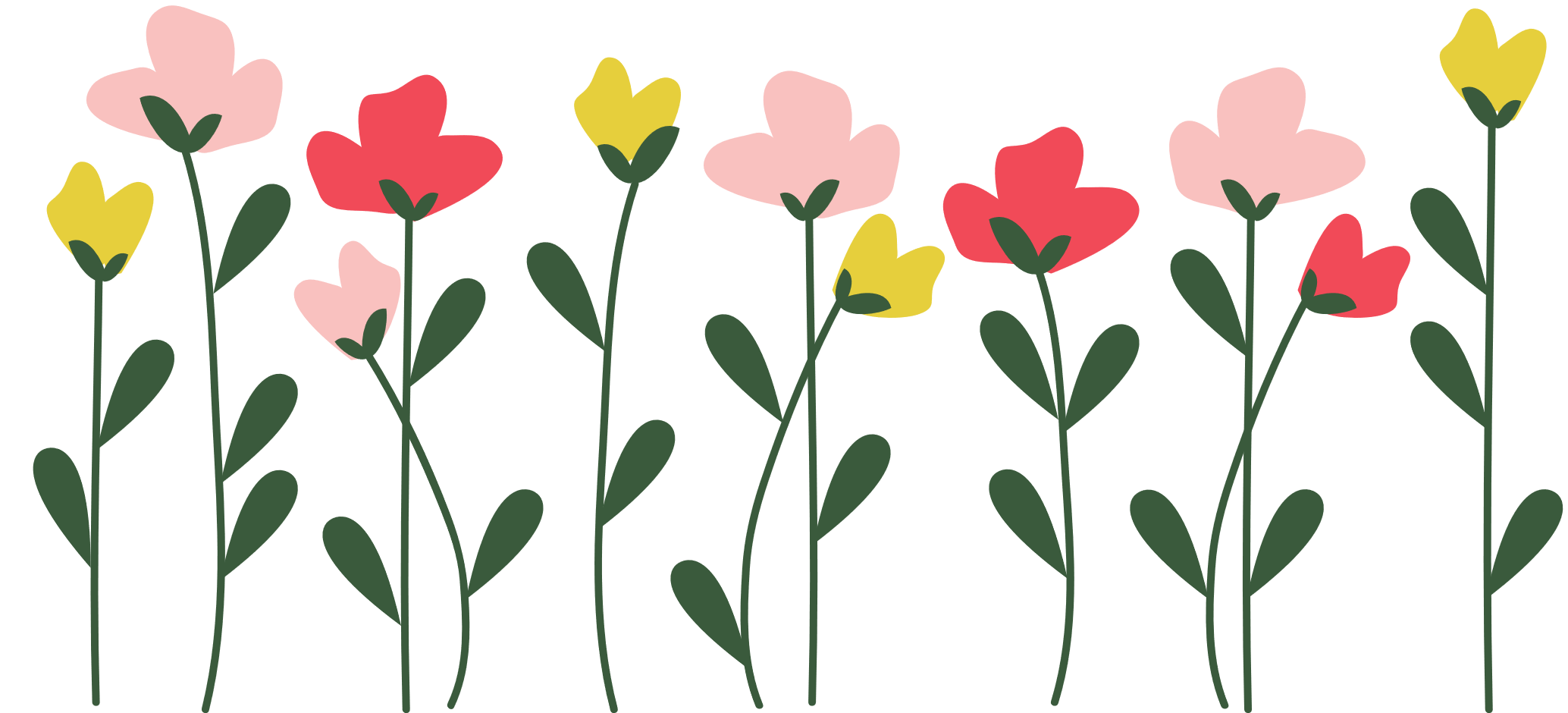 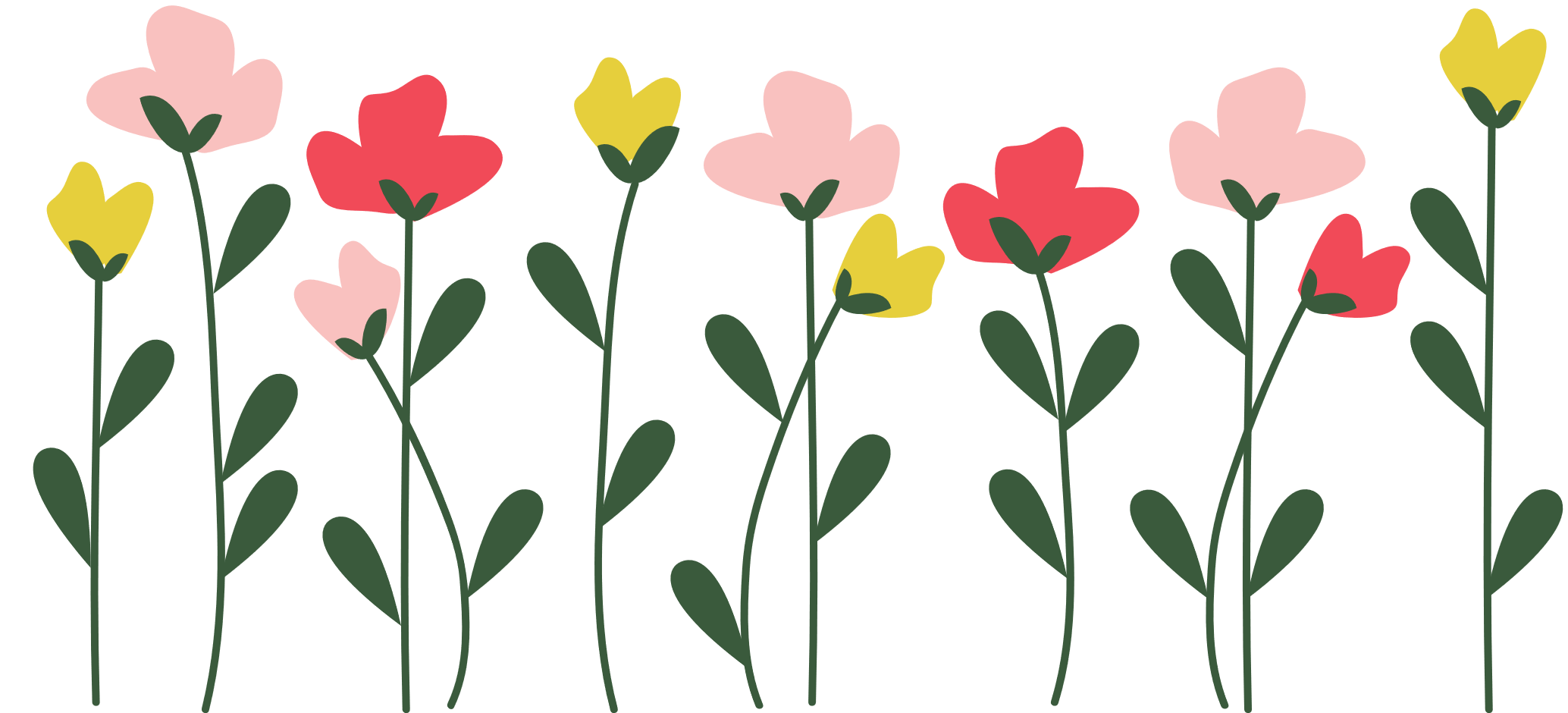 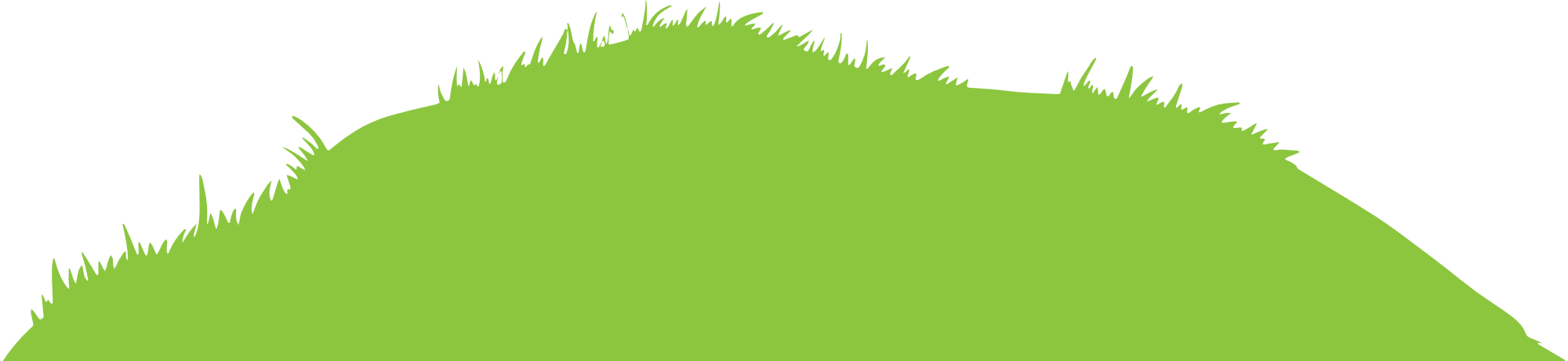 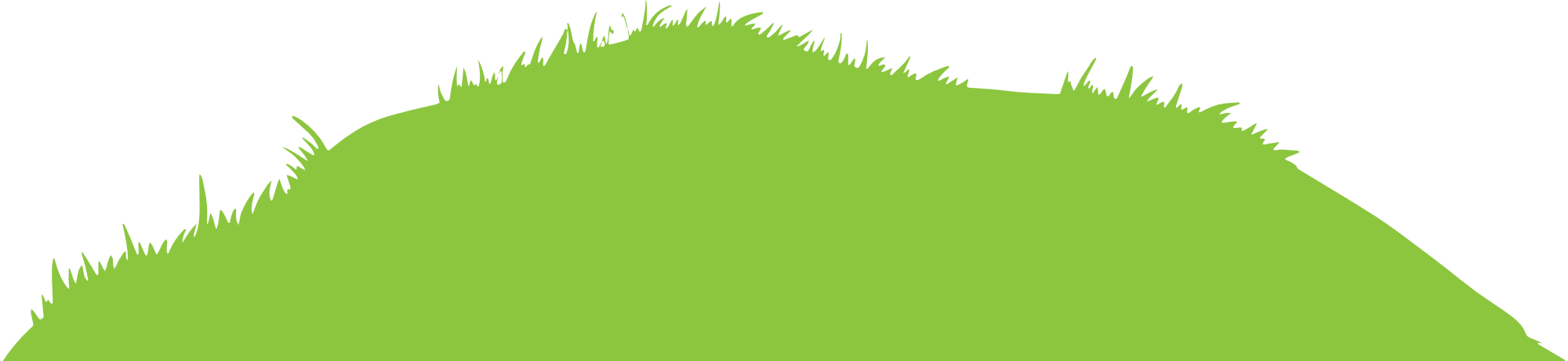 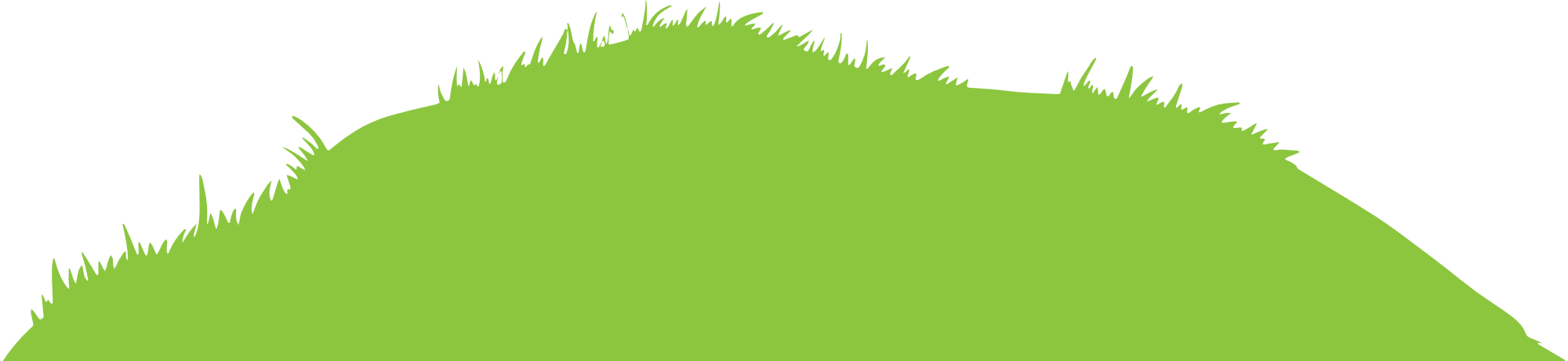 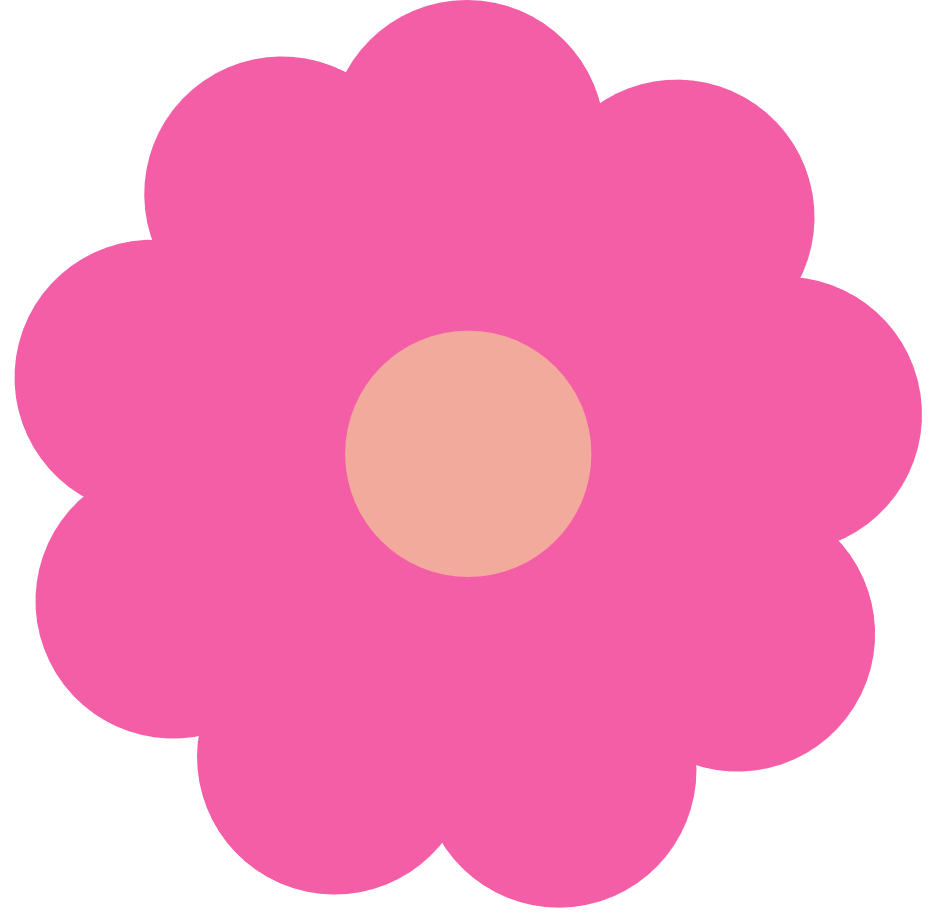 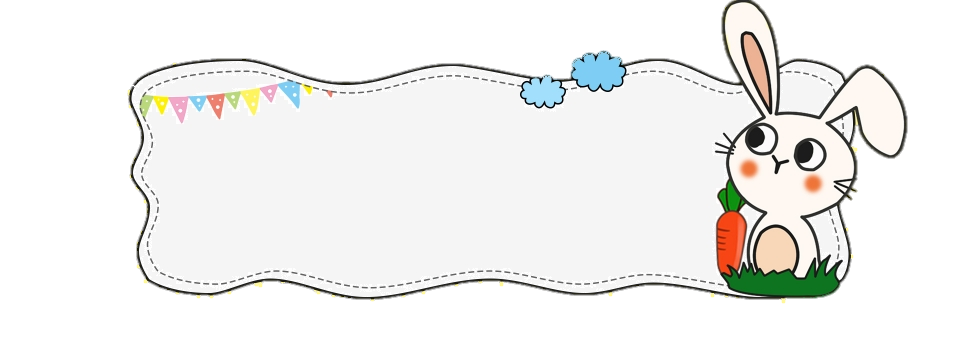 Em đã được học đơn vị đo dung tích nào?
Lít
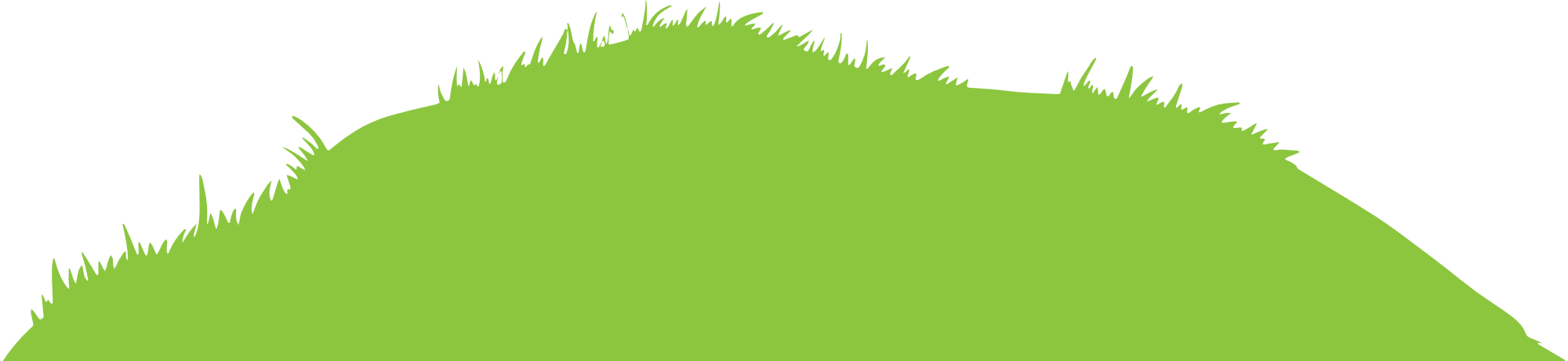 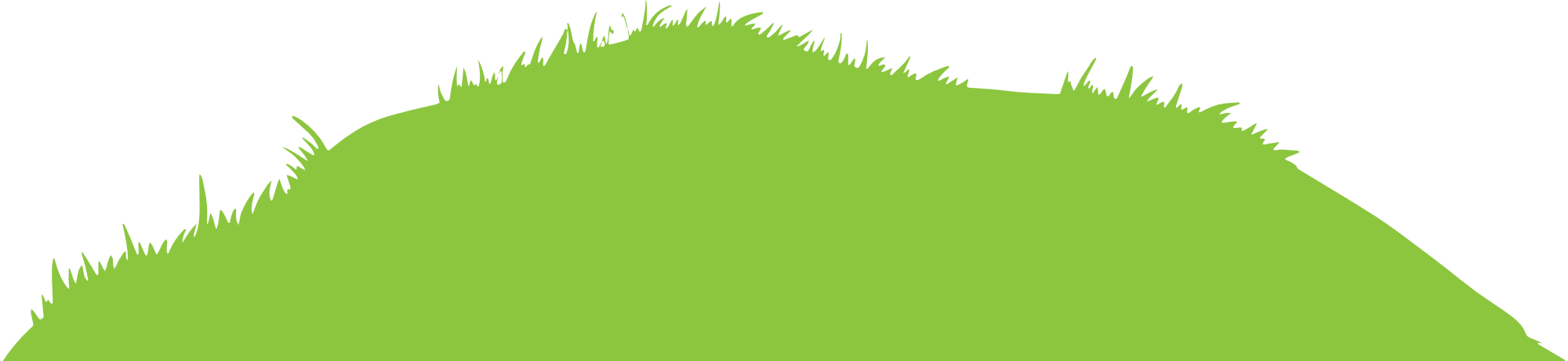 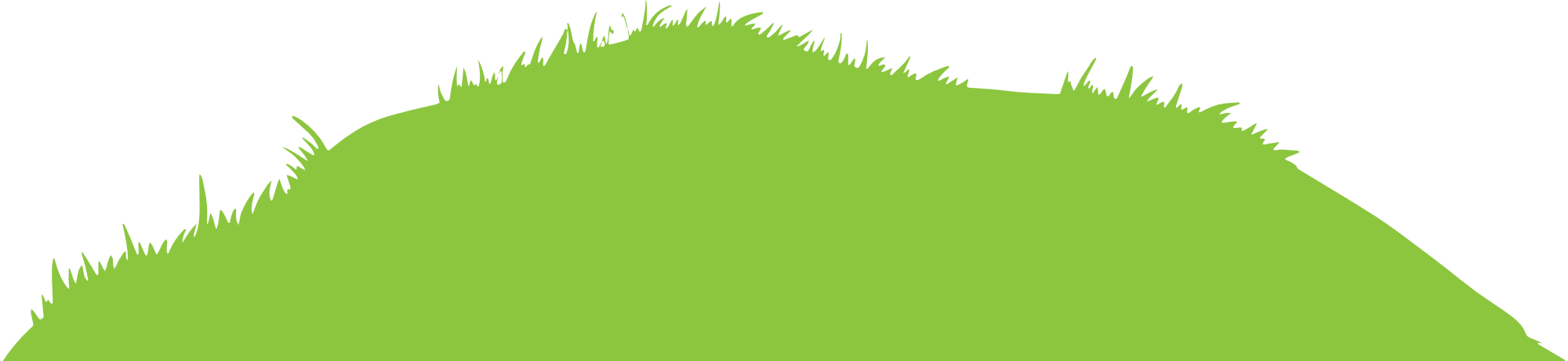 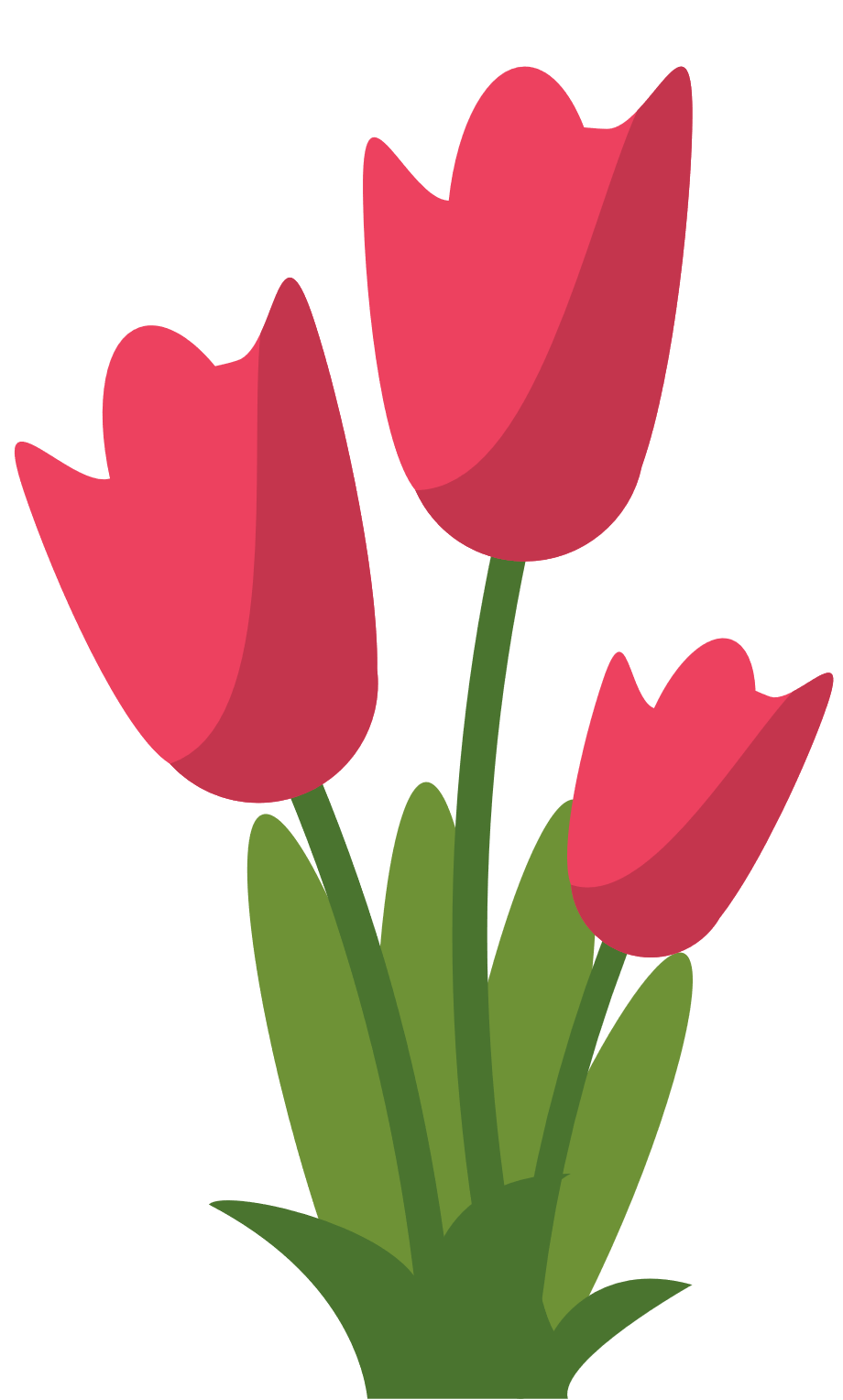 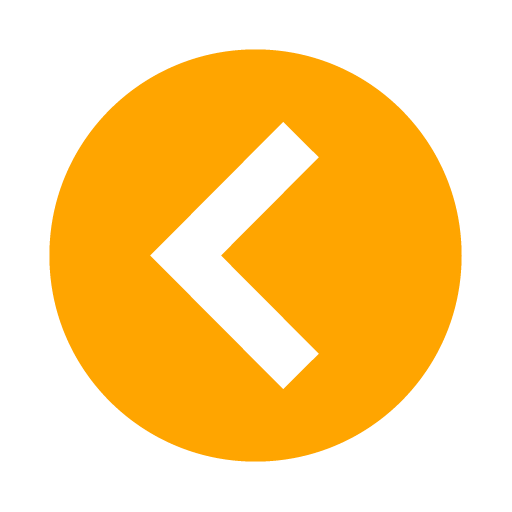 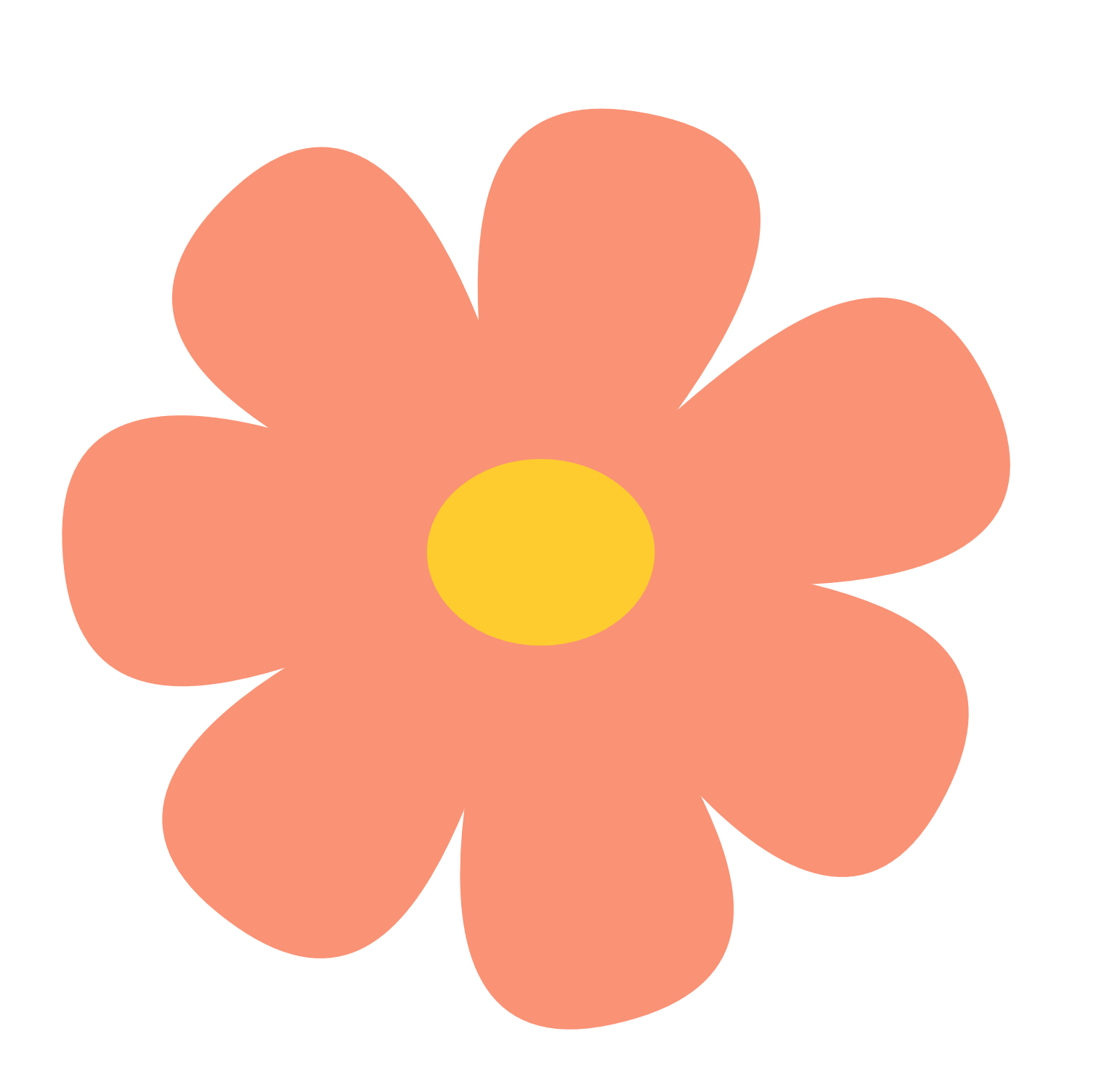 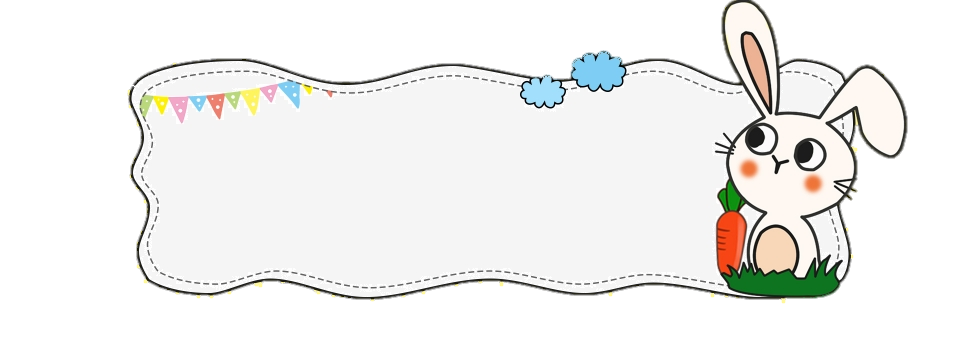 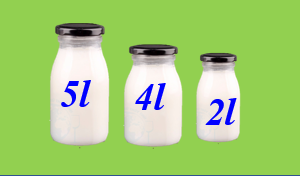 Có tất cả bao nhiêu lít sữa?
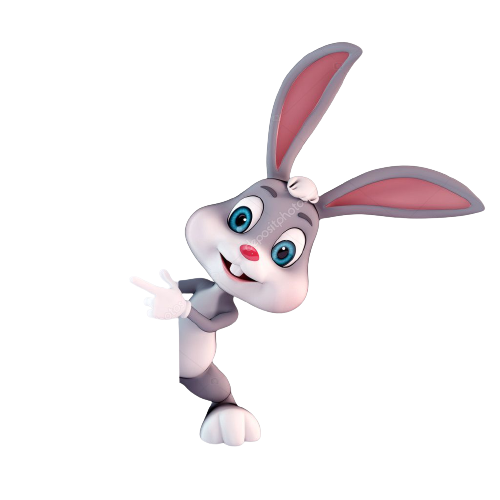 11 l sữa
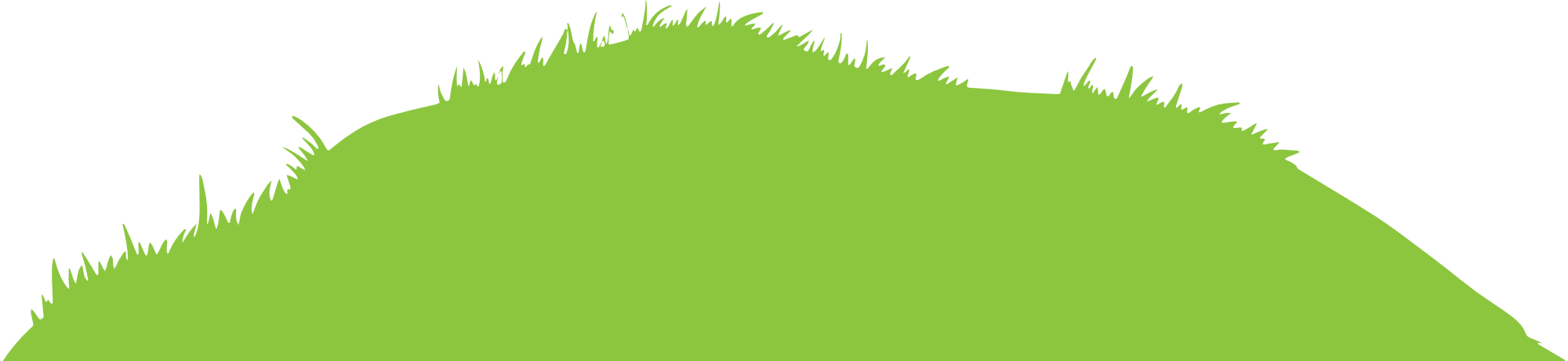 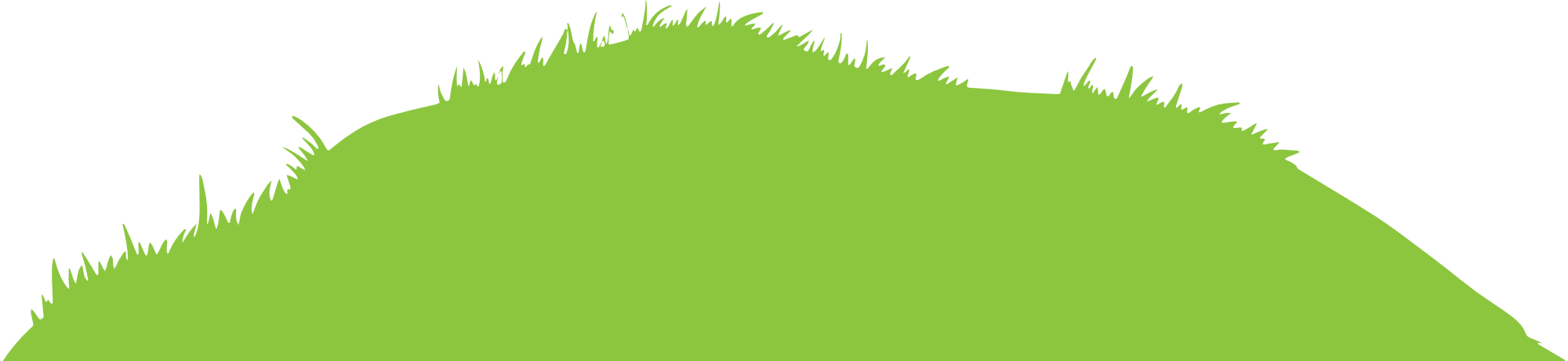 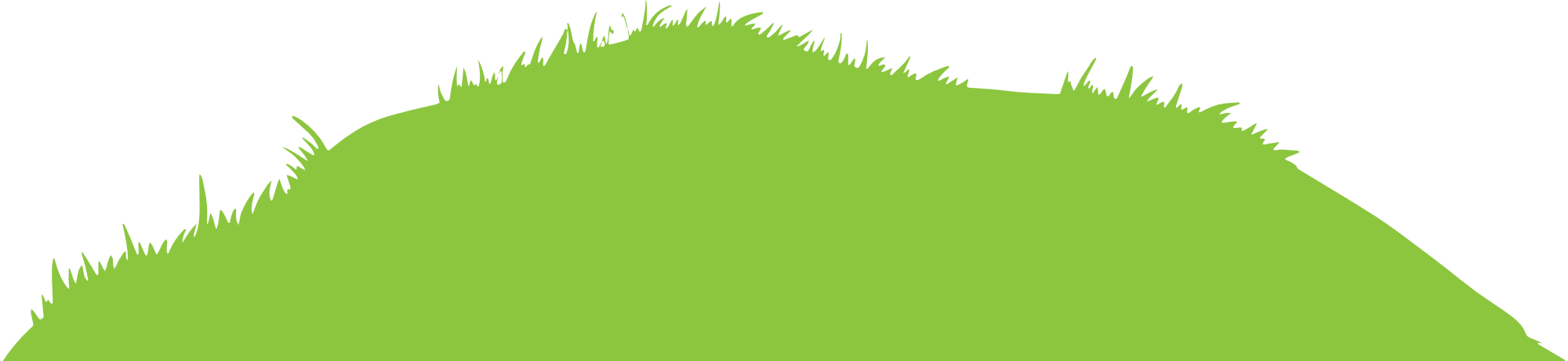 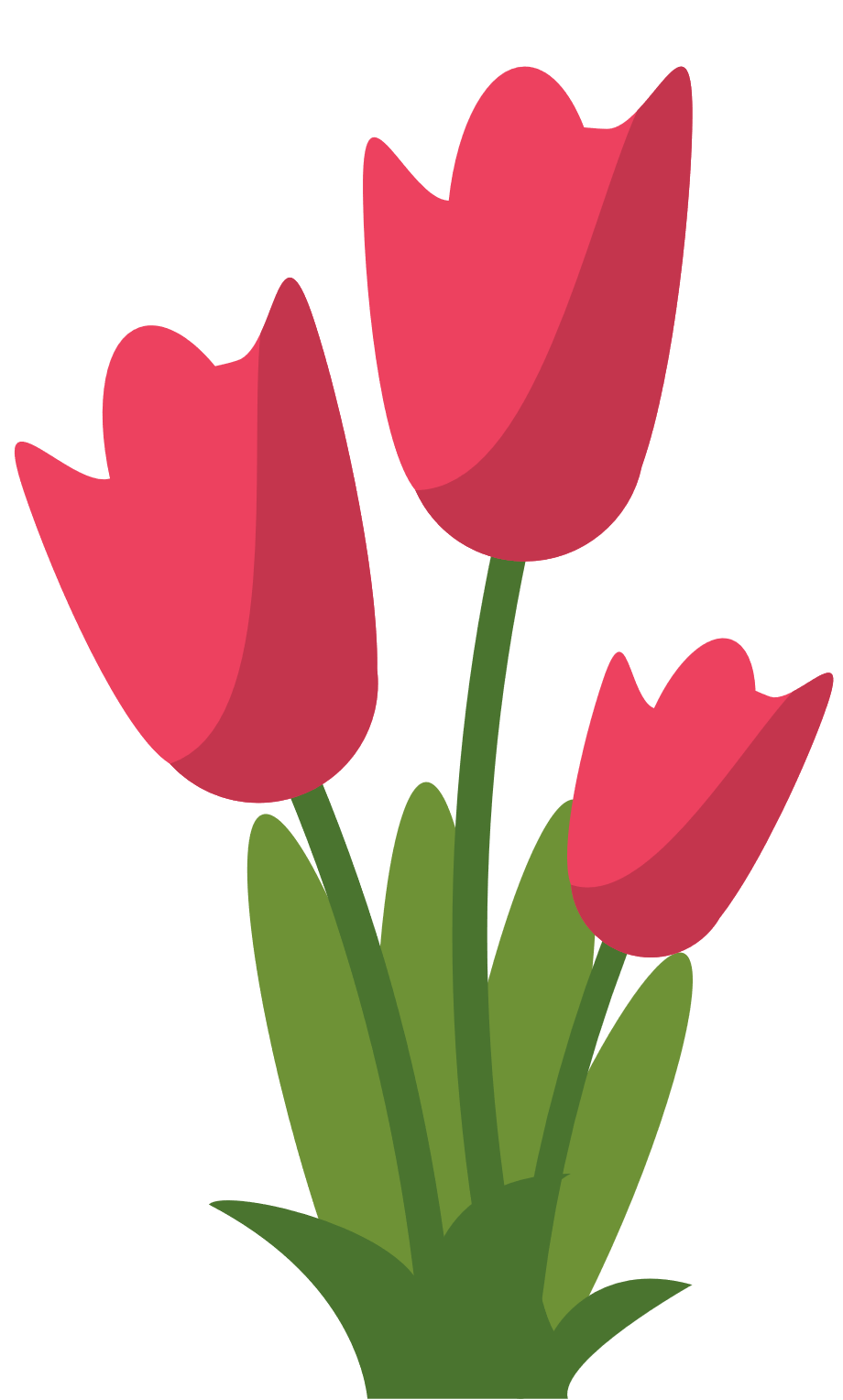 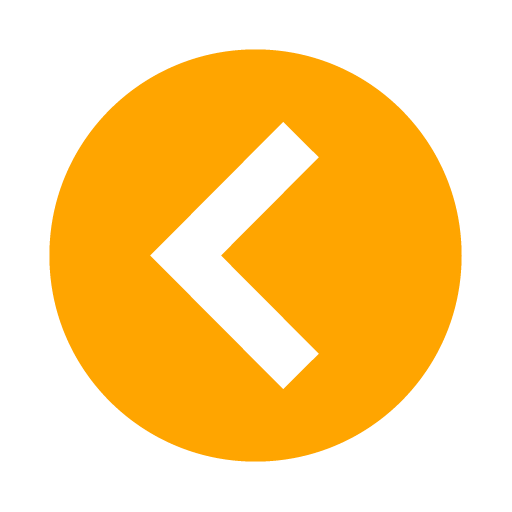 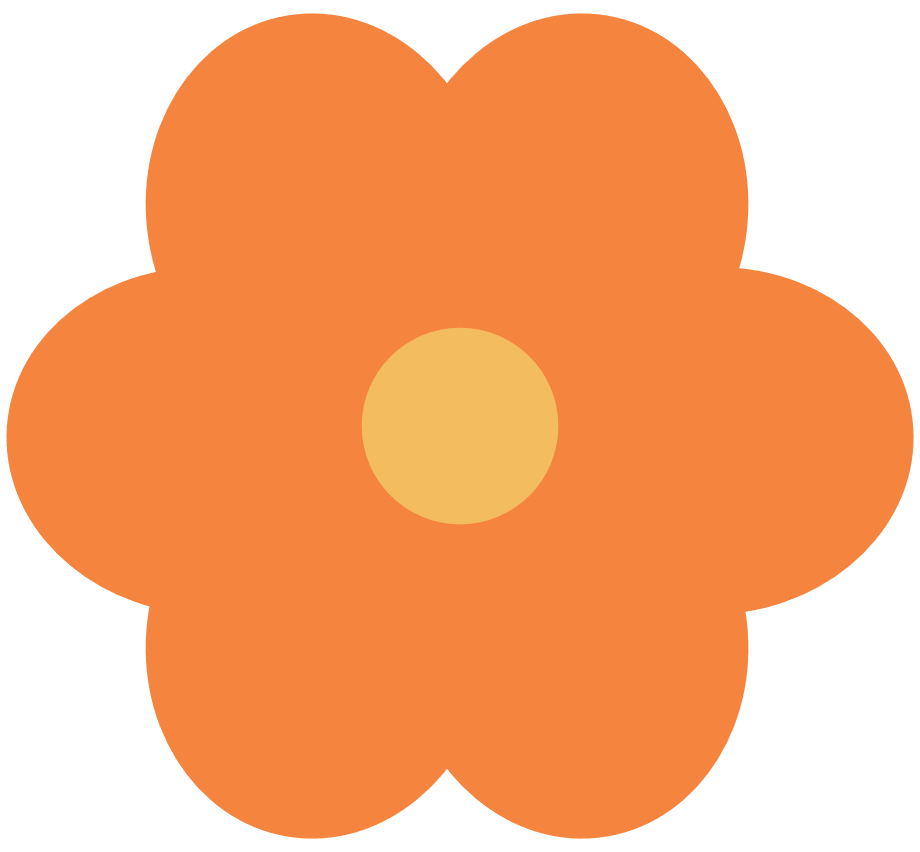 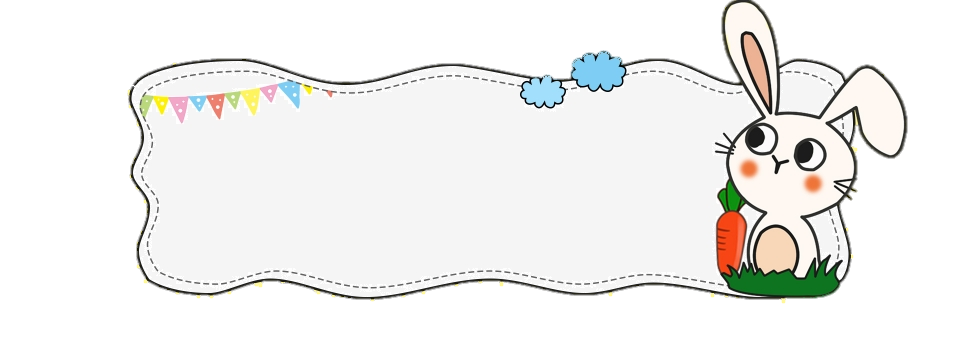 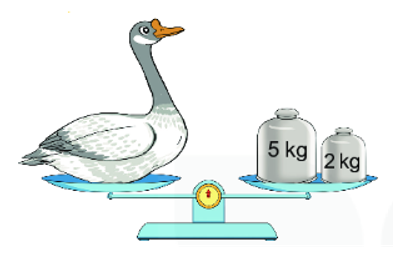 Con vịt nặng bao nhiêu ki-lô-gam?
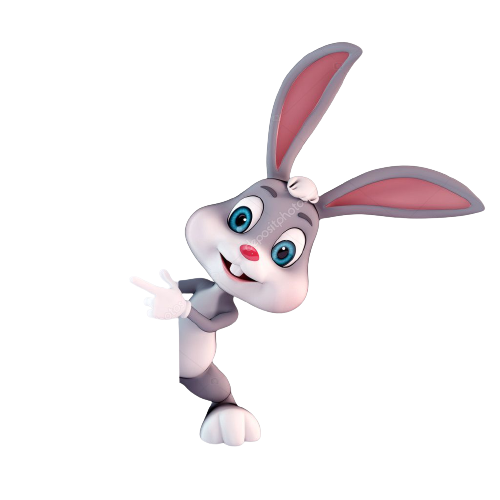 7 kg
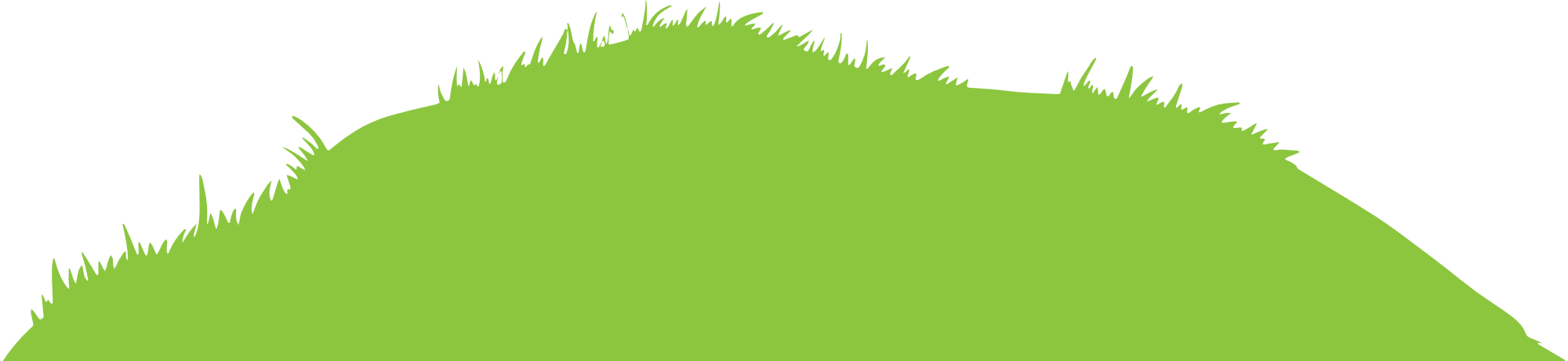 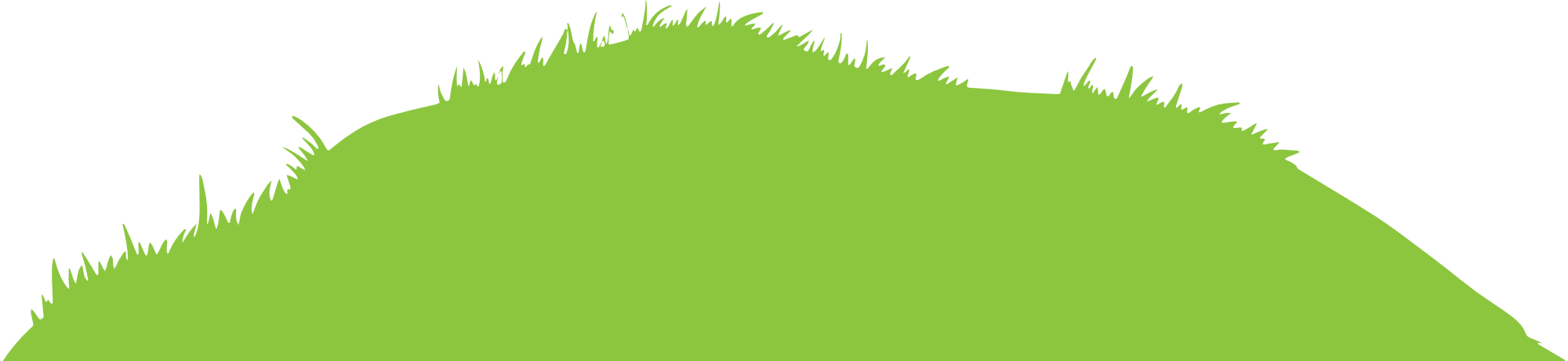 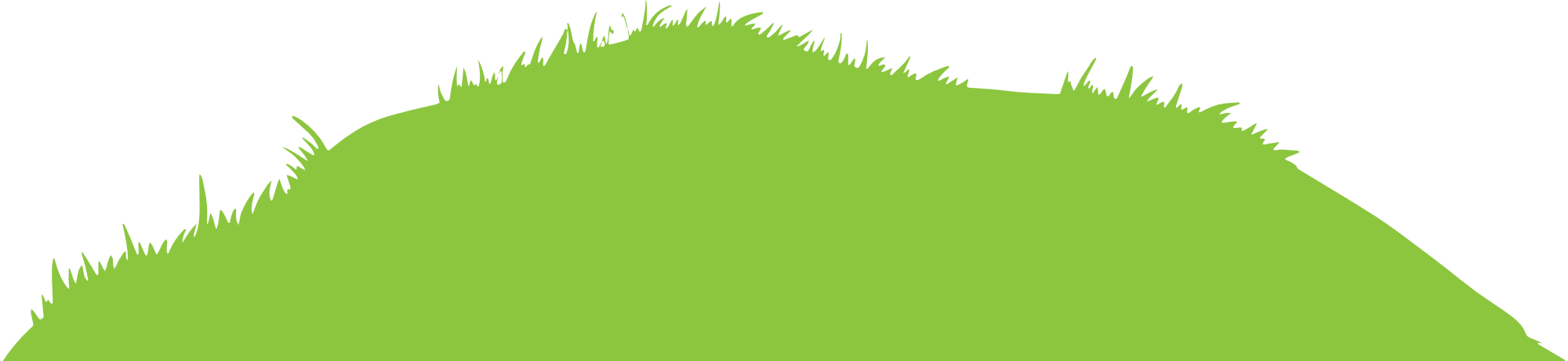 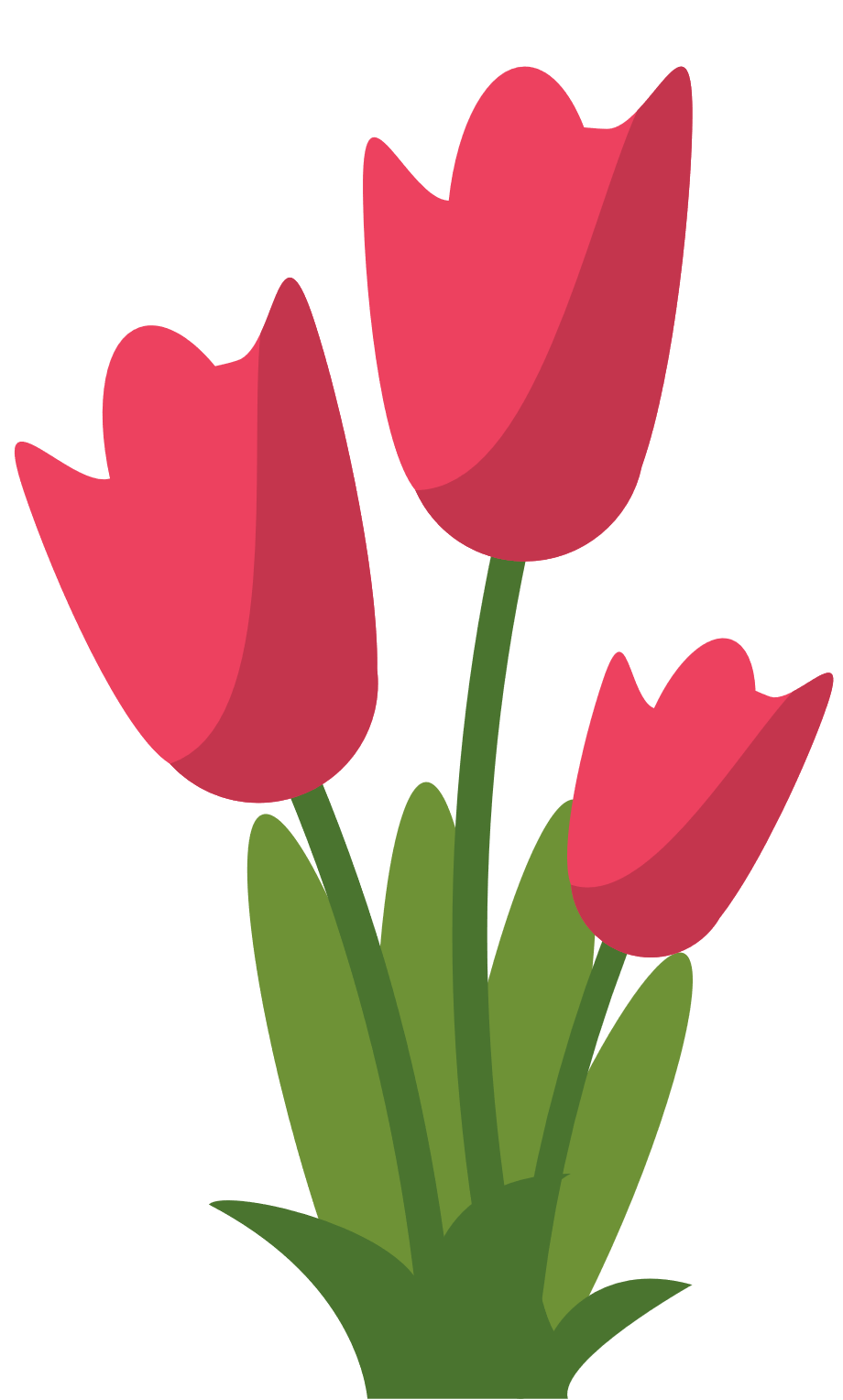 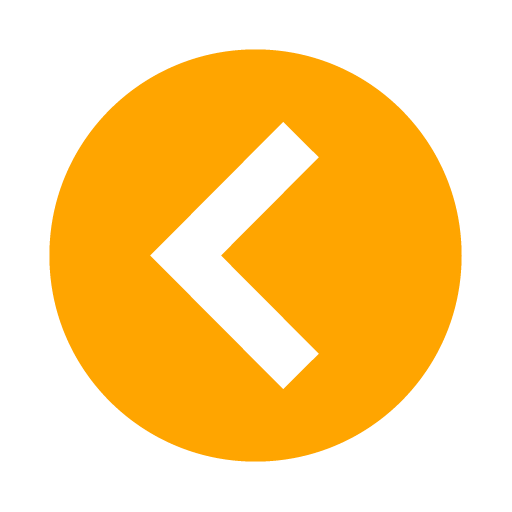 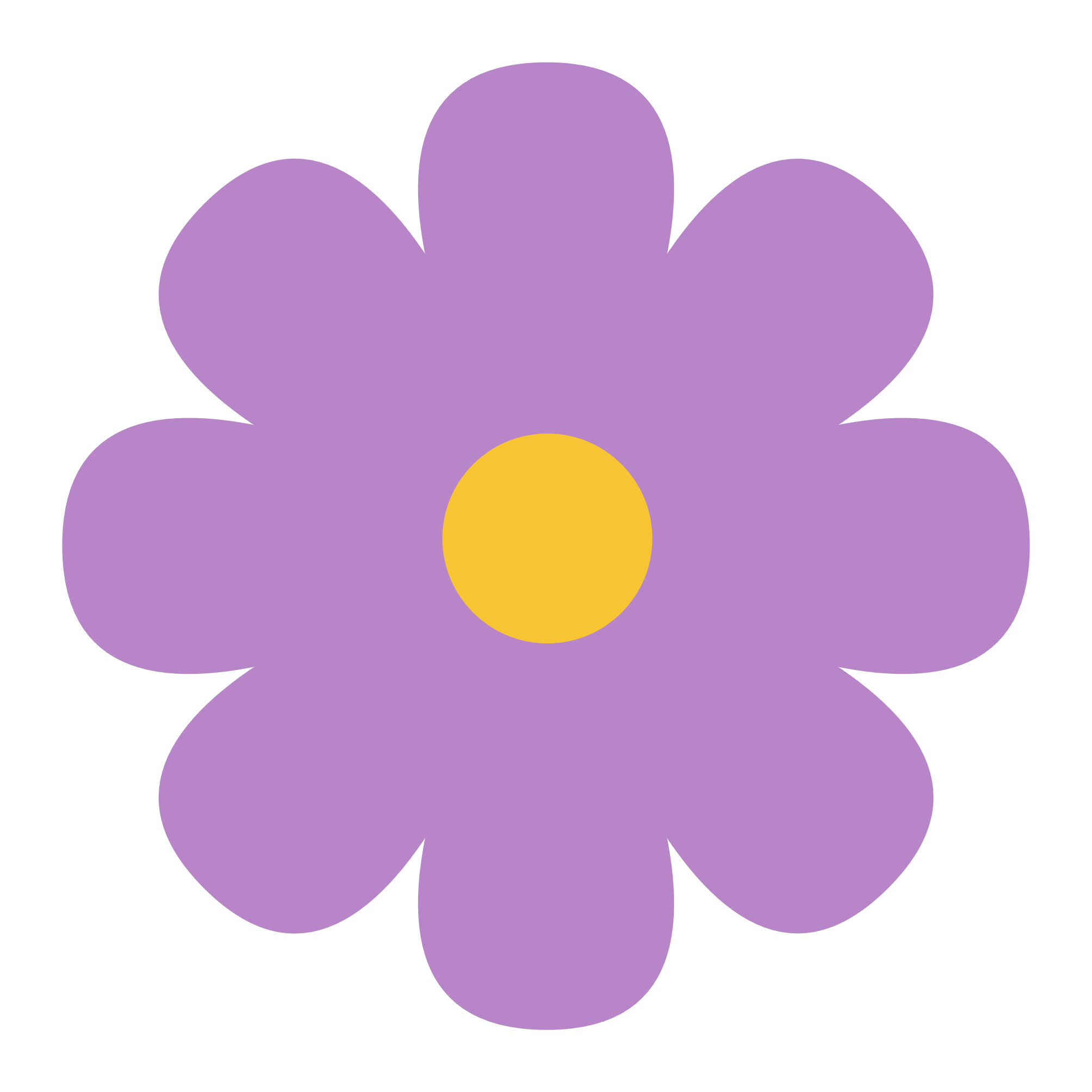 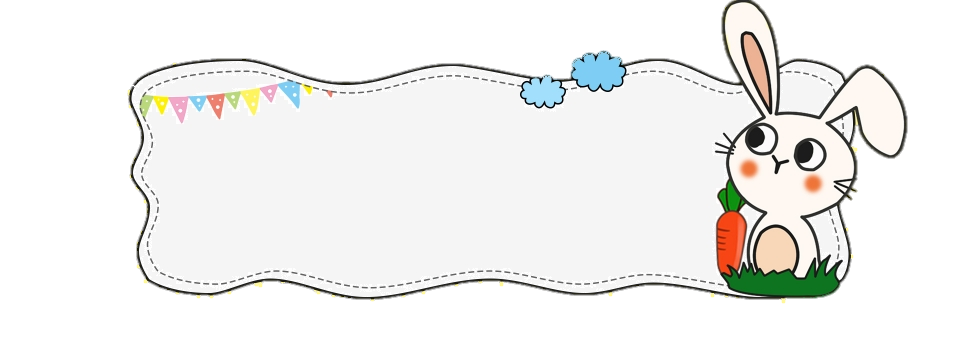 12 kg – 5 kg + 8 kg = ?
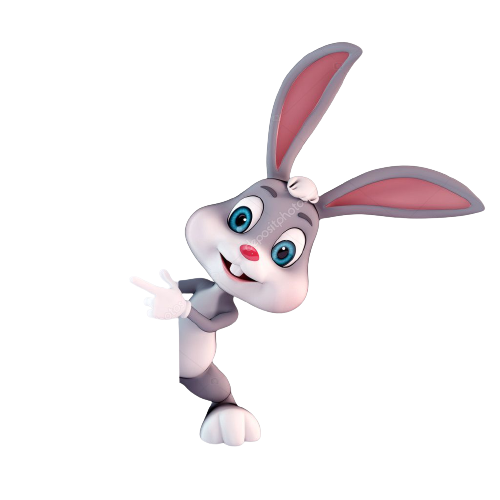 15 kg
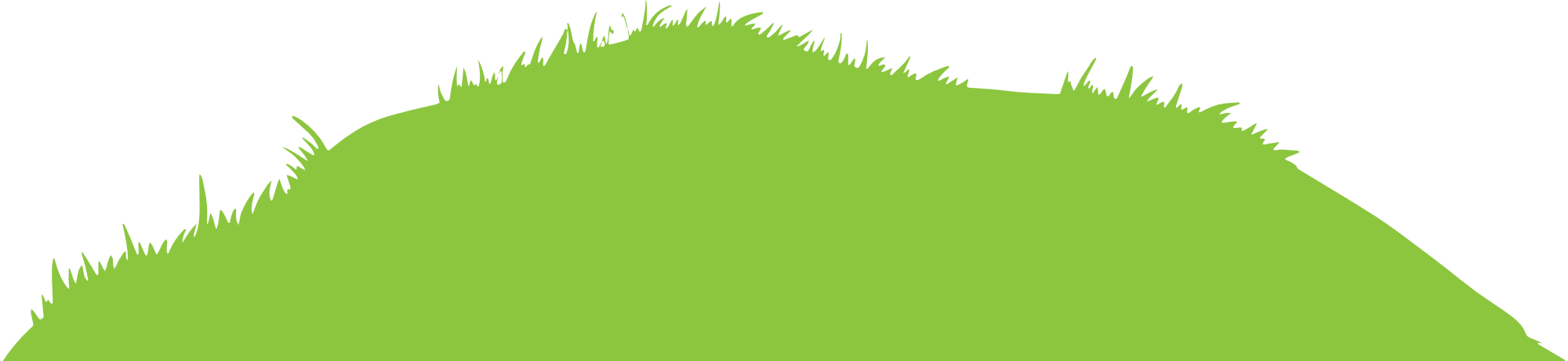 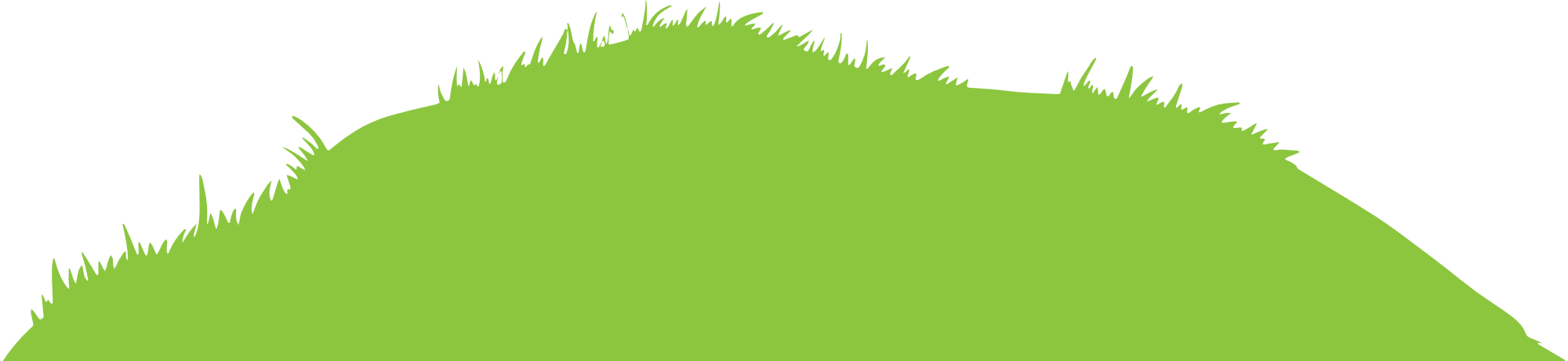 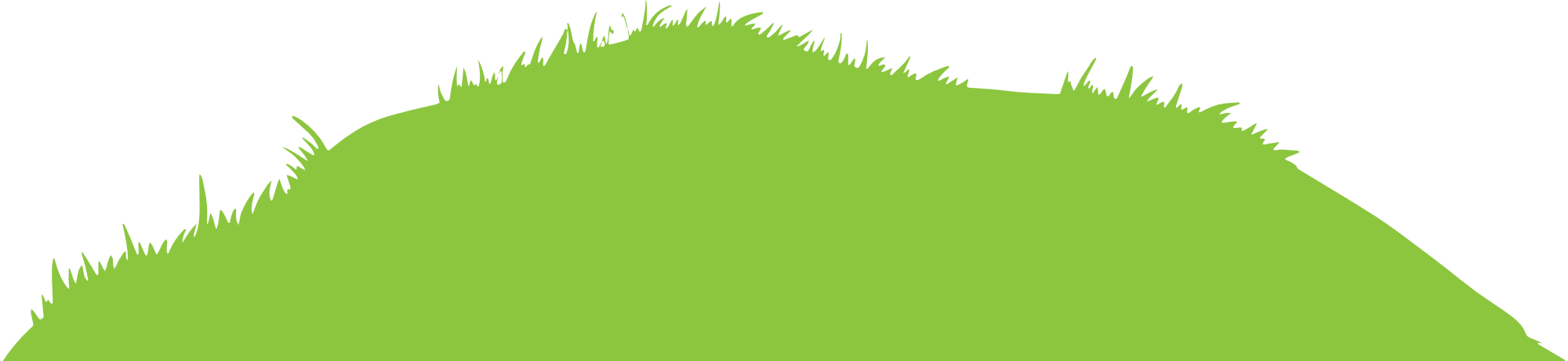 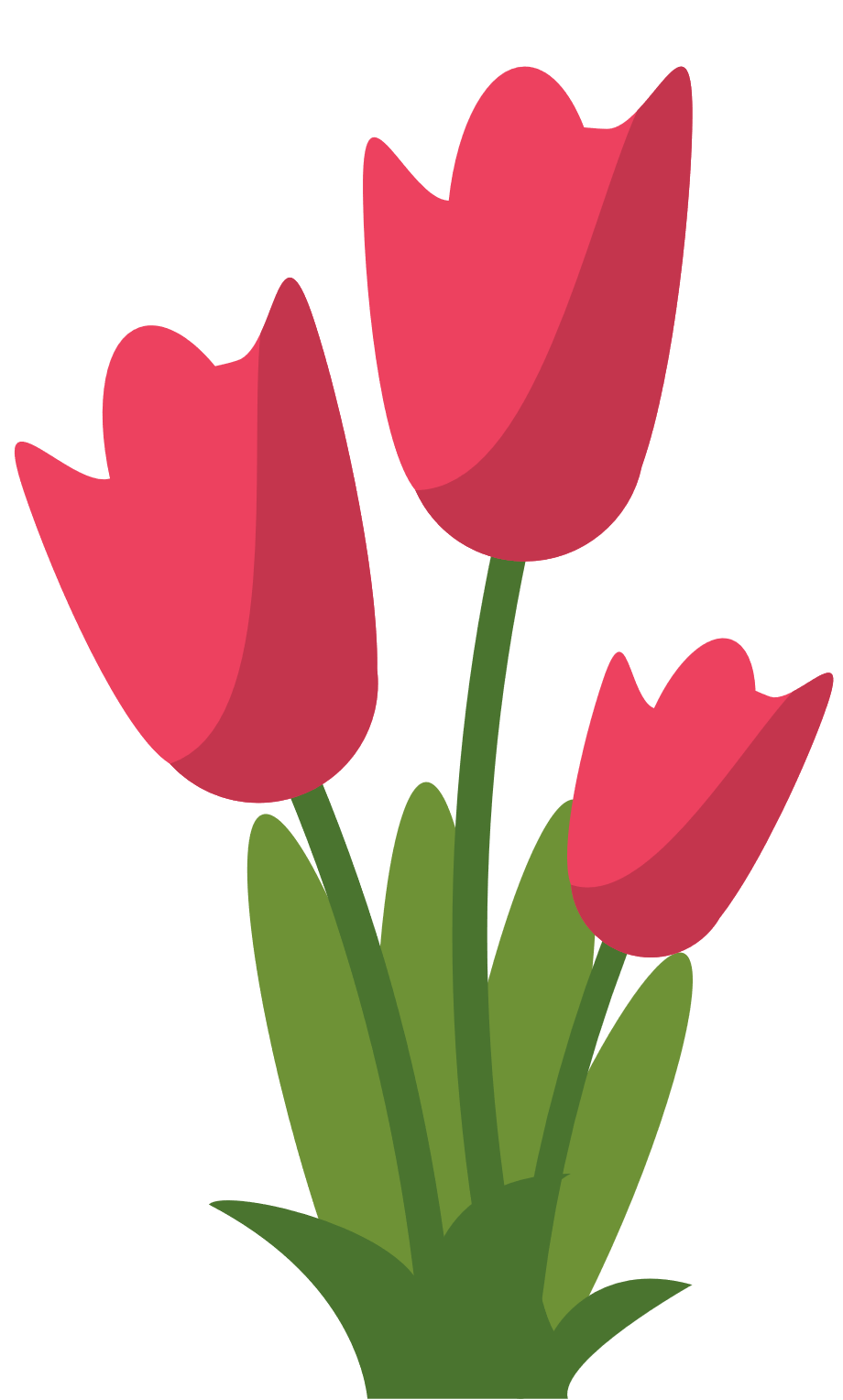 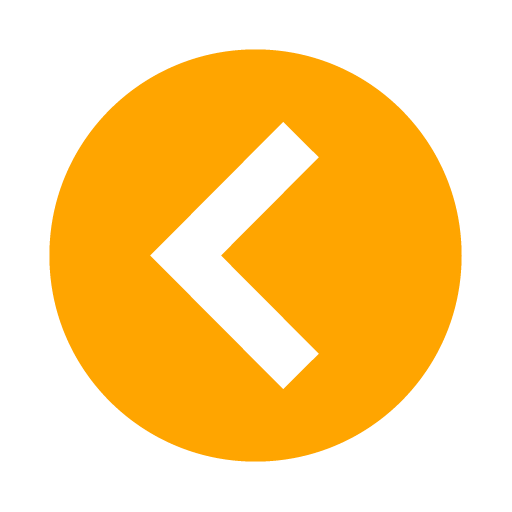 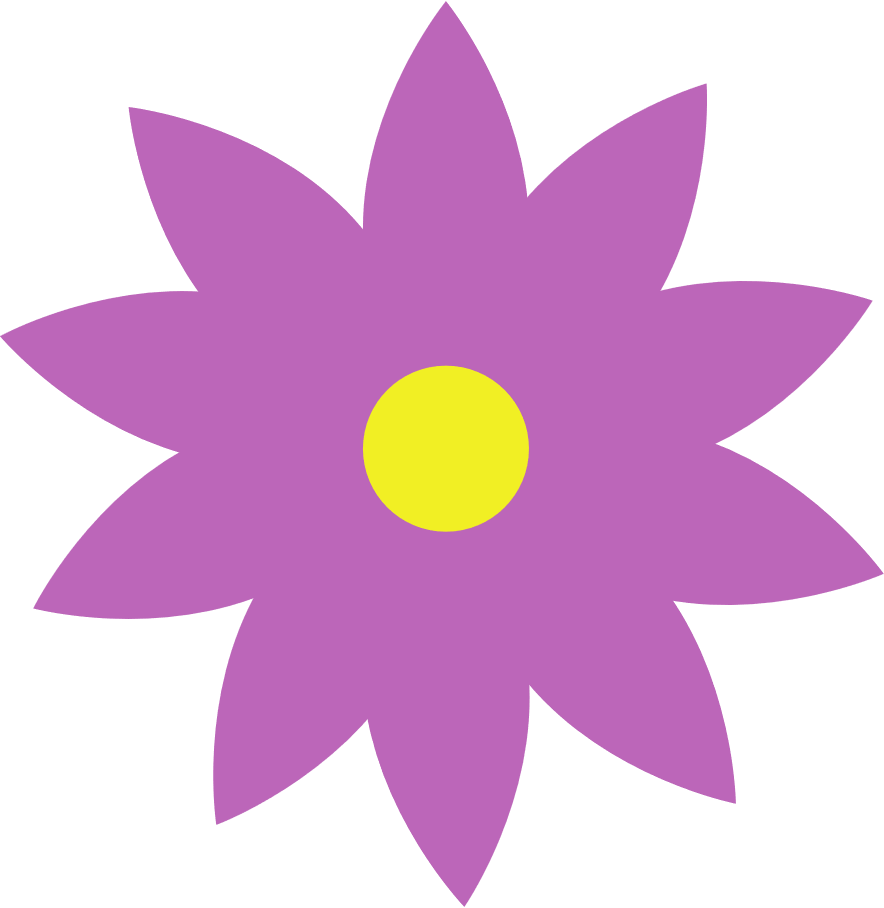 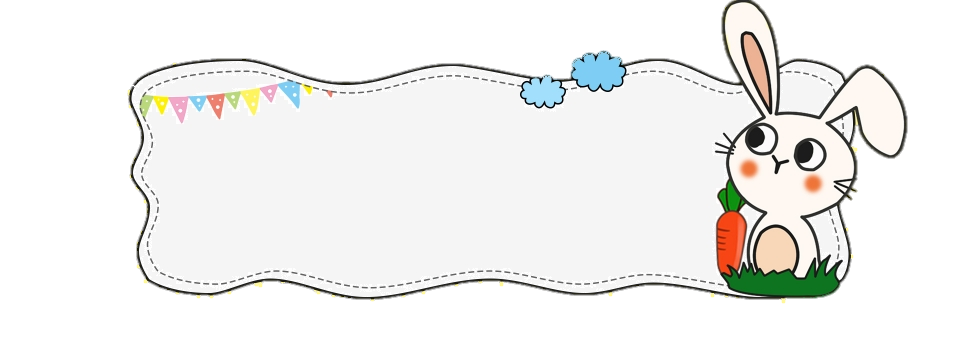 9 l + 5 l + 30 l = ?
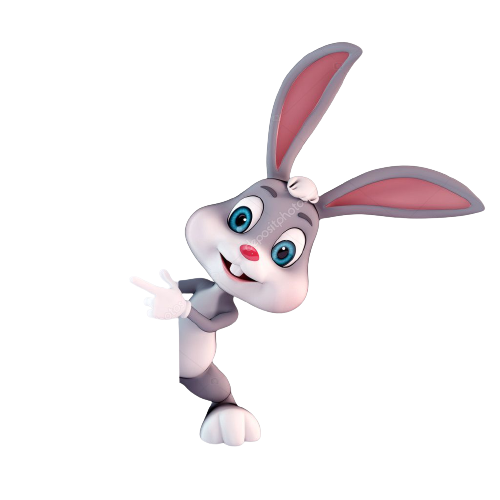 44 l
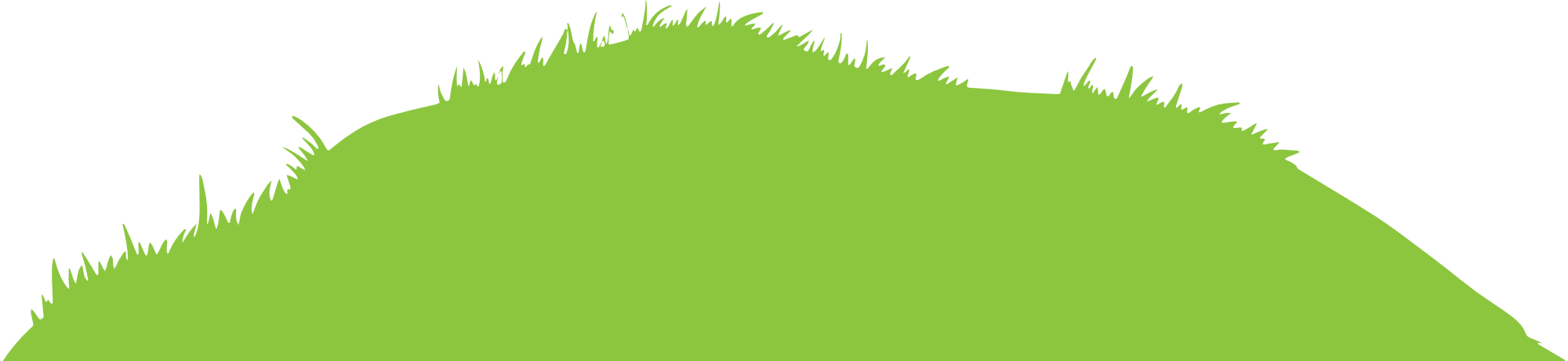 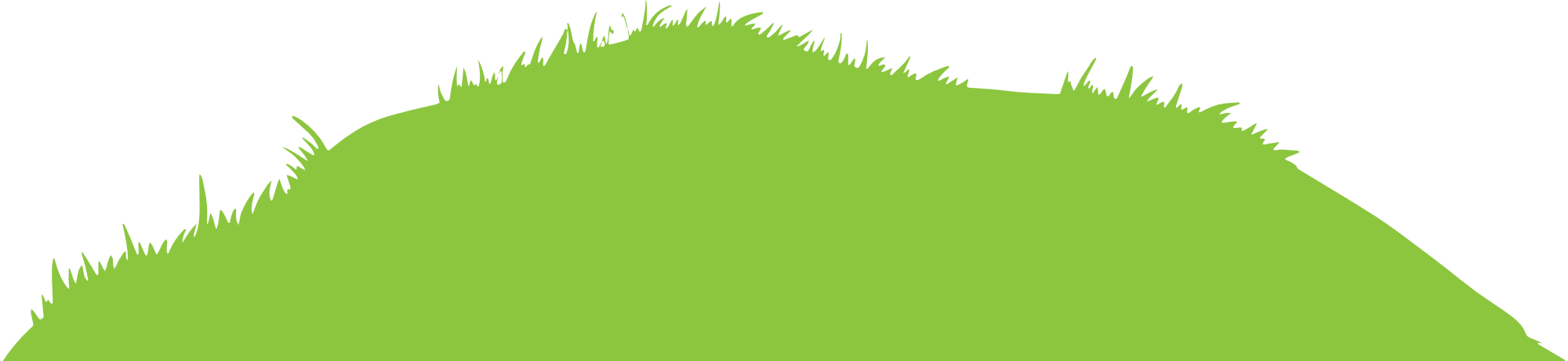 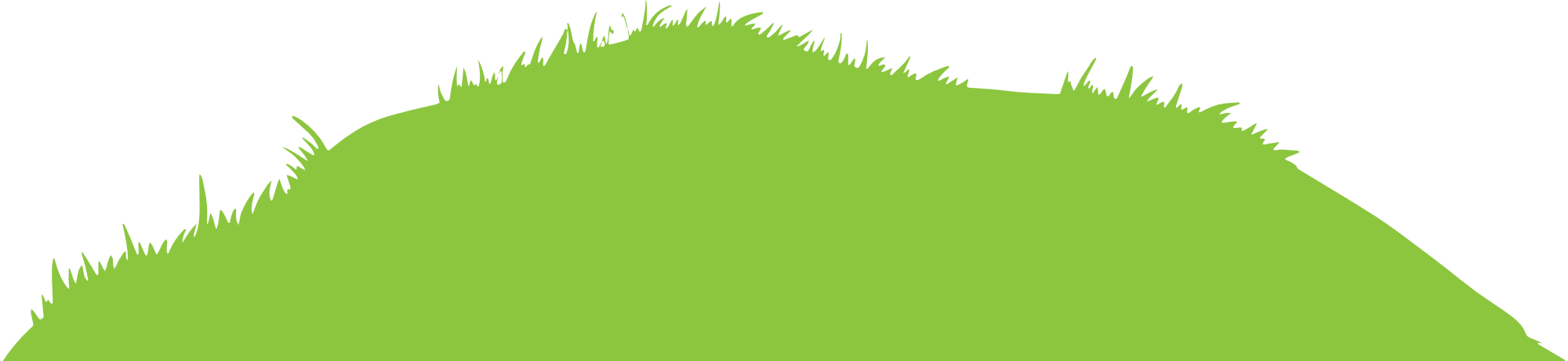 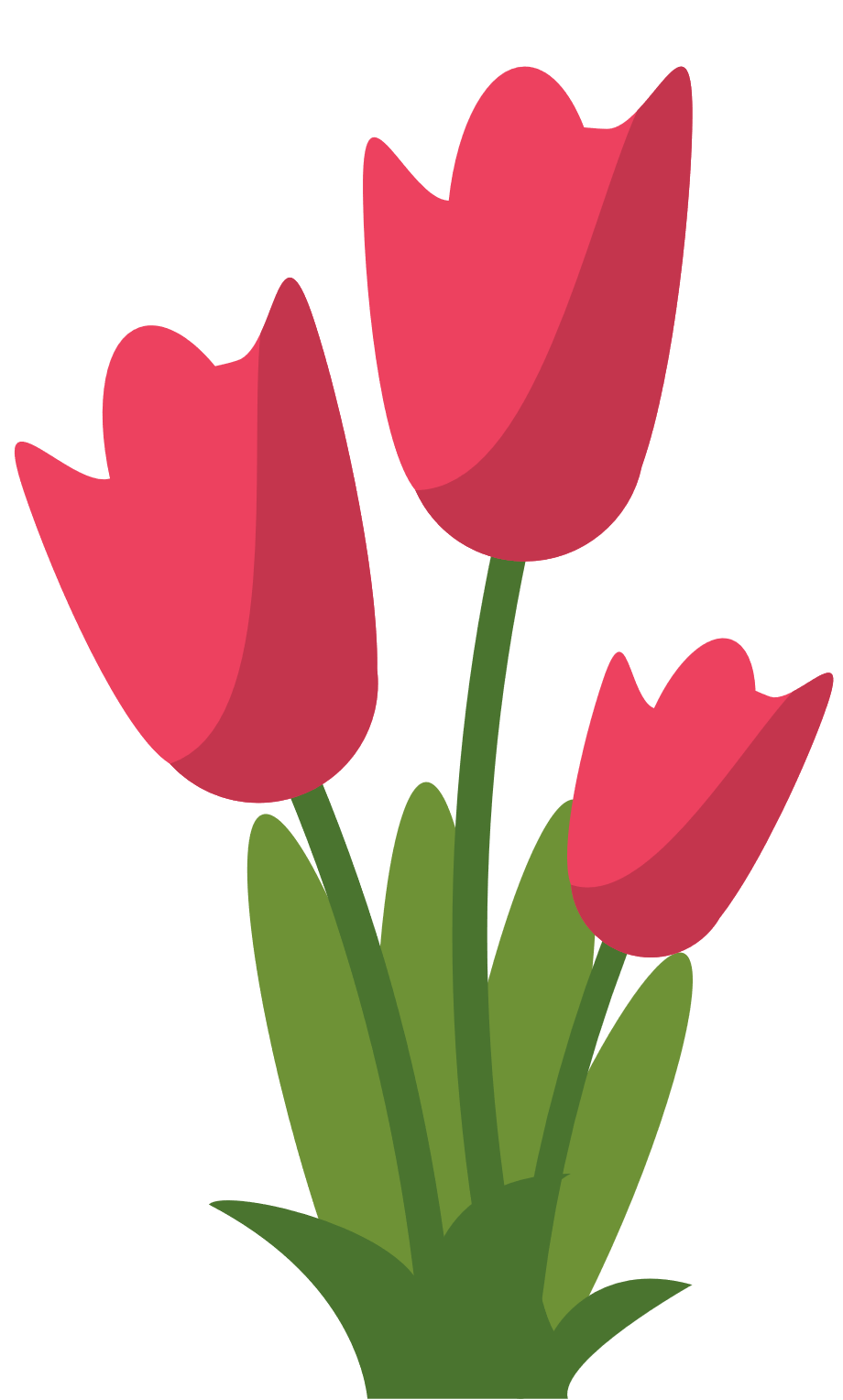 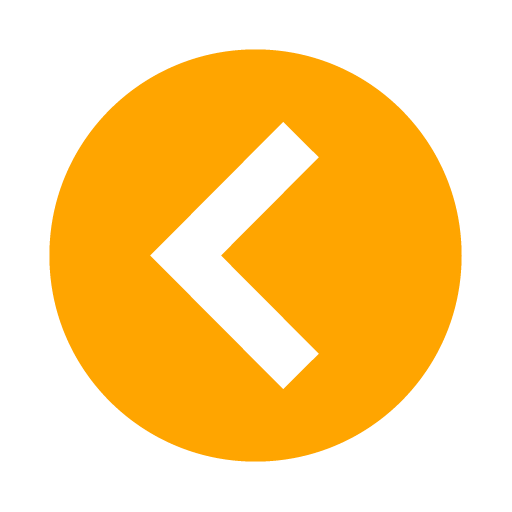 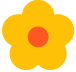 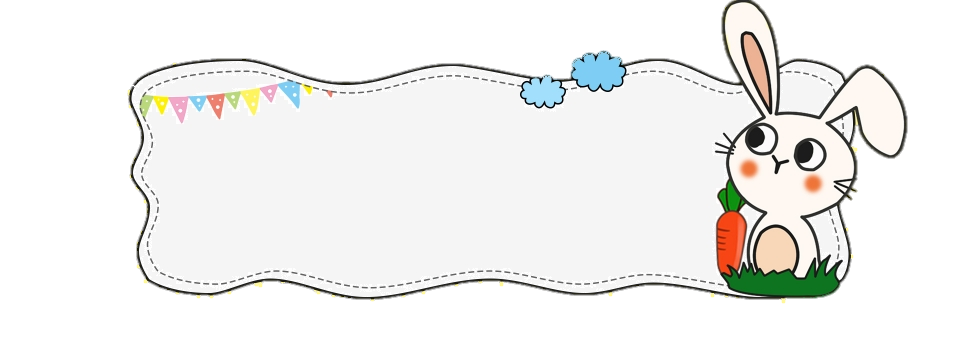 Có tất cả bao nhiêu lít sữa?
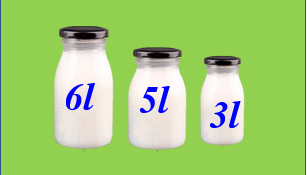 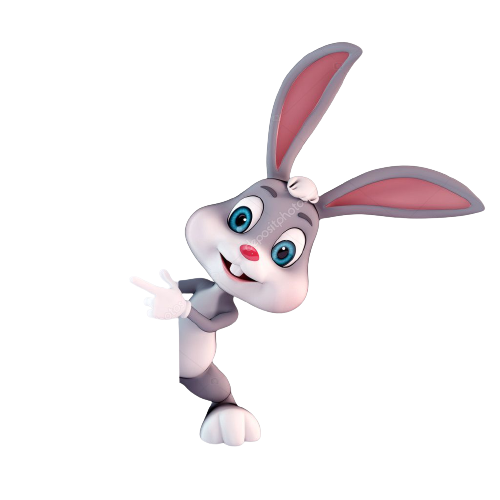 14 l sữa
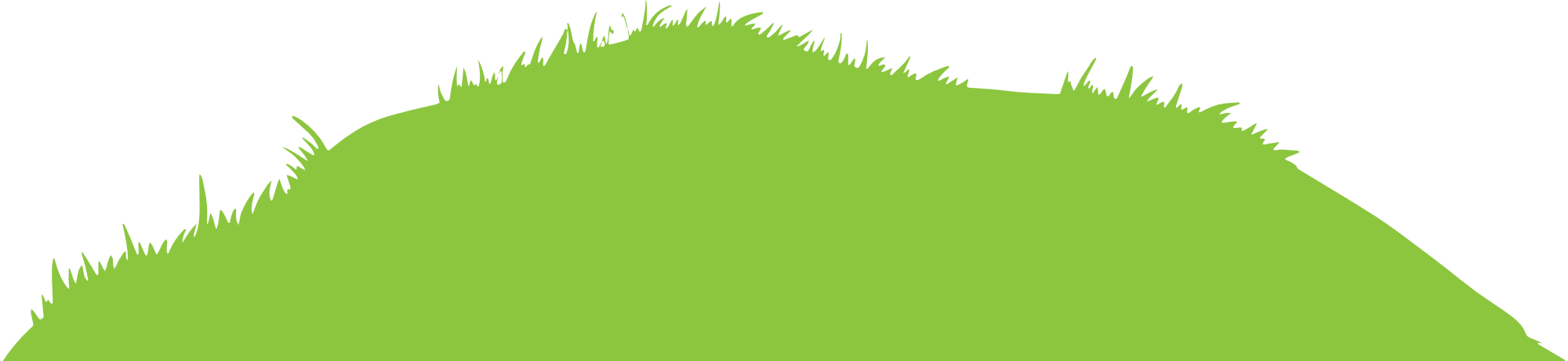 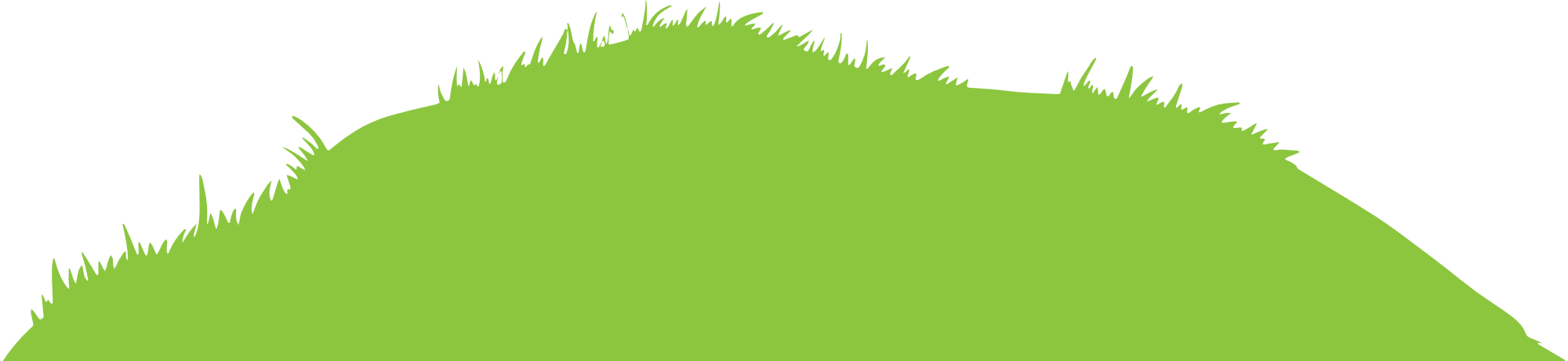 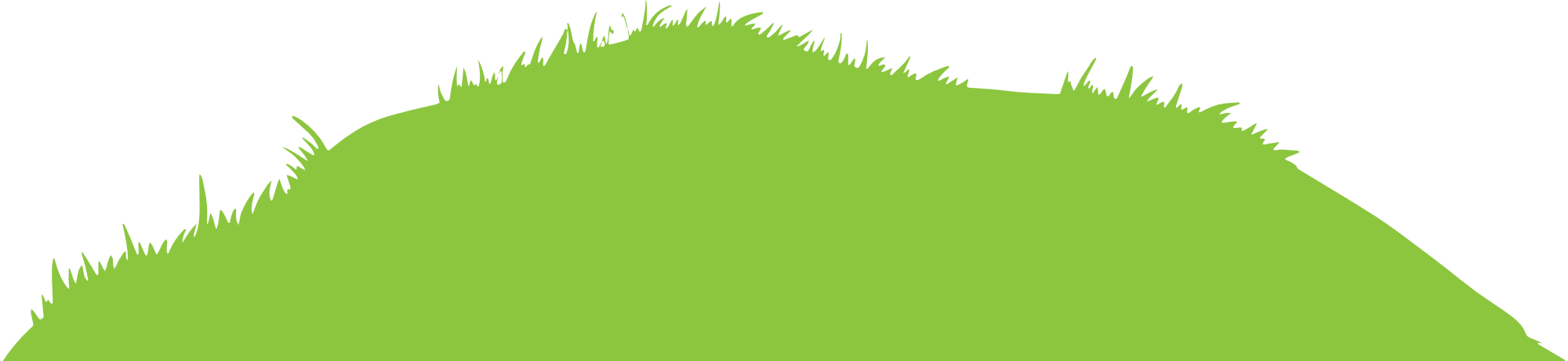 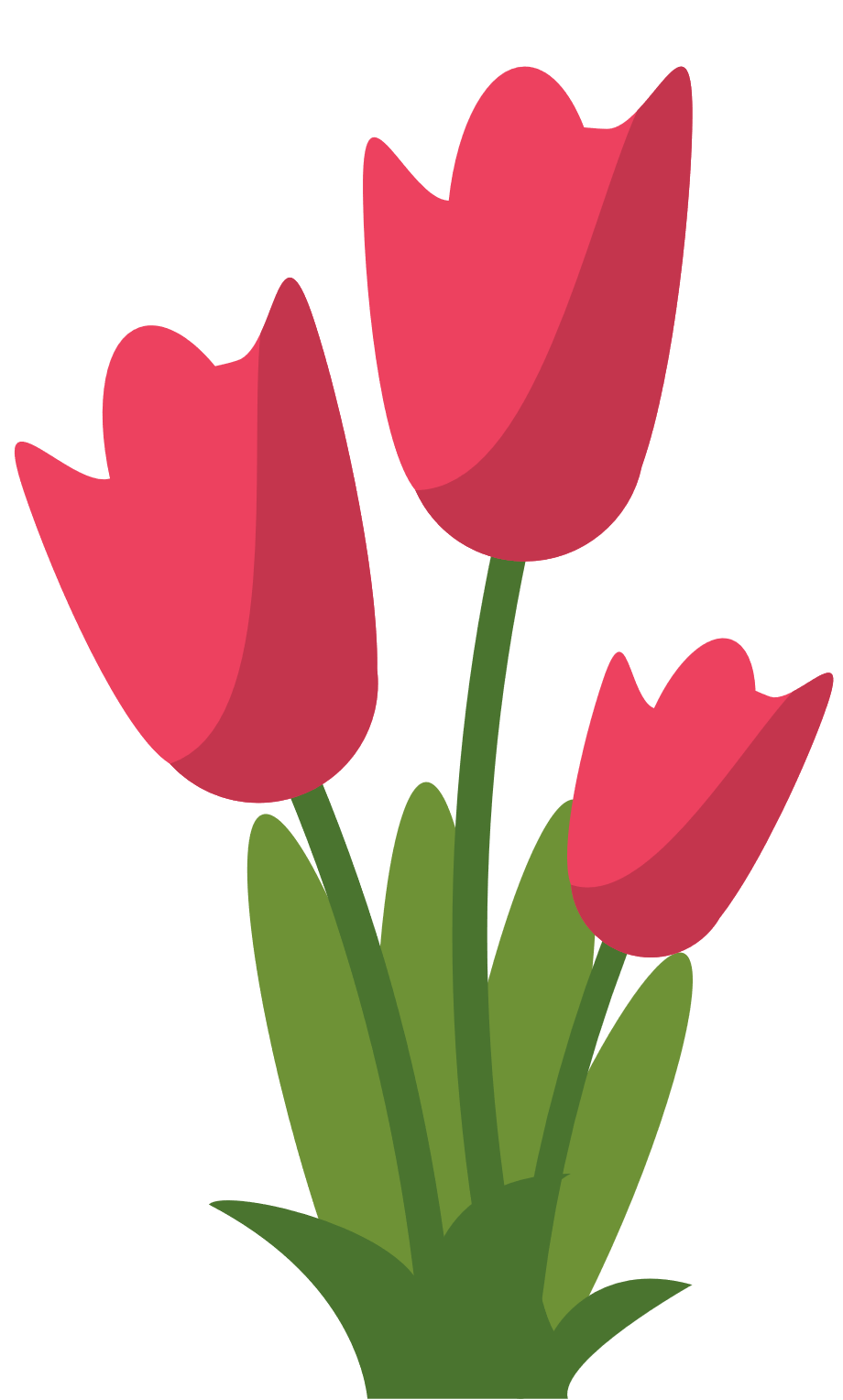 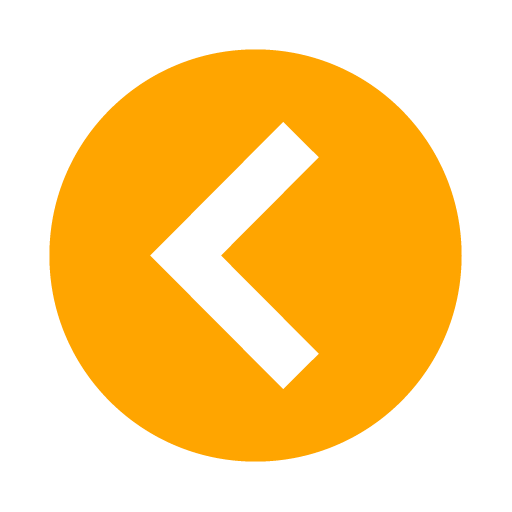 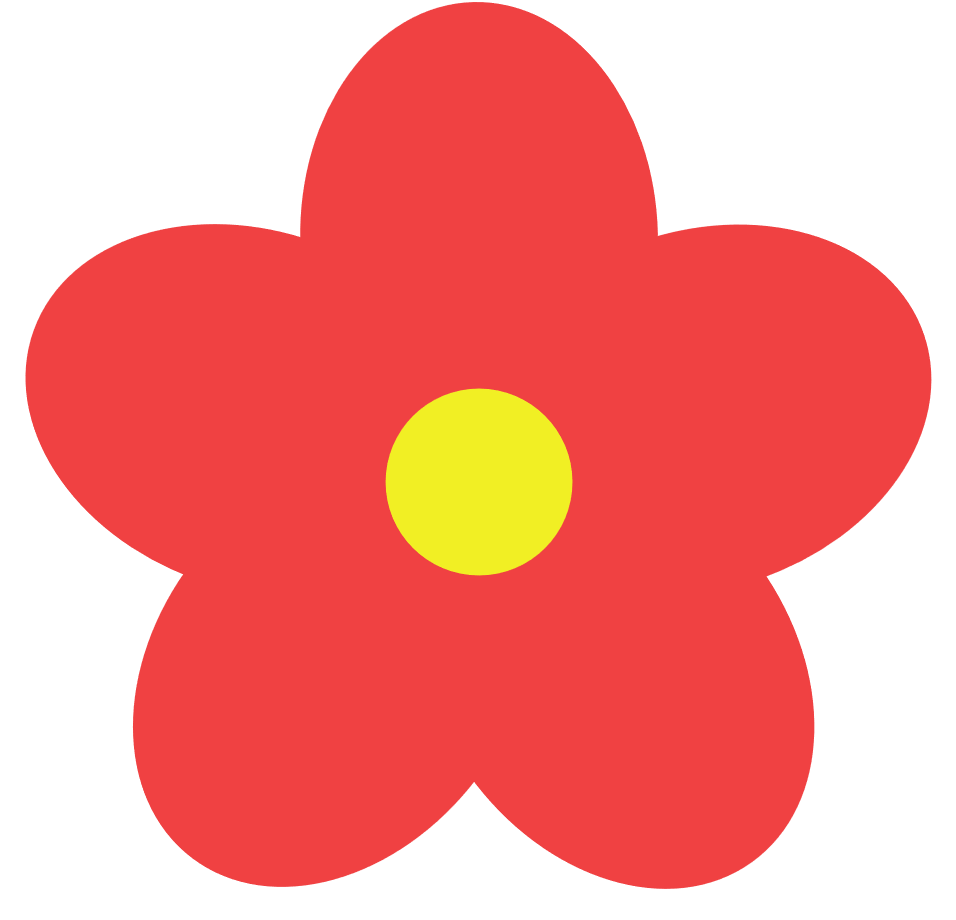 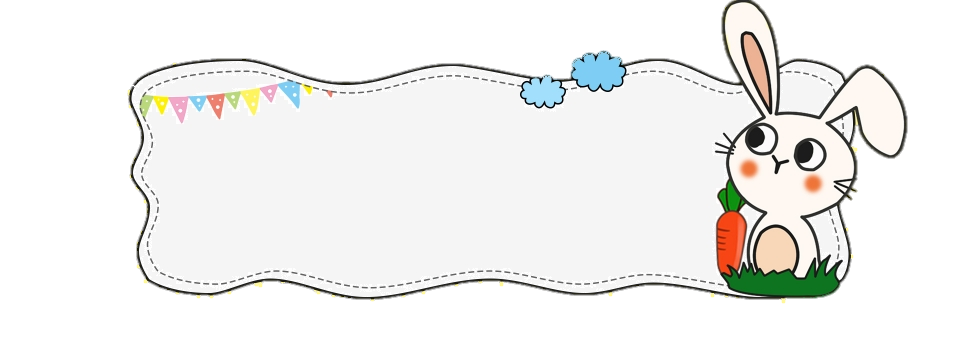 8 l + 7 l + 40 l = ?
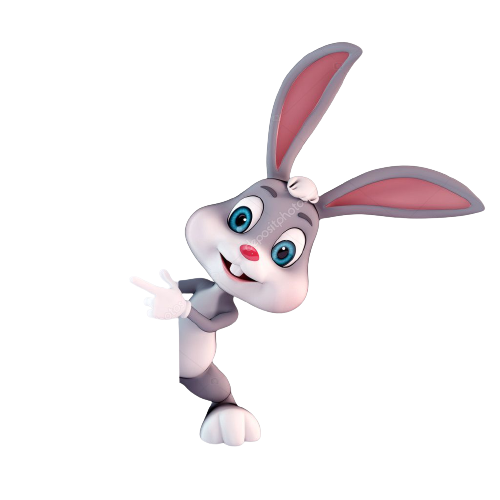 55 l
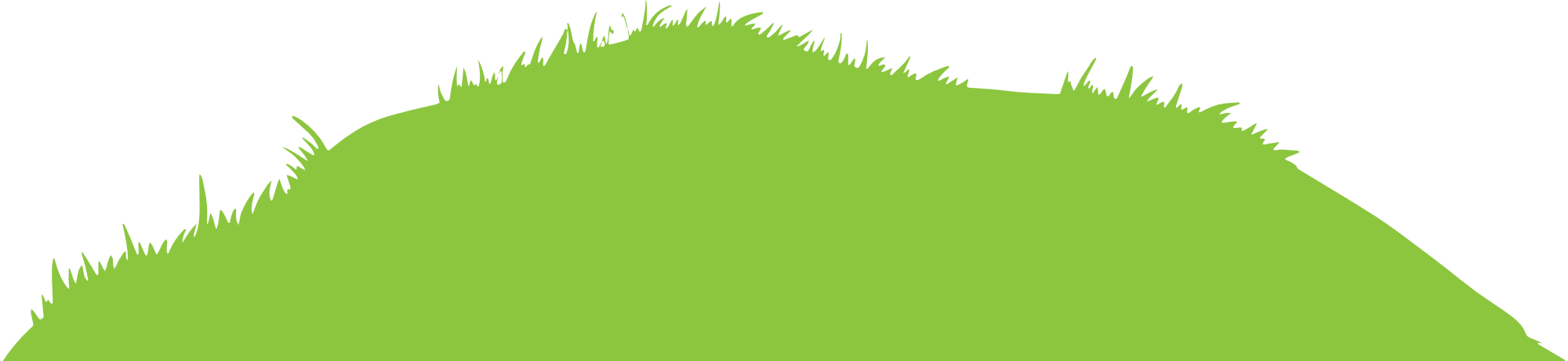 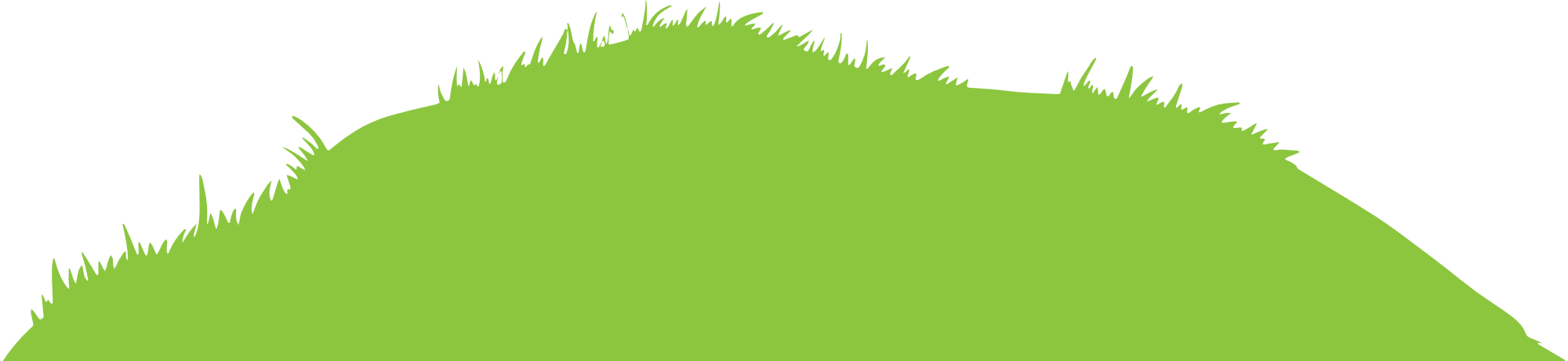 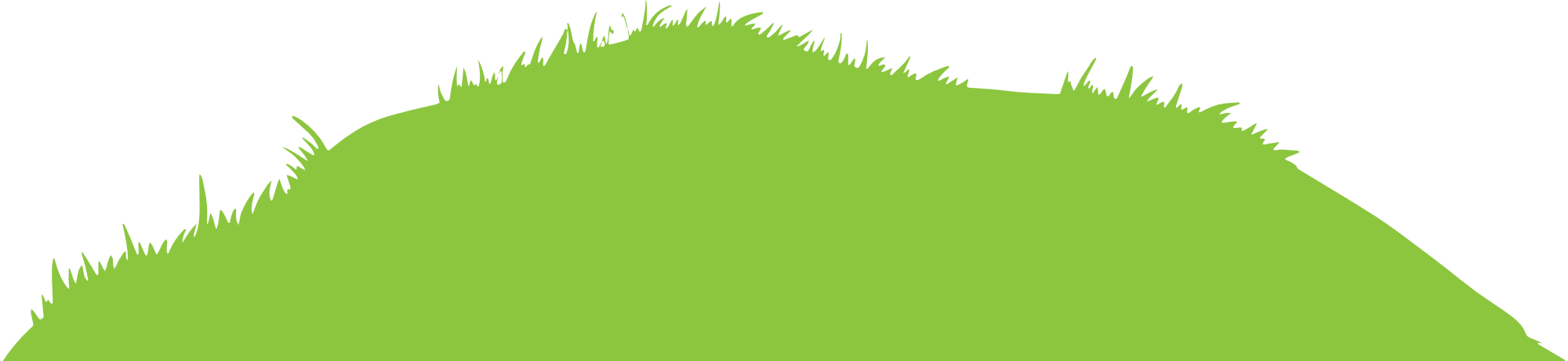 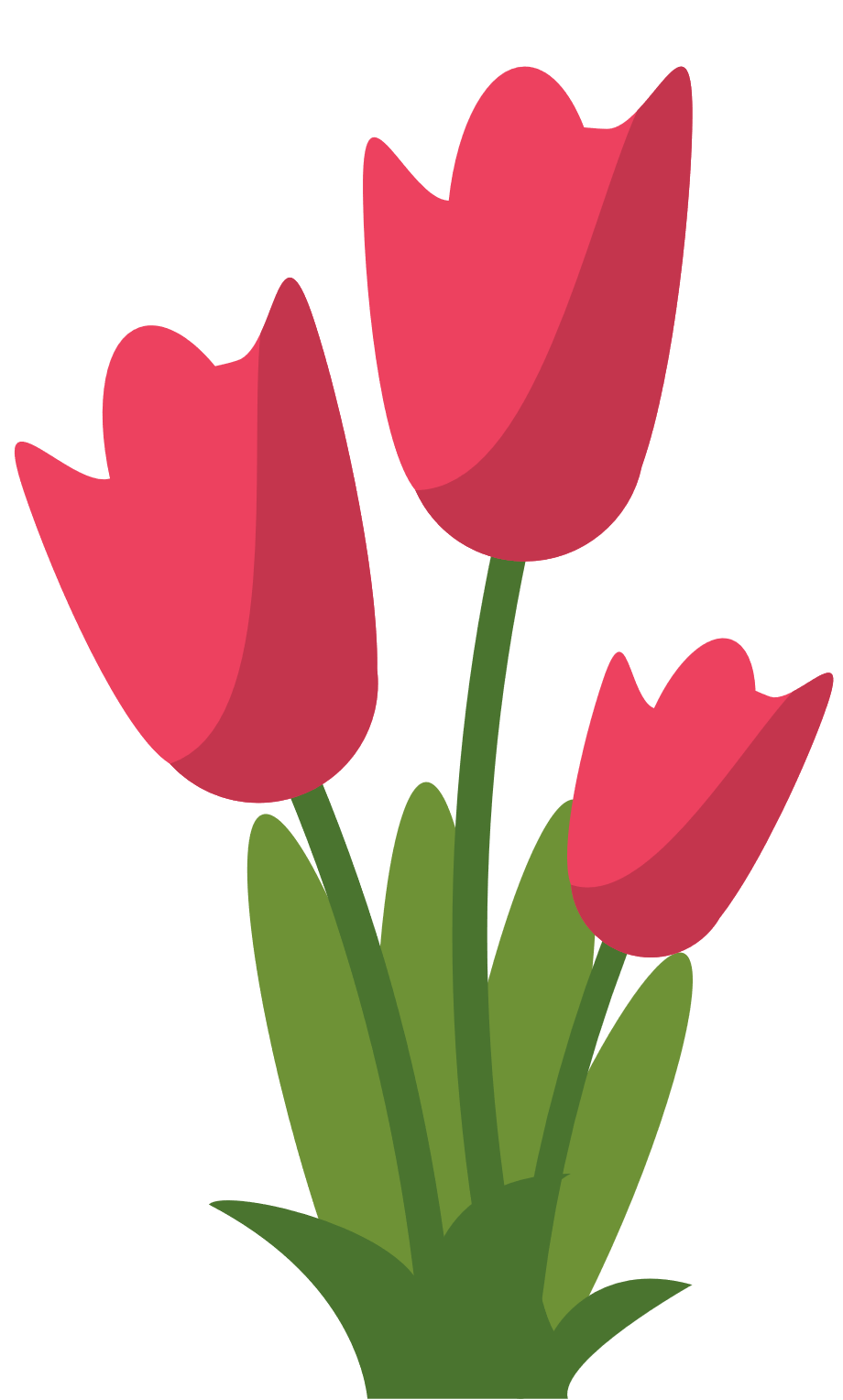 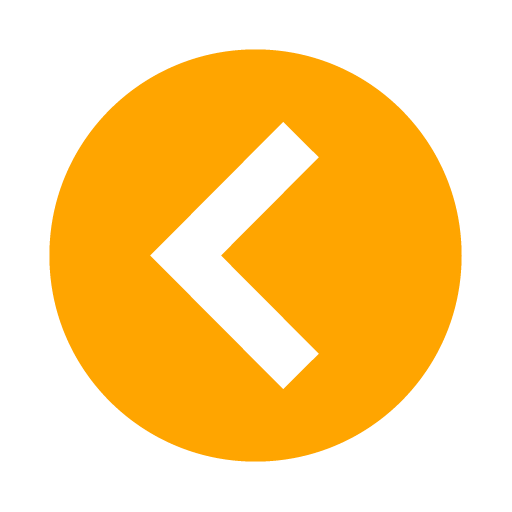 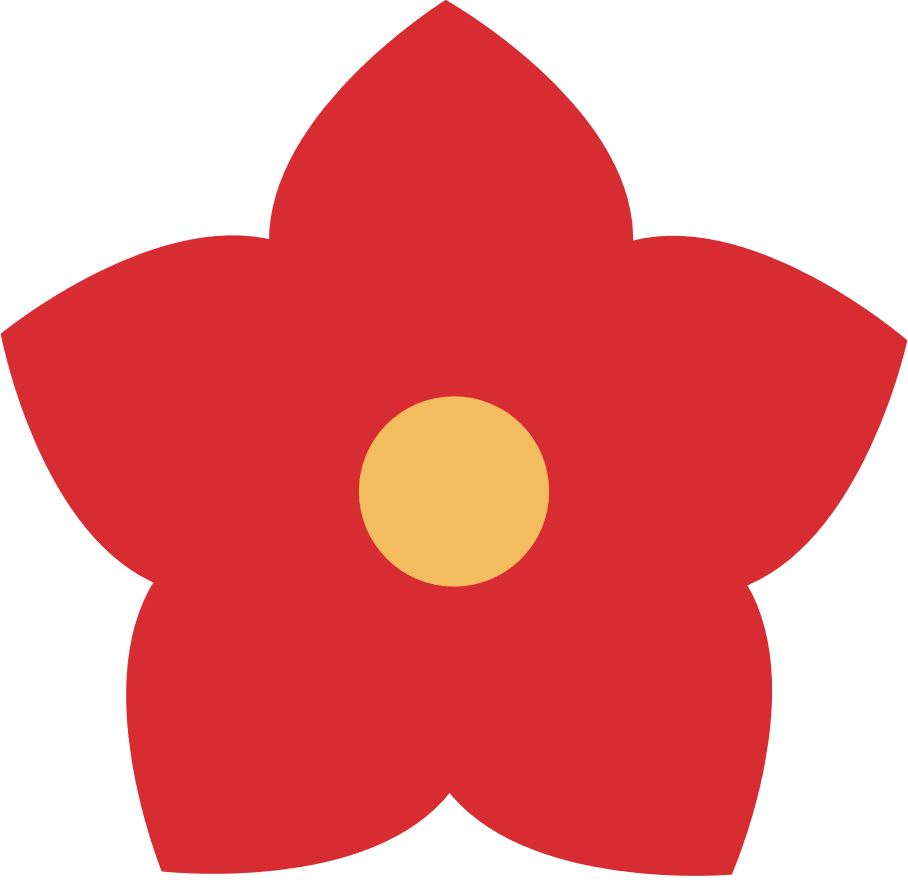 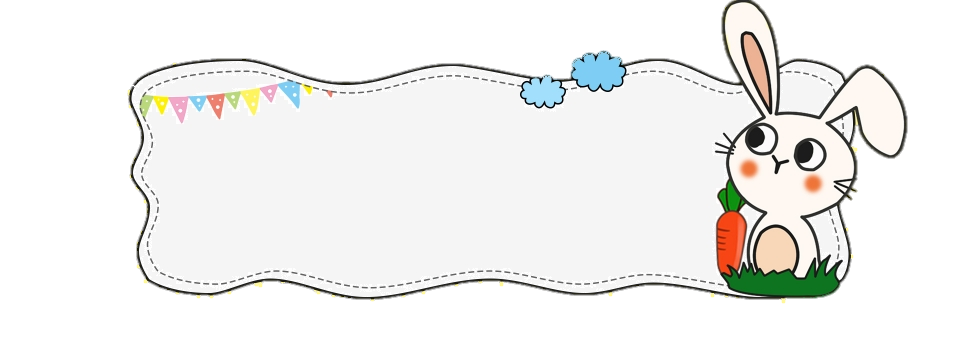 Em đã được học đơn vị đo khối lượng nào?
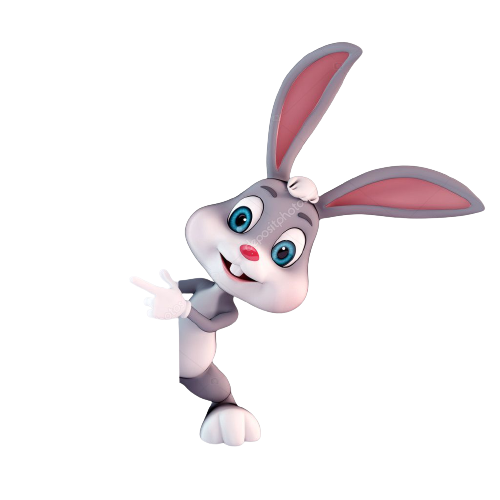 Ki-lô-gam
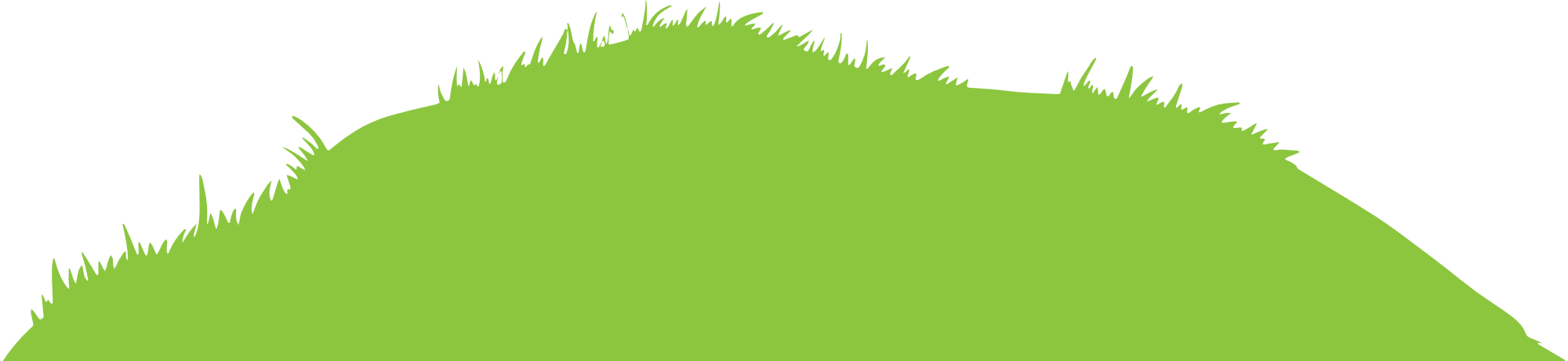 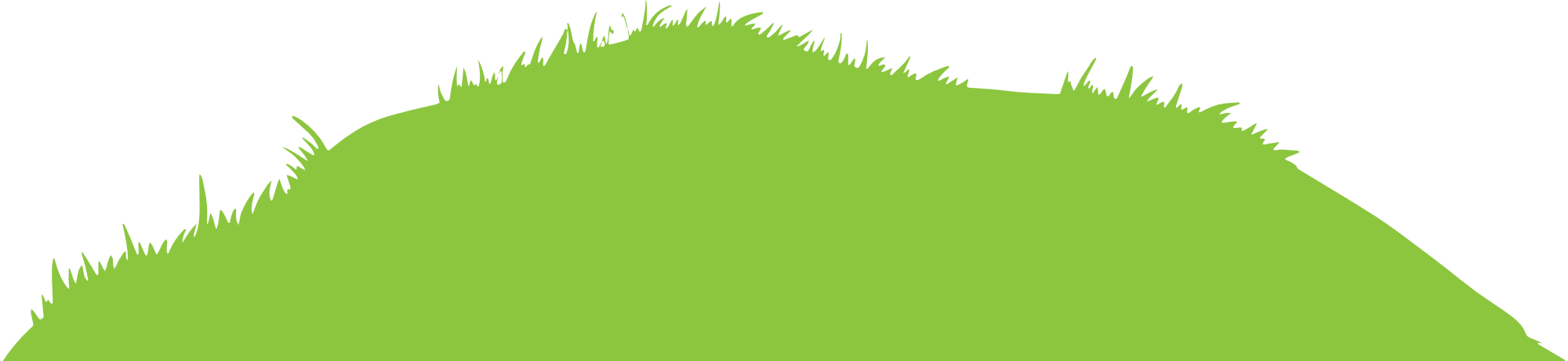 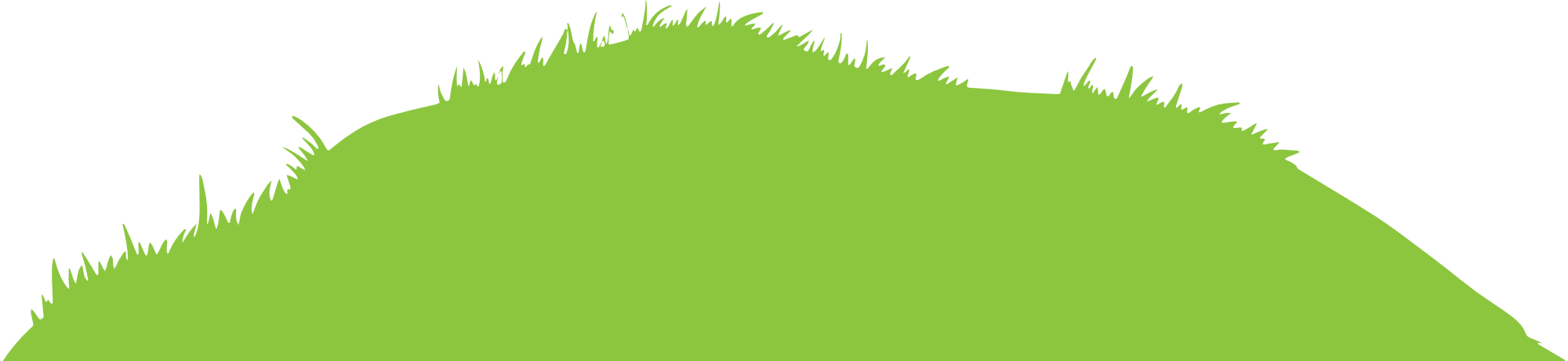 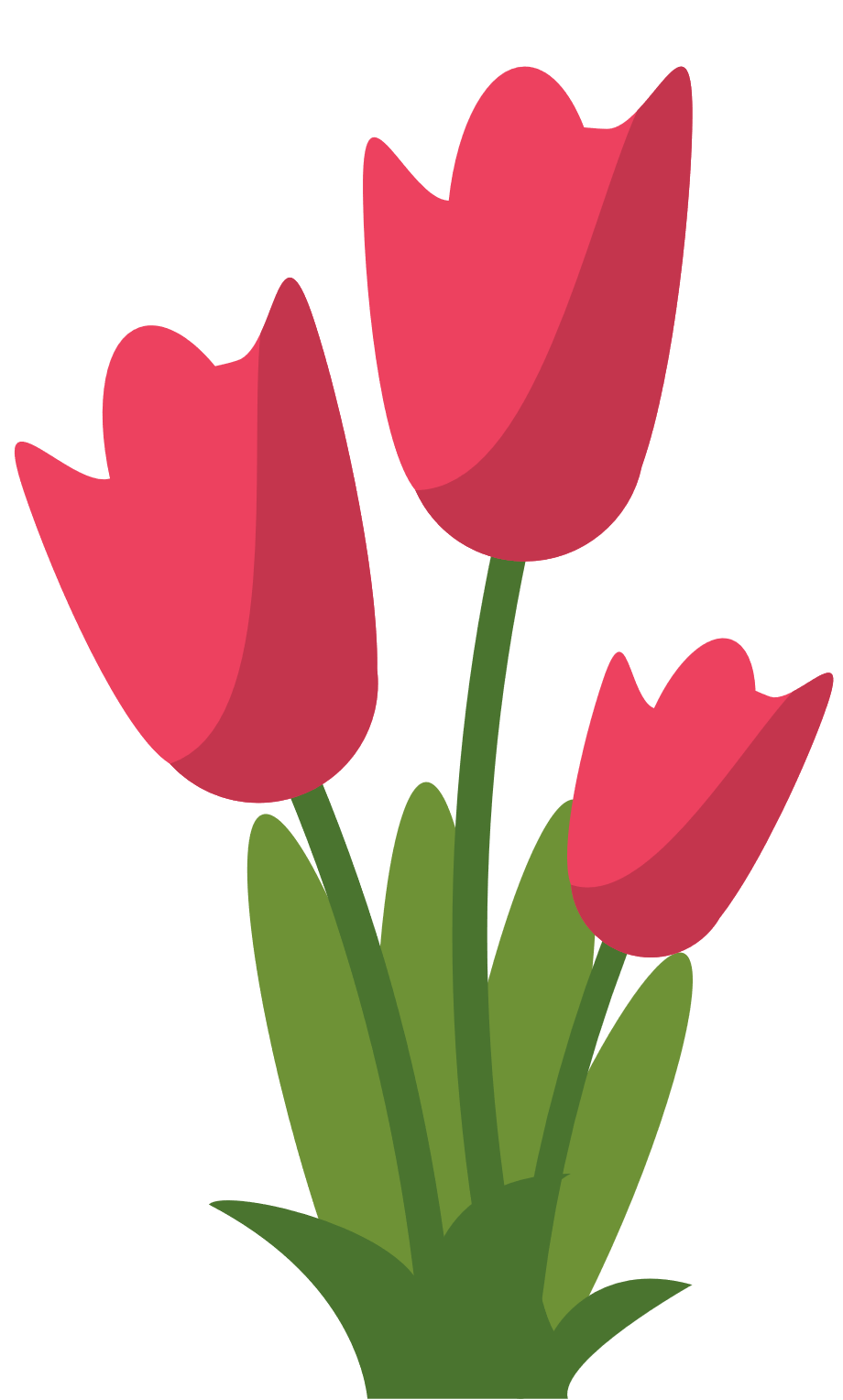 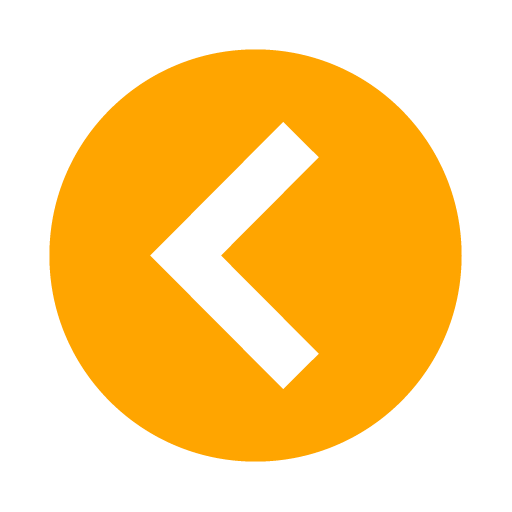 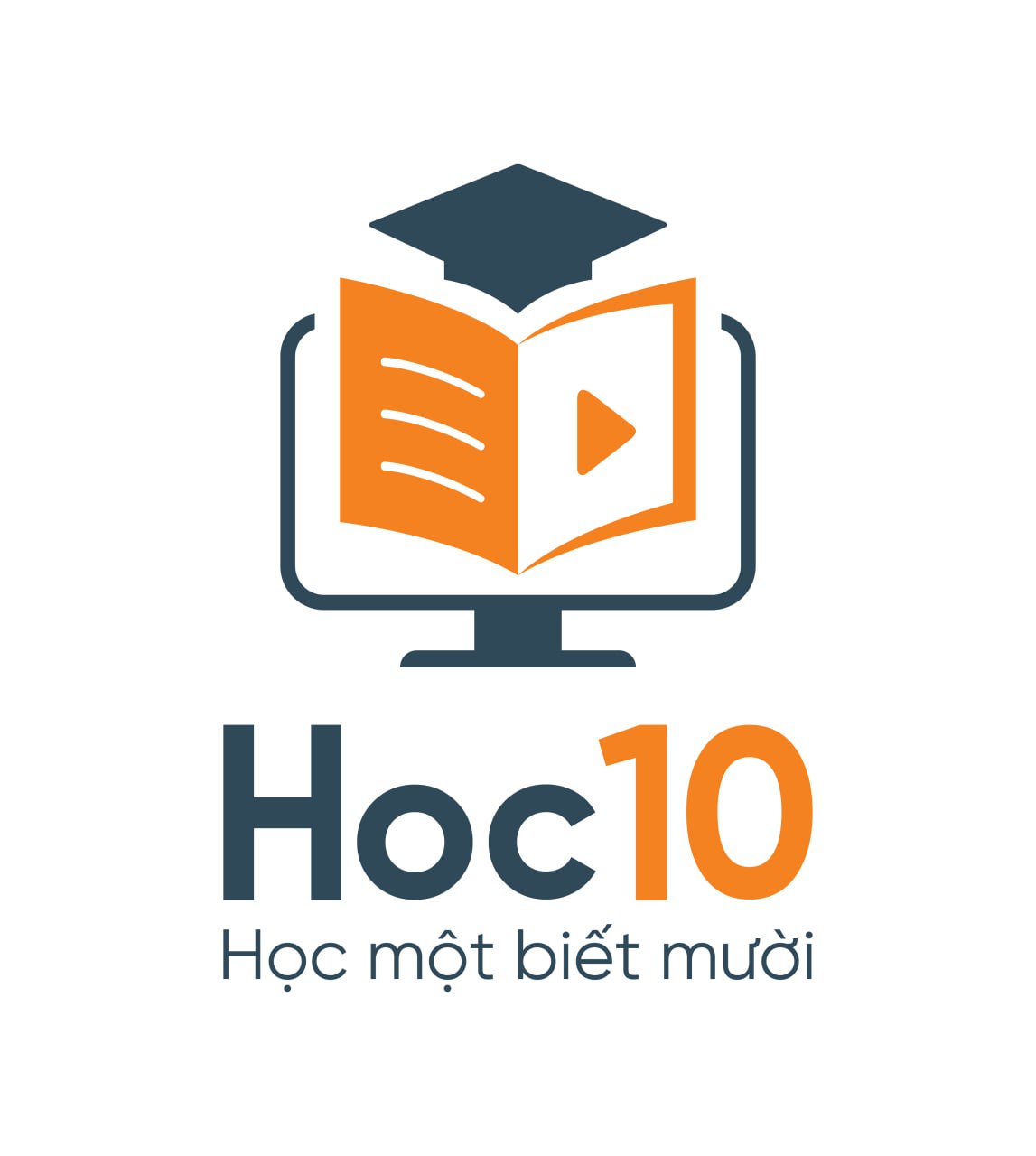 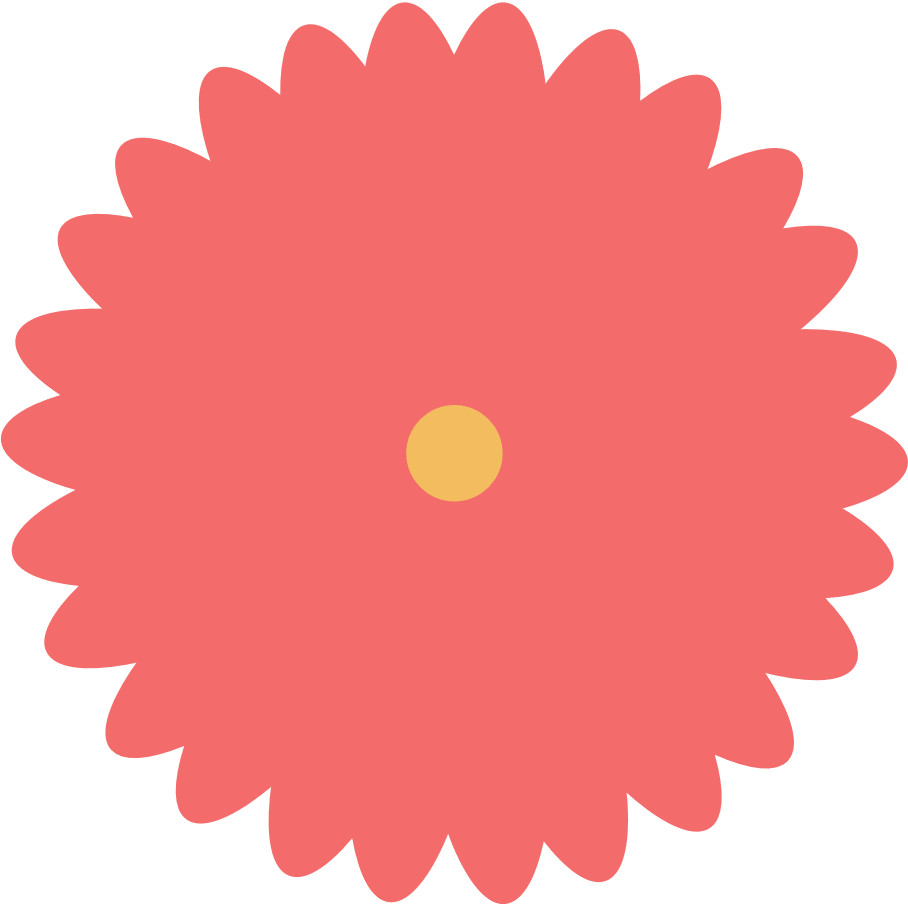 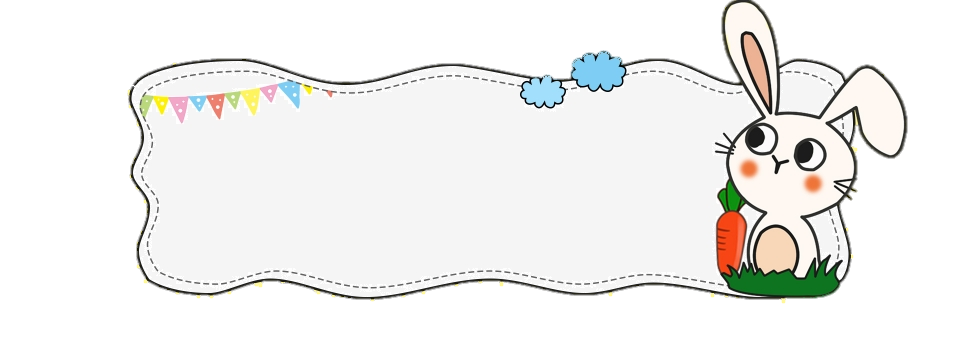 Con gà cân 
nặng bao nhiêu 
ki-lô-gam?
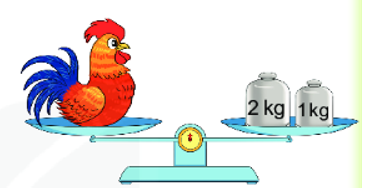 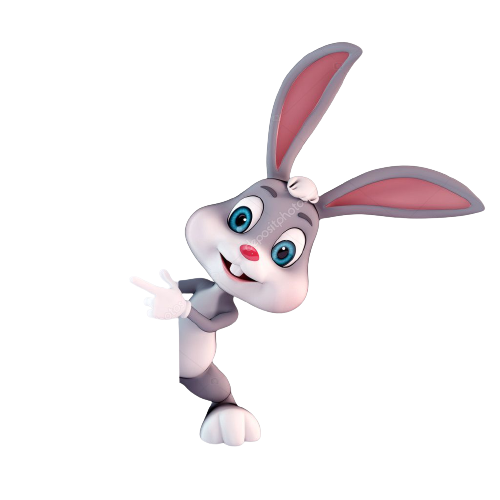 3 kg
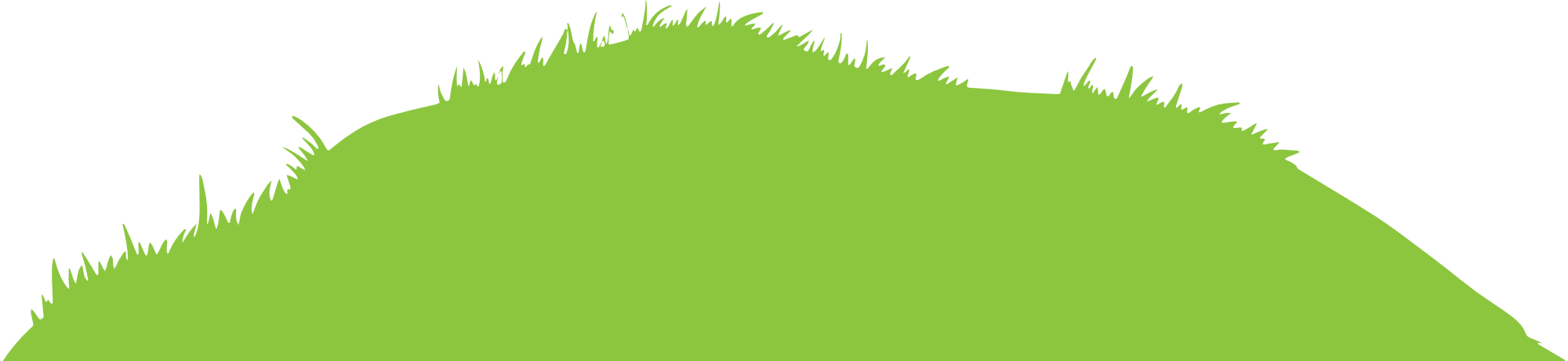 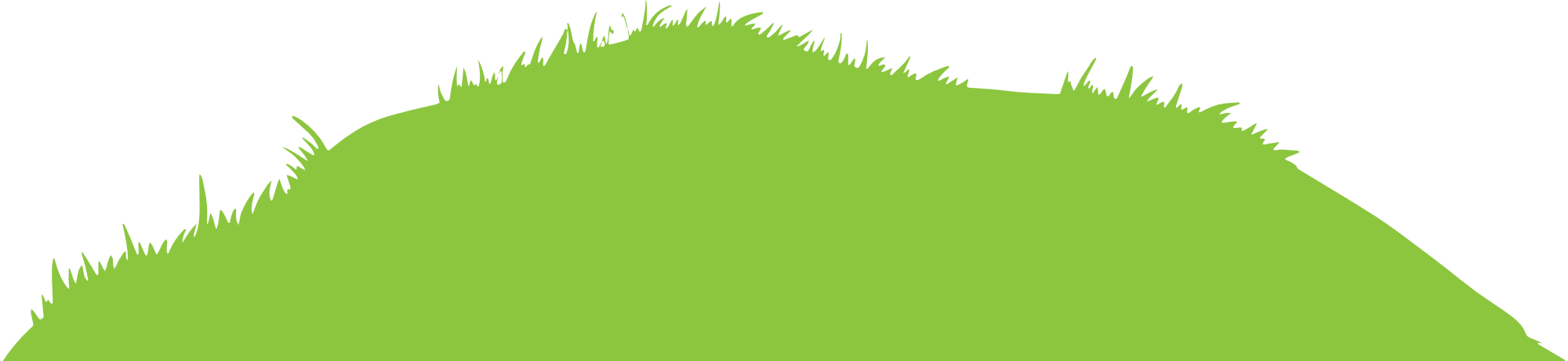 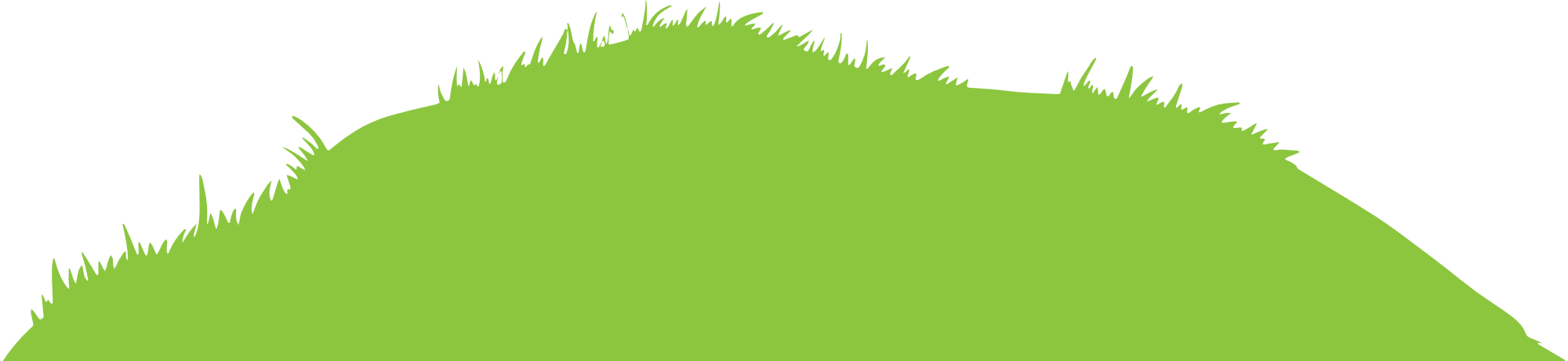 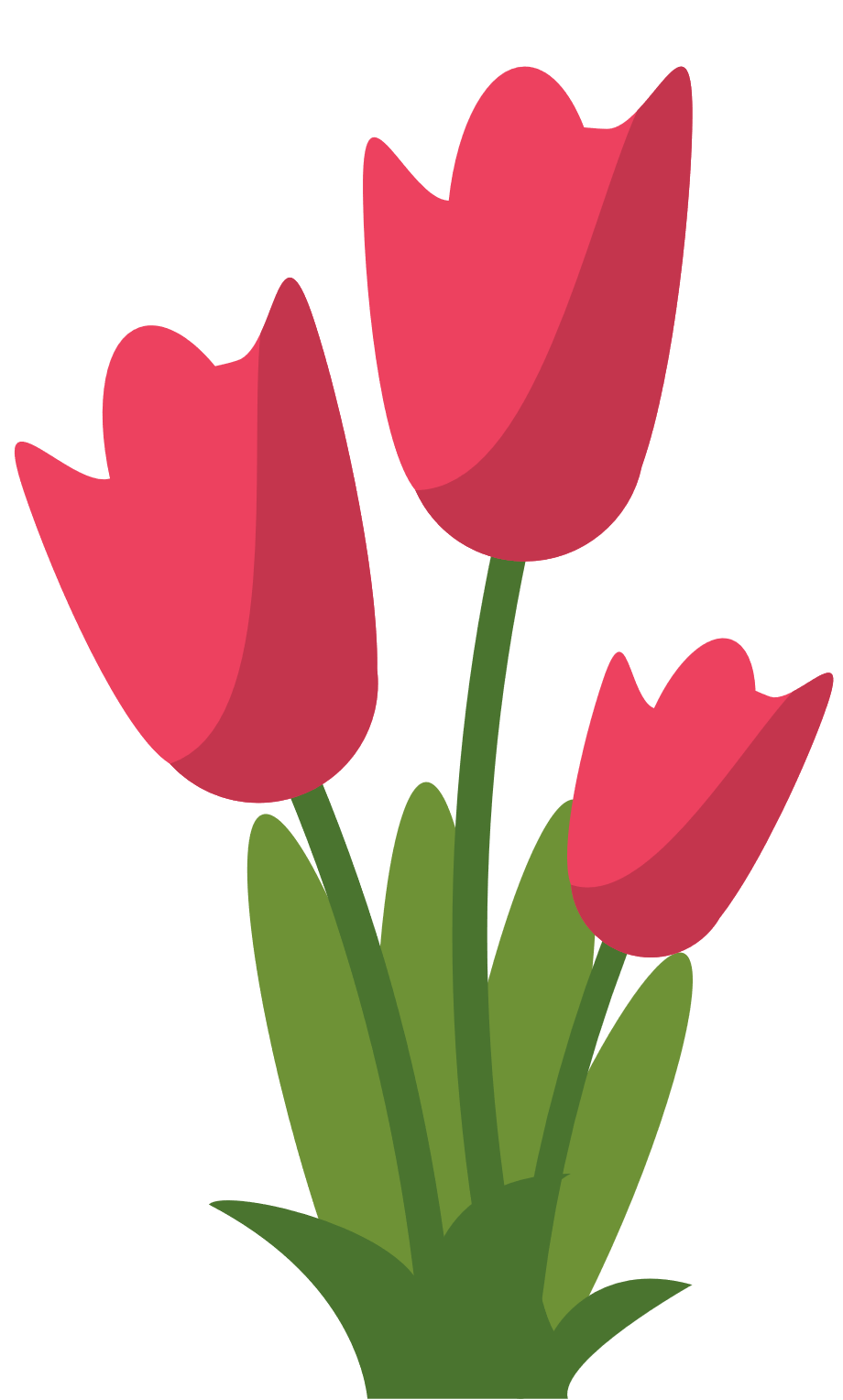 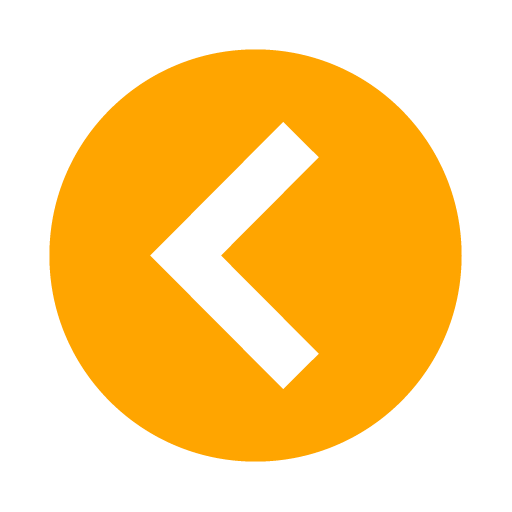 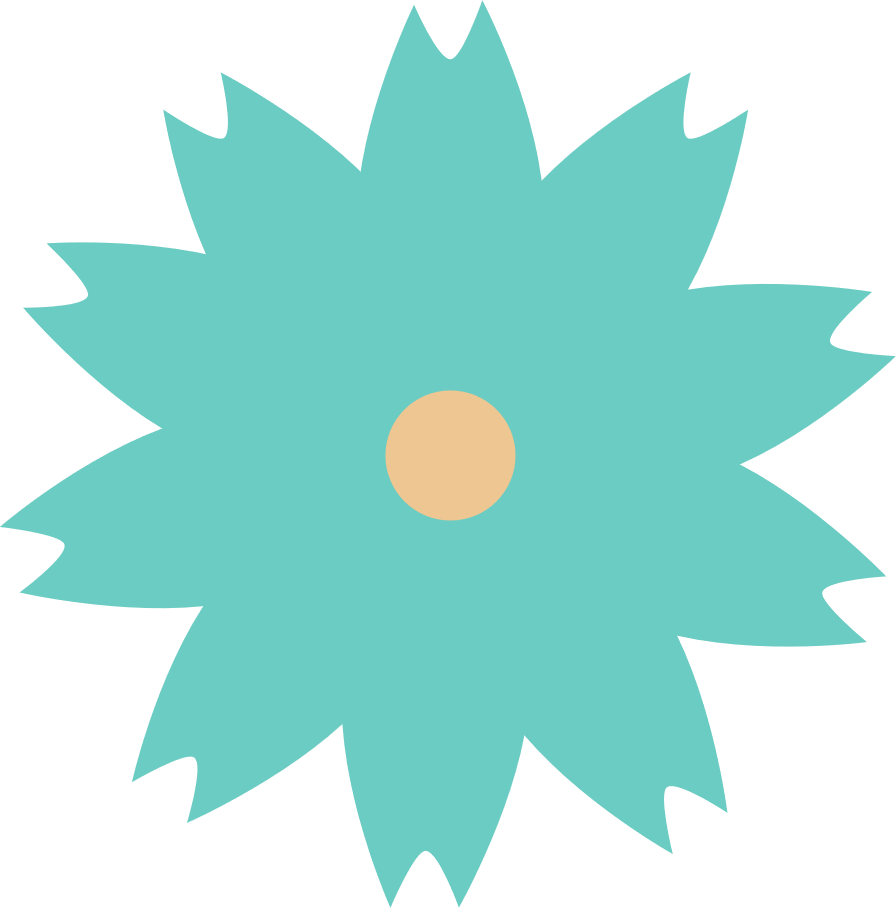 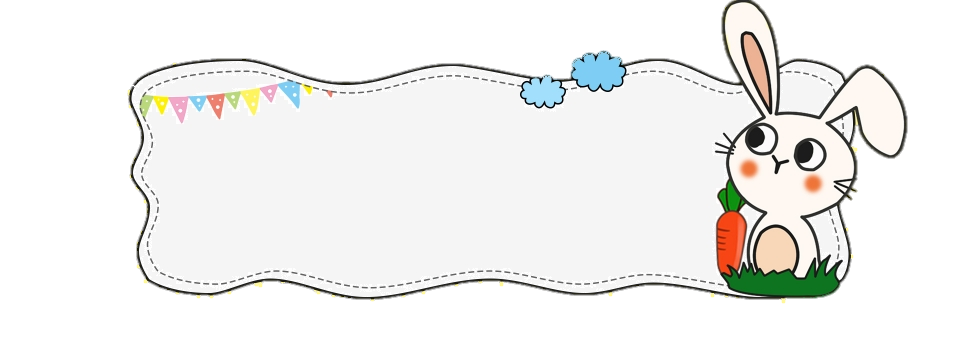 14 kg – 6 kg + 9 kg = ?
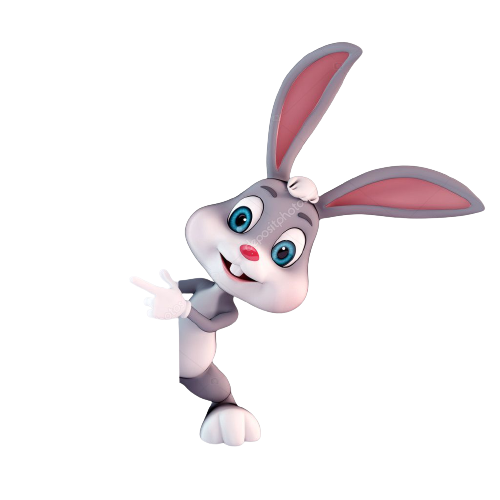 17 kg
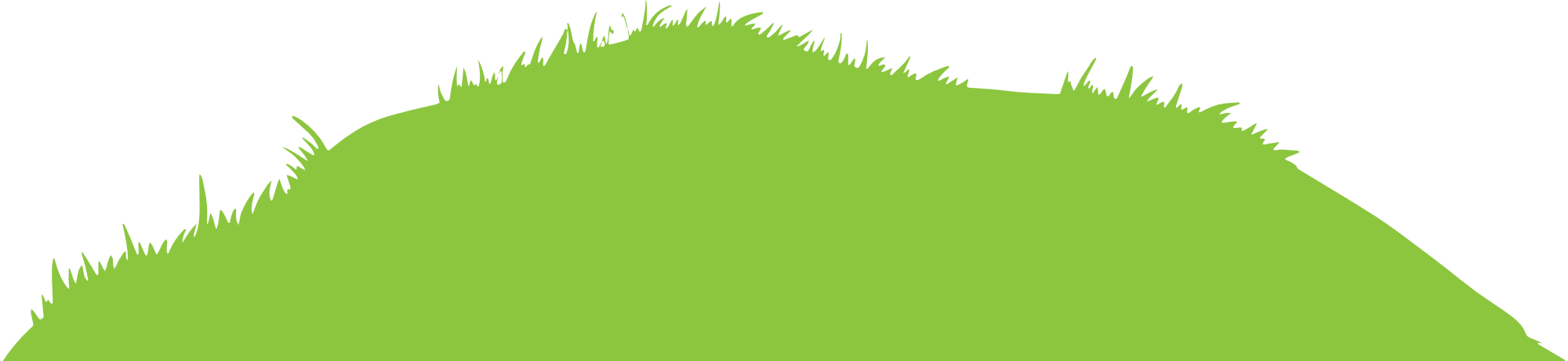 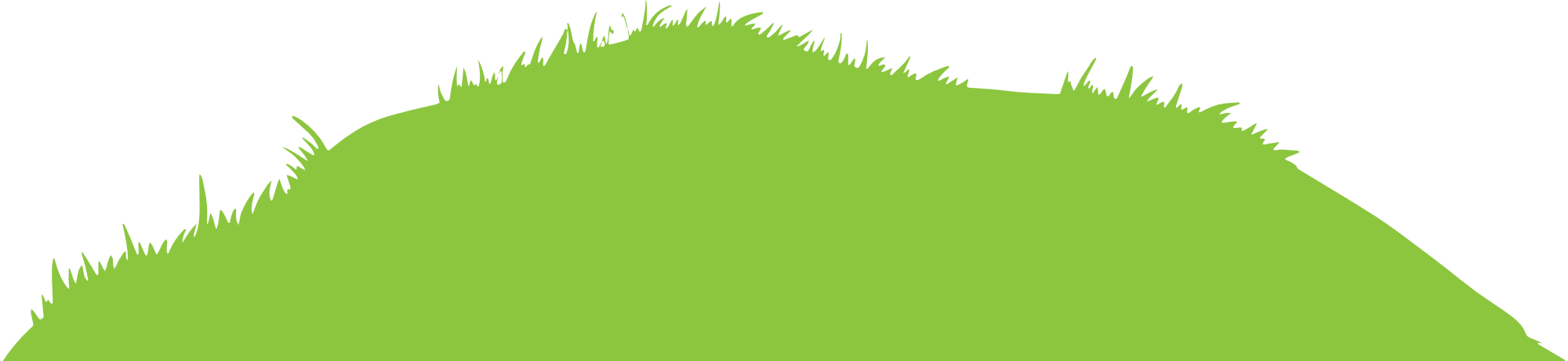 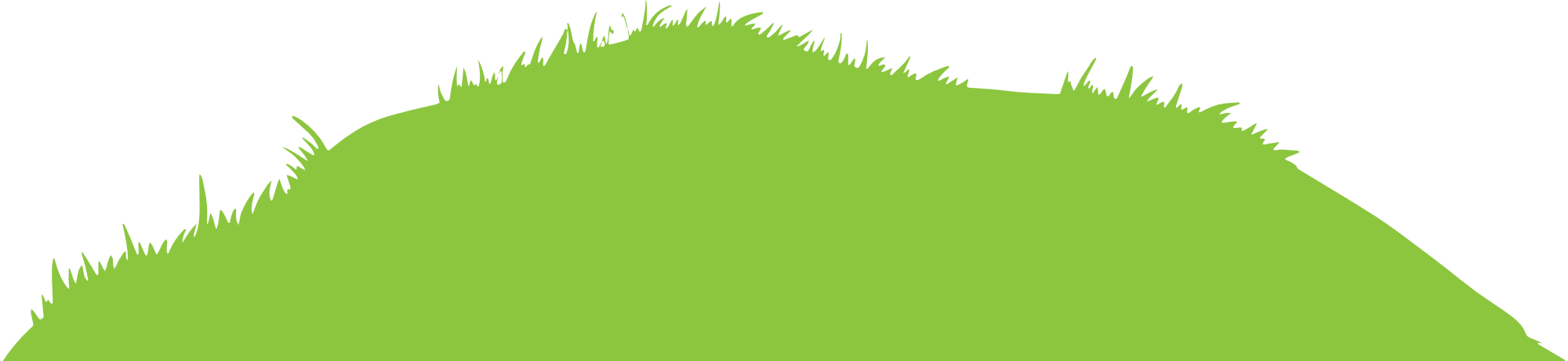 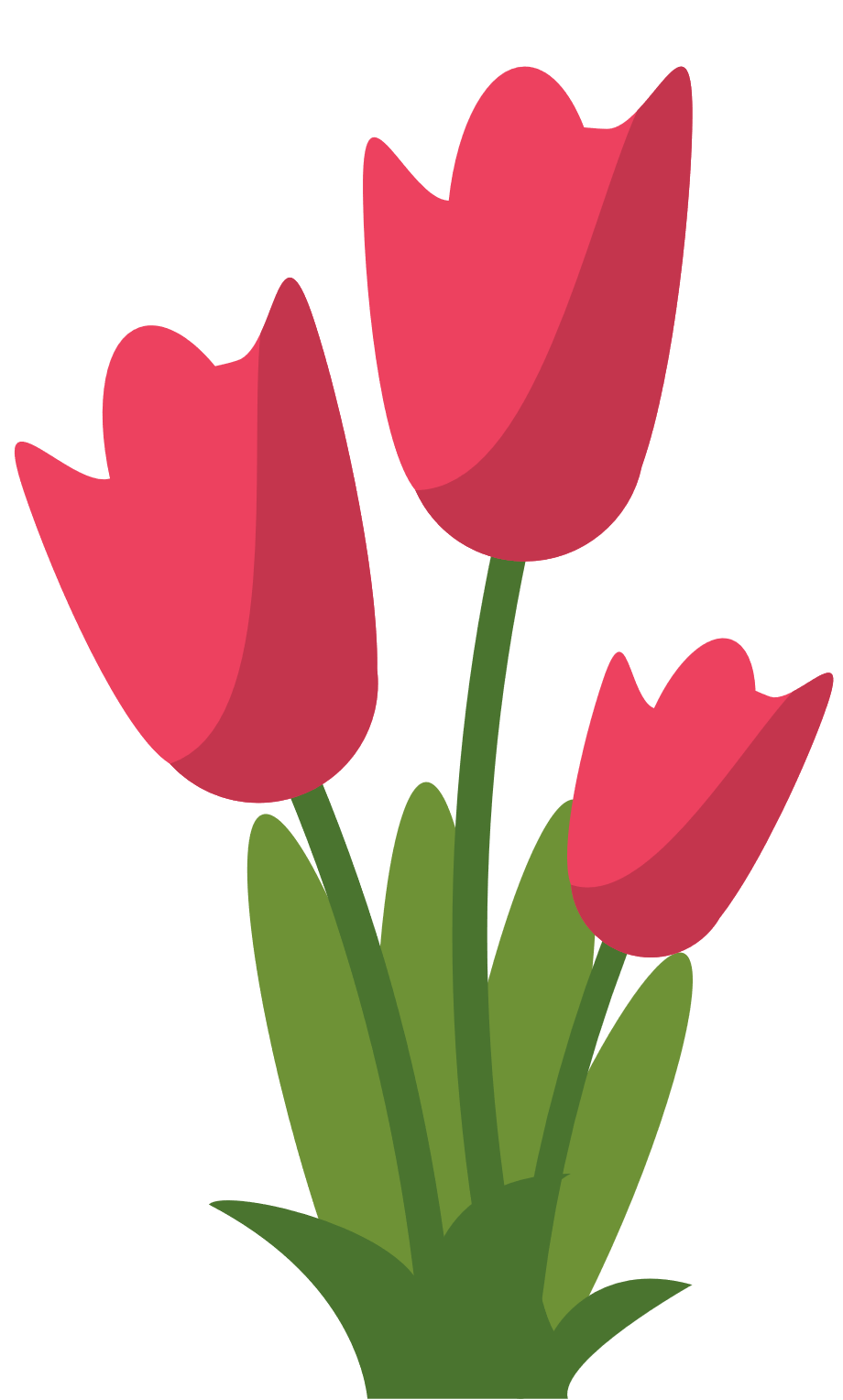 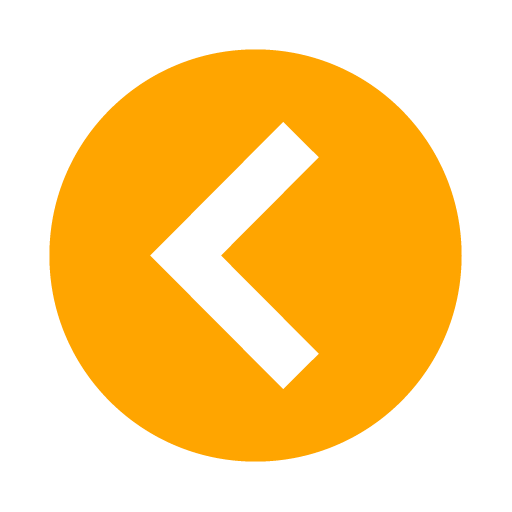 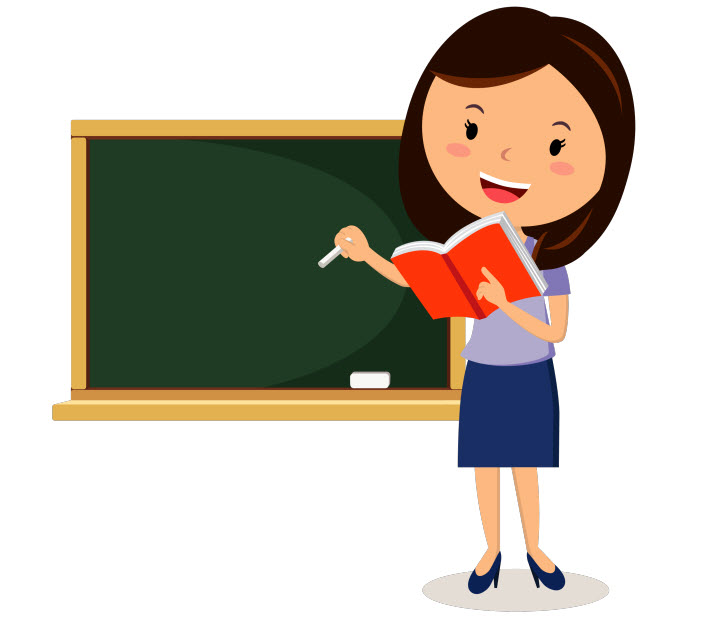 LUYỆN TẬP 
THỰC HÀNH
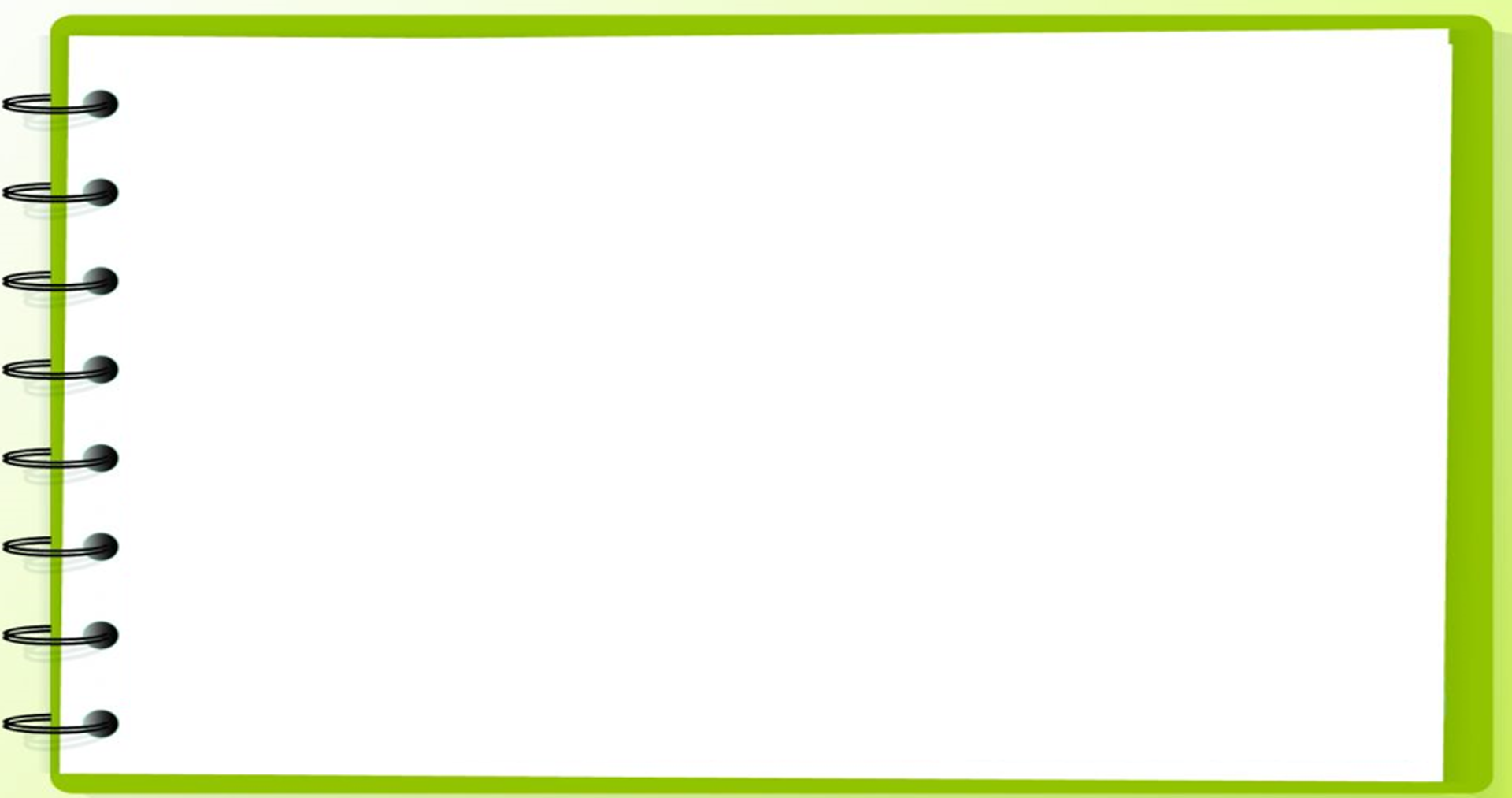 Thực hành: Lần lượt từng bạn trong nhóm dùng cân sức khoẻ để nhận biết cân nặng của mình.
1
PHIẾU BÀI TẬP
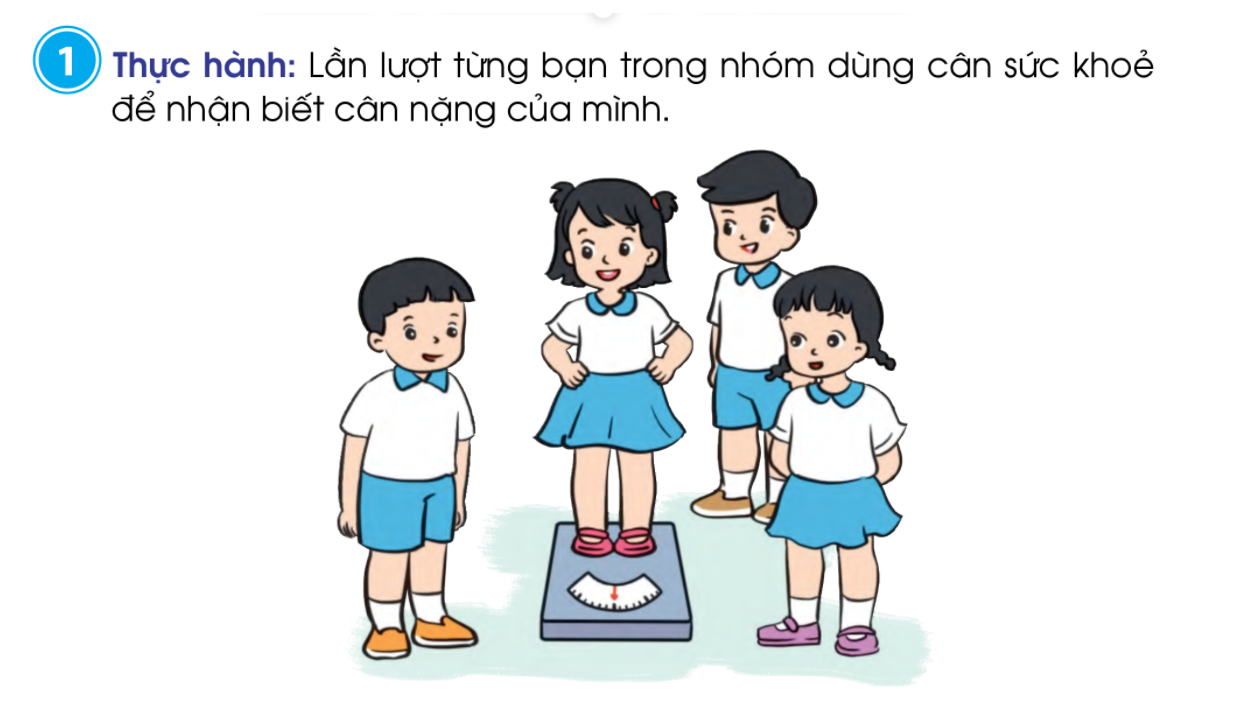 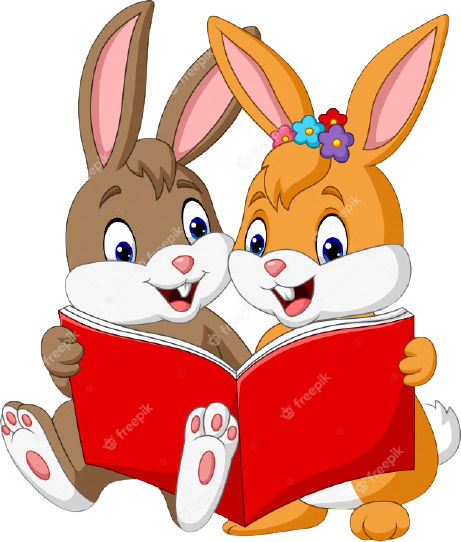 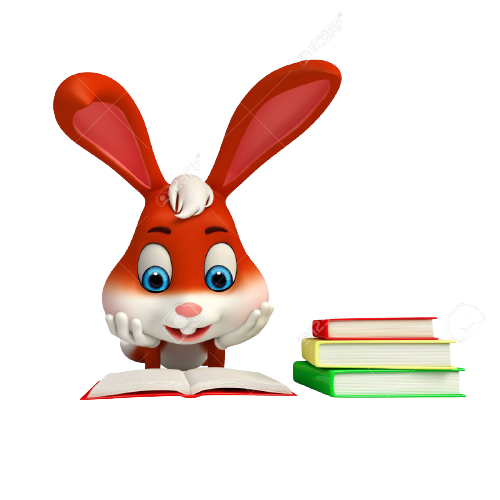 NHÓM 4
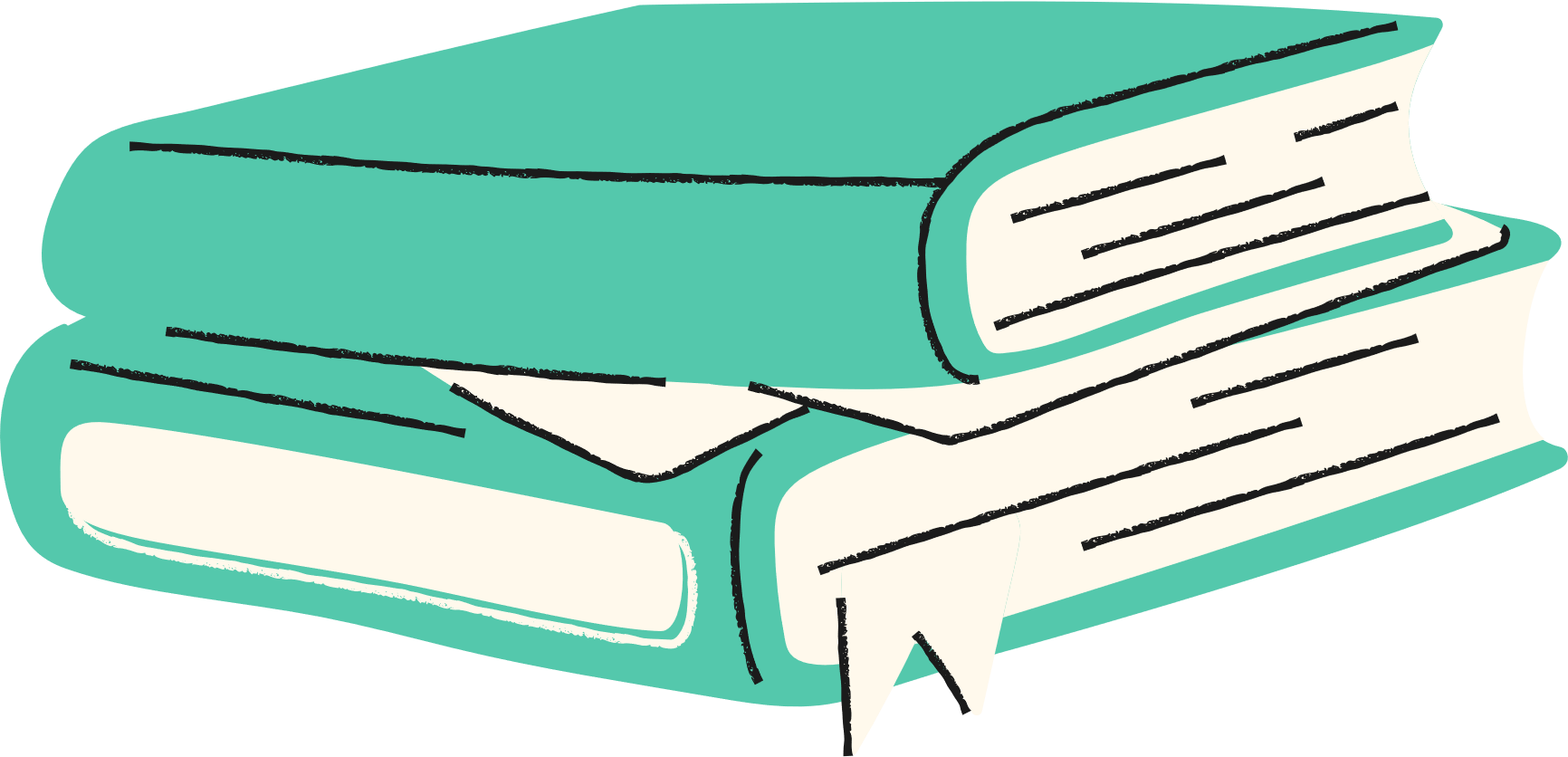 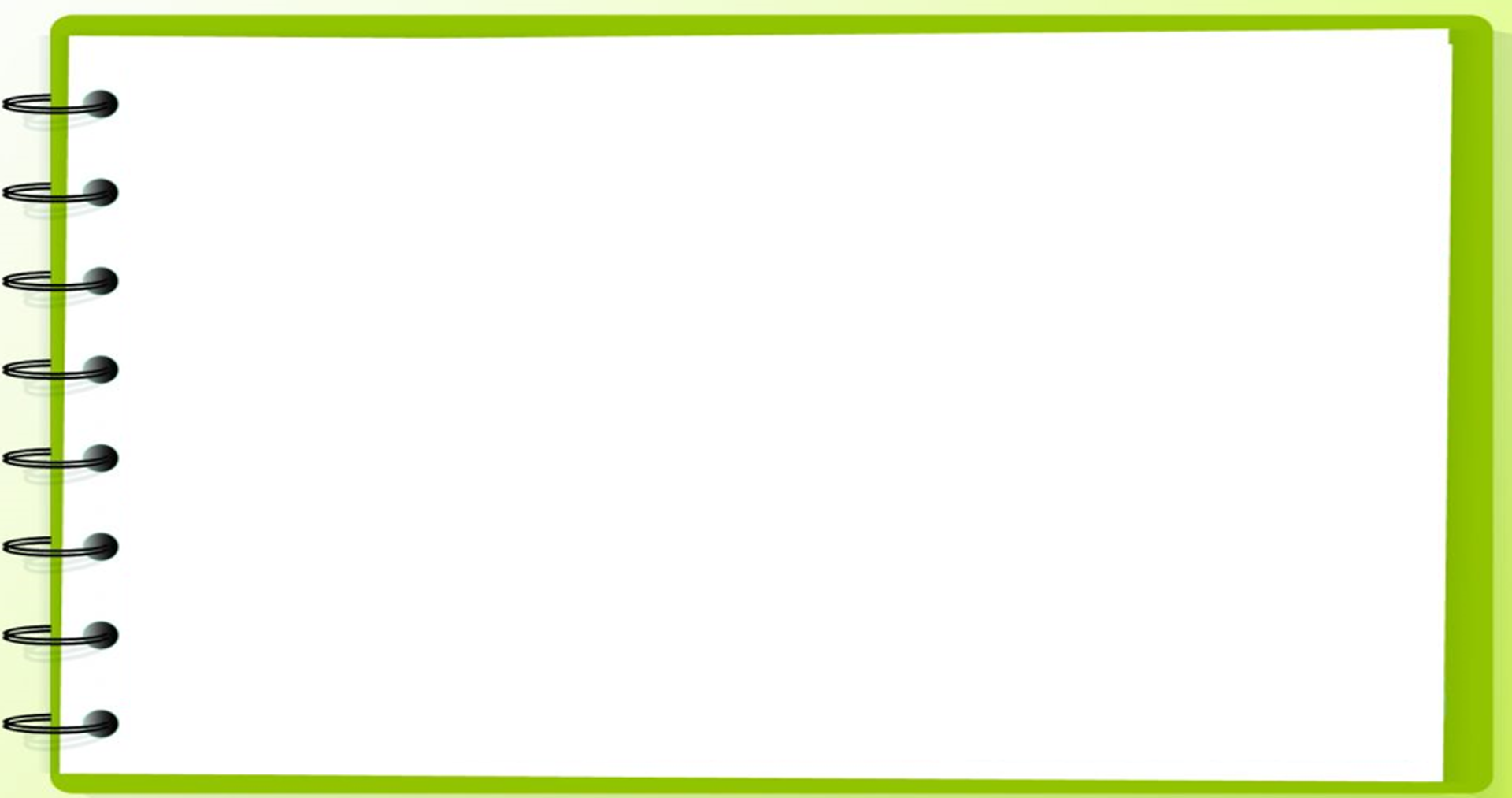 Thực hành: Mang đến lớp các đồ vật có thể đựng nước.
2
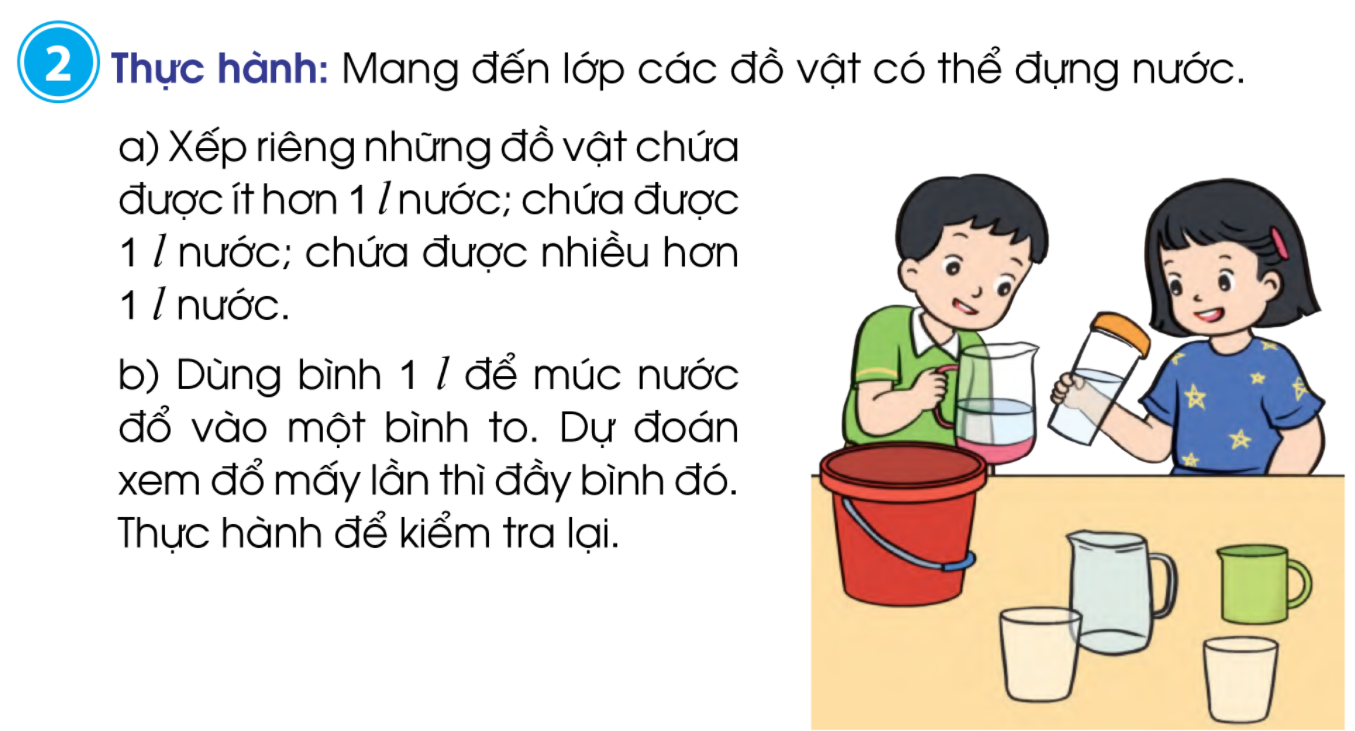 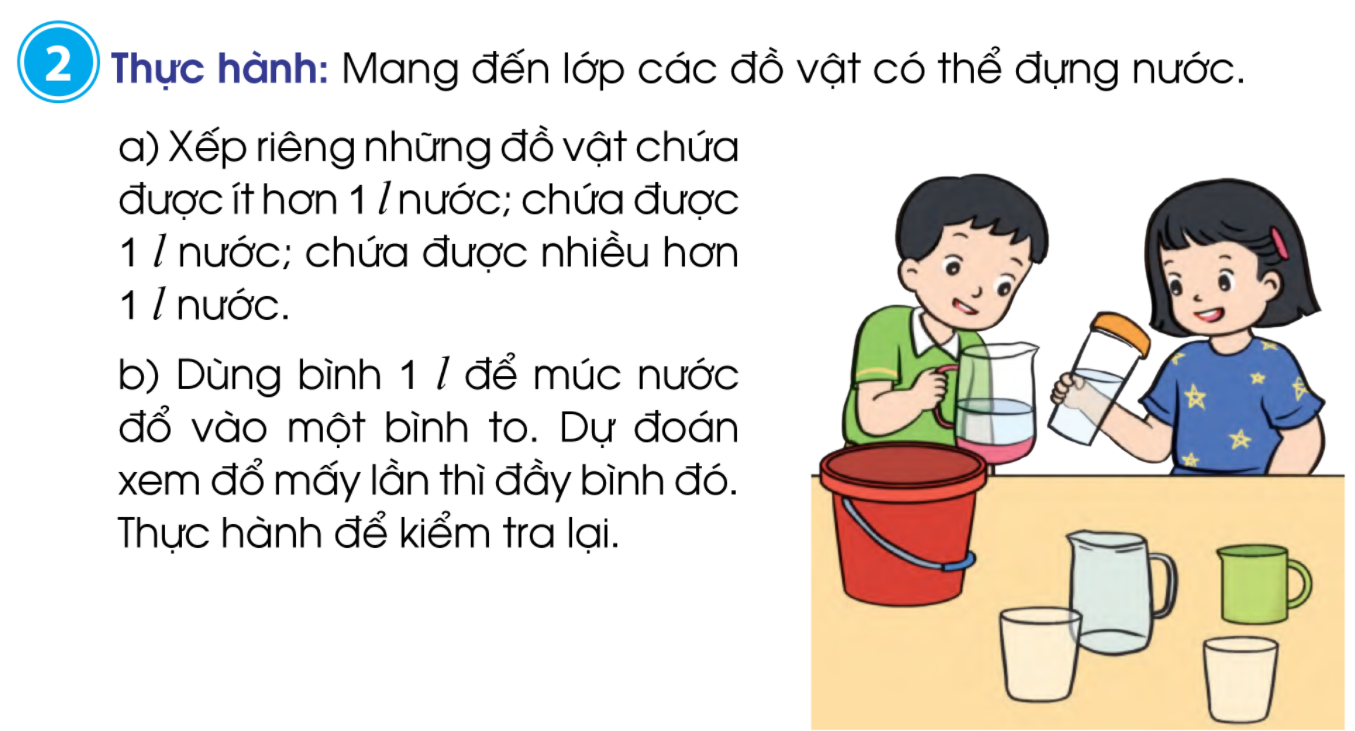 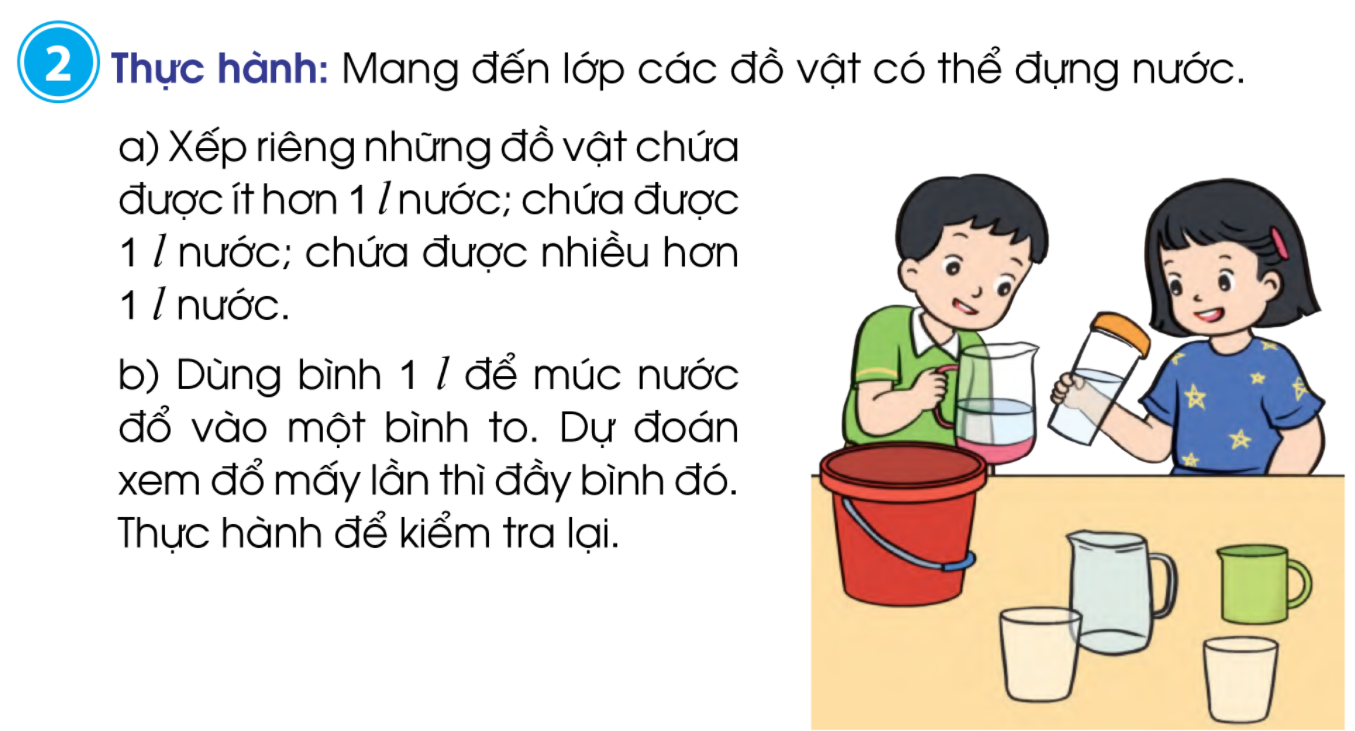 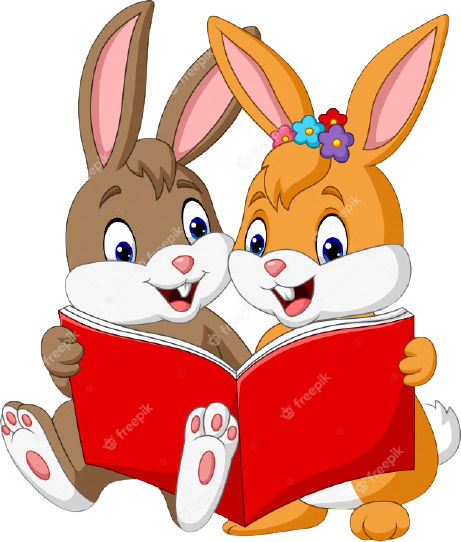 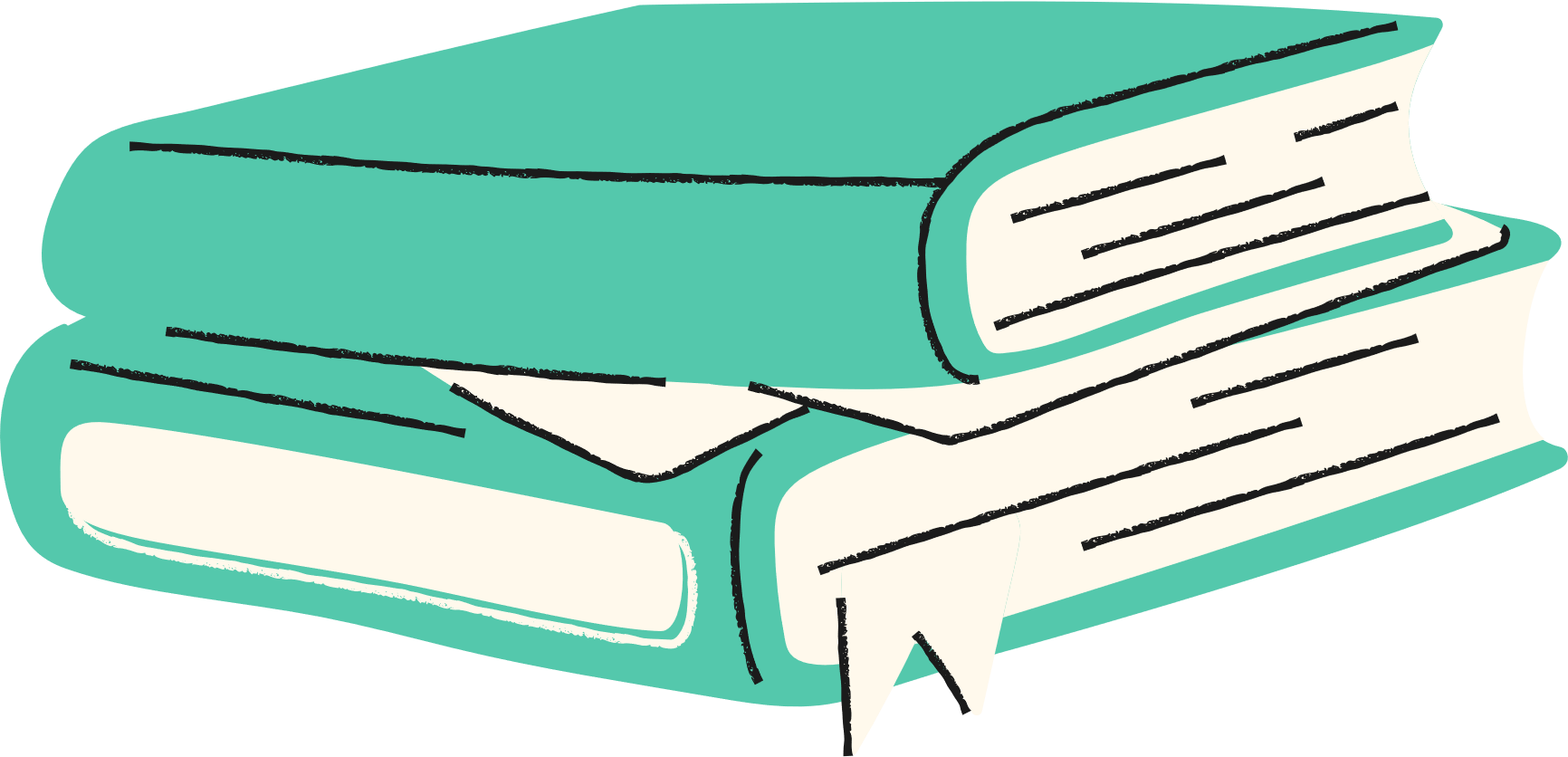 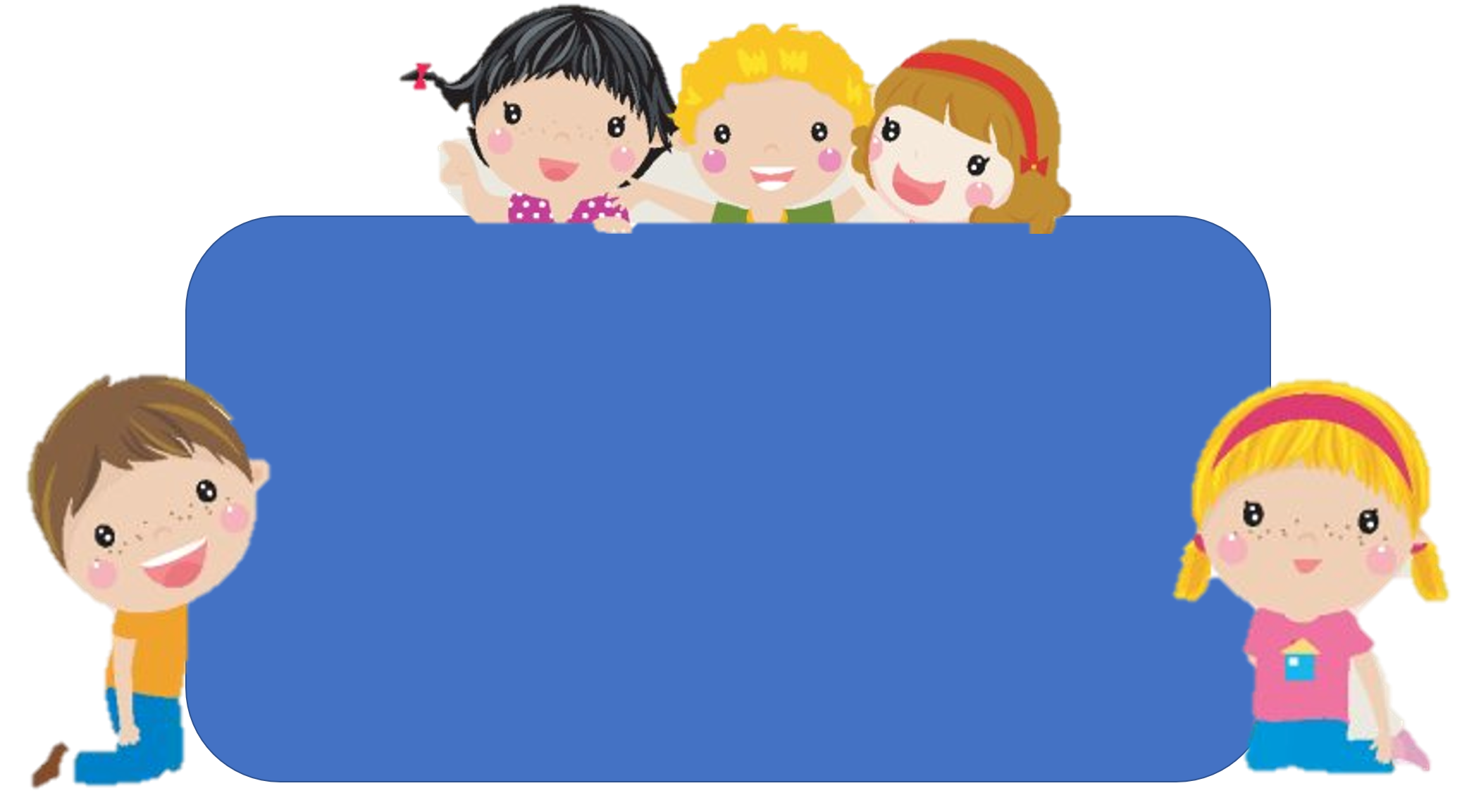 Em hãy chia sẻ những việc 
đã thực hiện được trong bài học hôm nay.
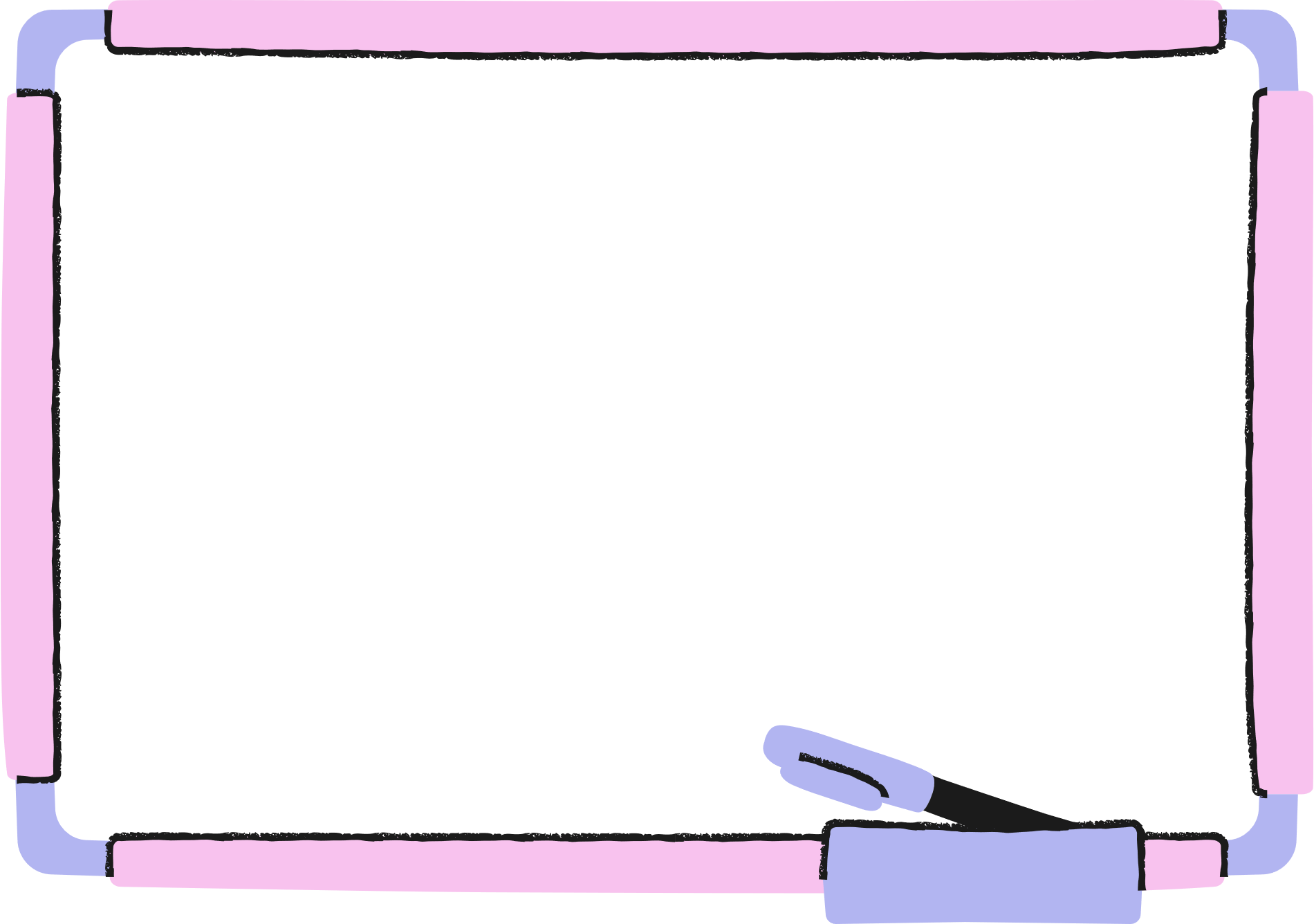 DẶN DÒ